Financial Mathematics
Completing the square
1
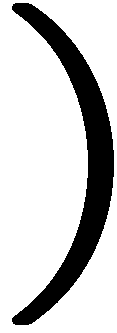 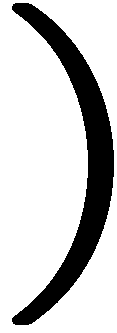 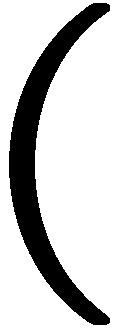 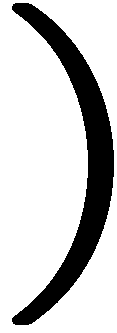 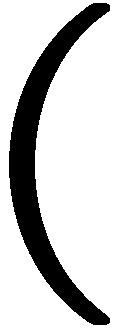 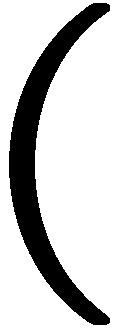 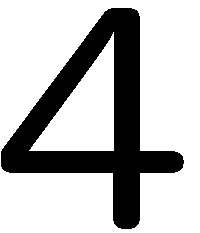 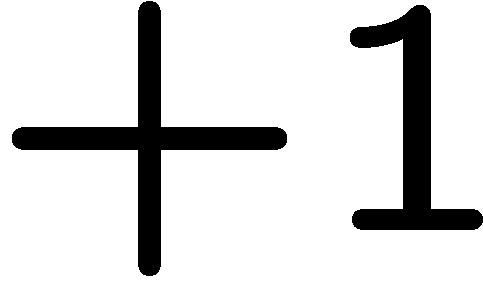 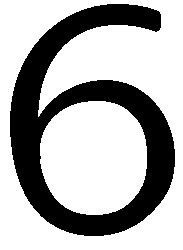 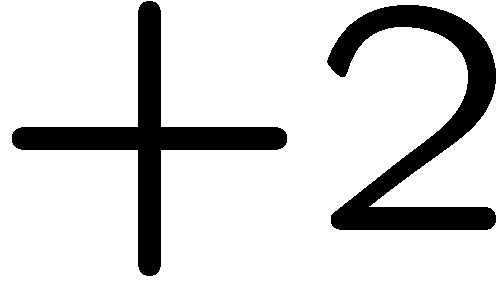 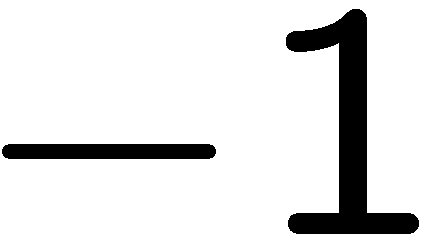 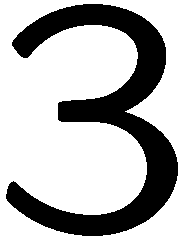 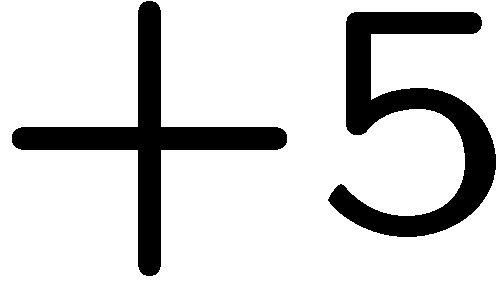 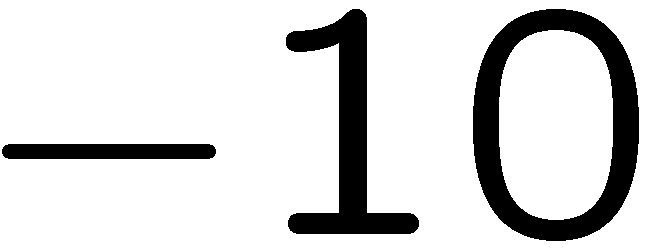 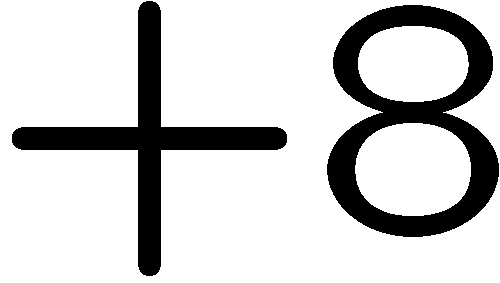 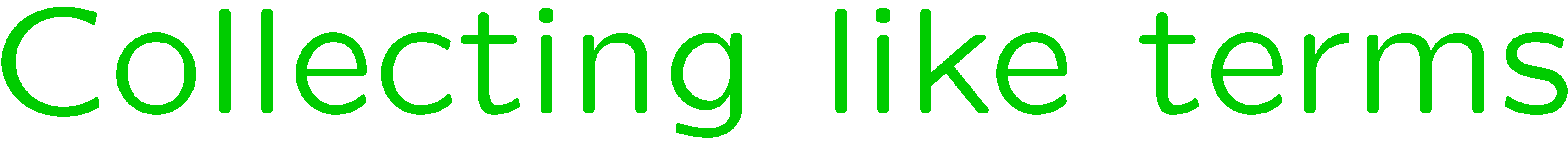 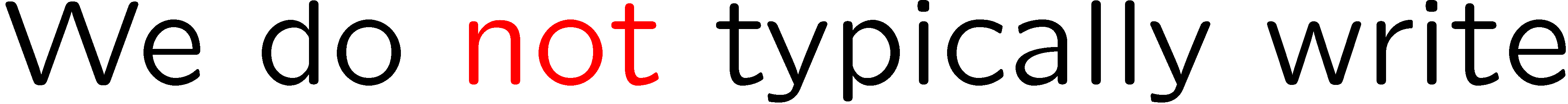 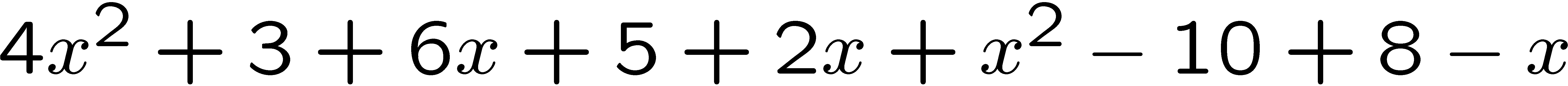 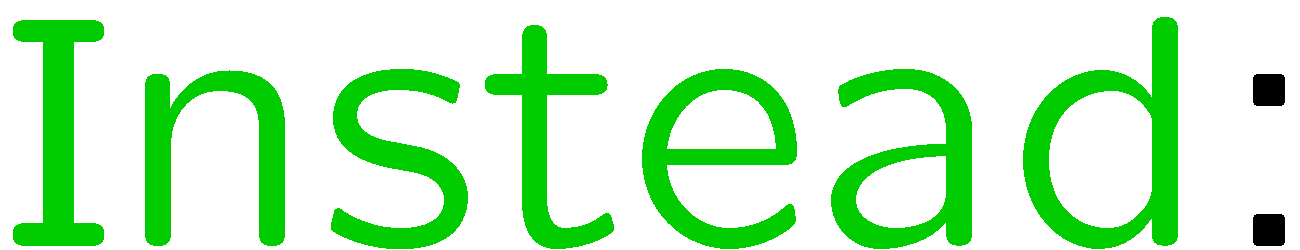 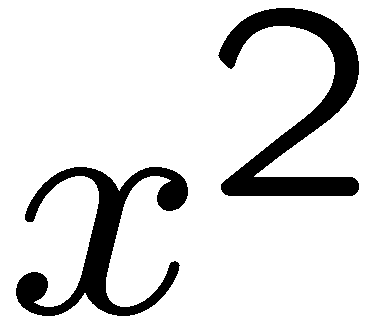 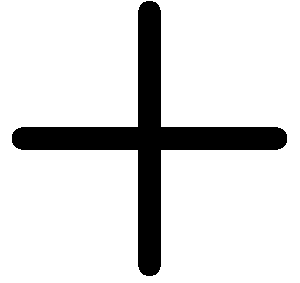 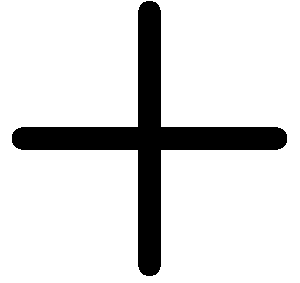 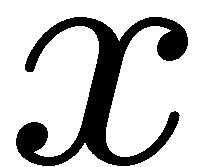 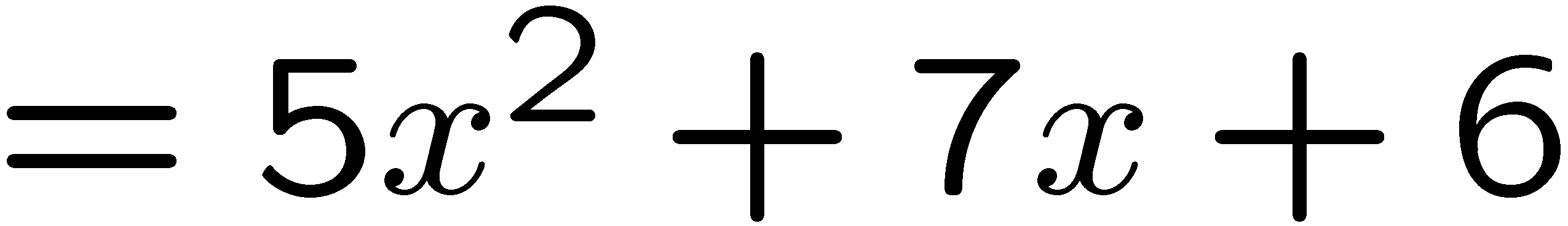 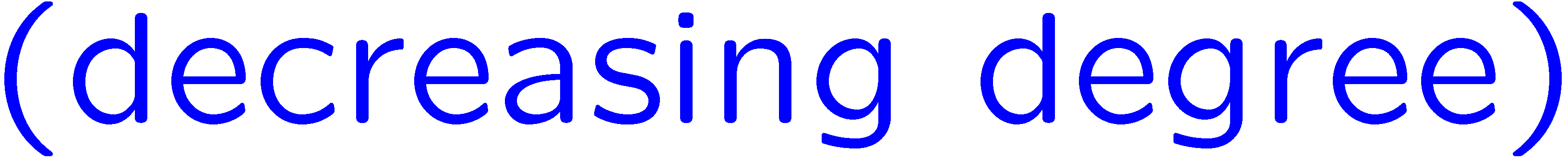 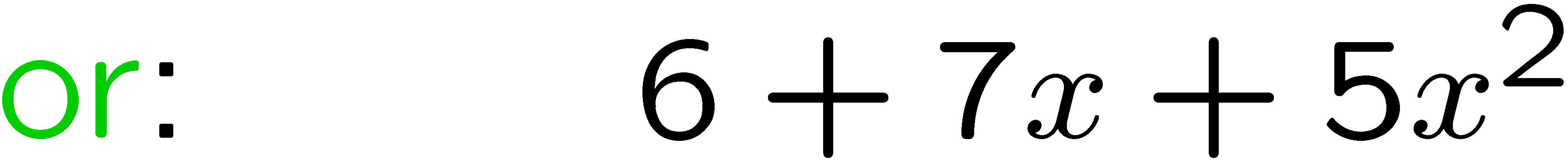 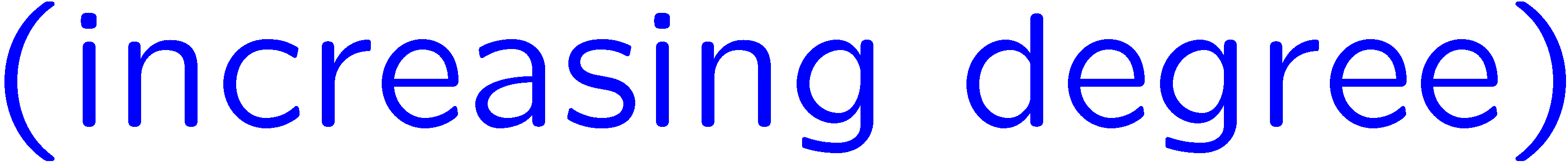 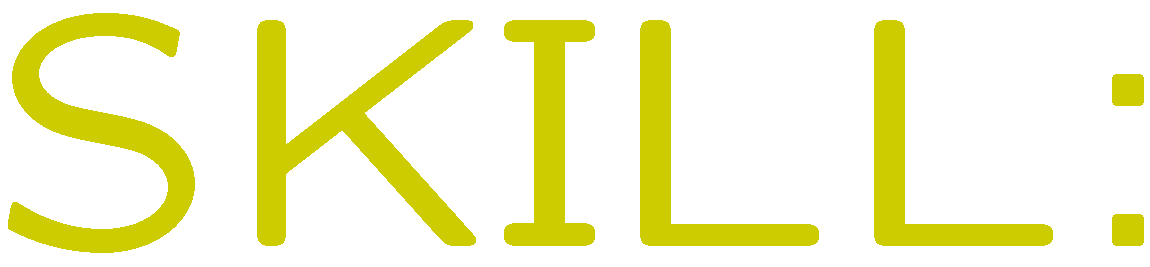 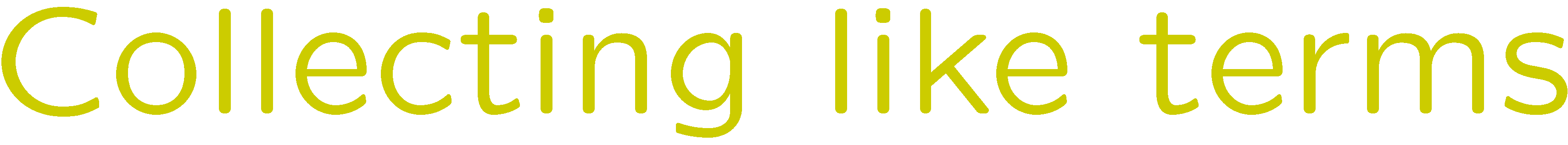 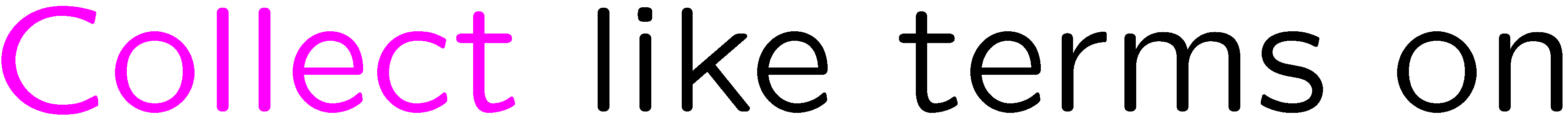 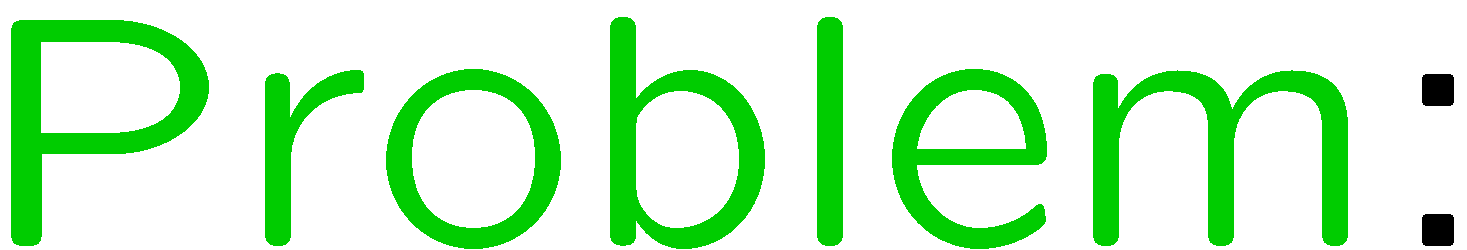 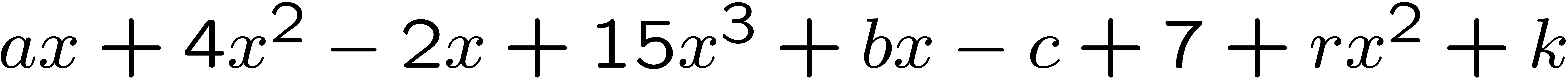 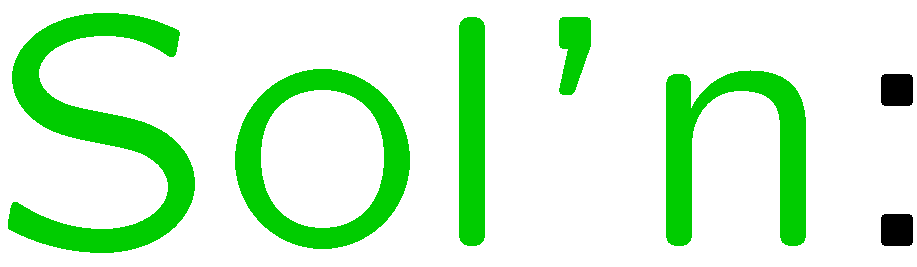 2
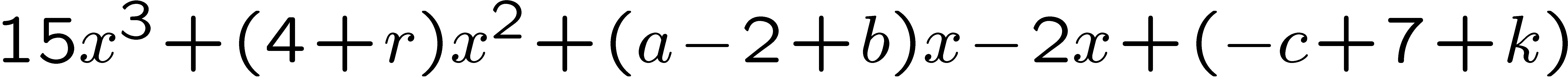 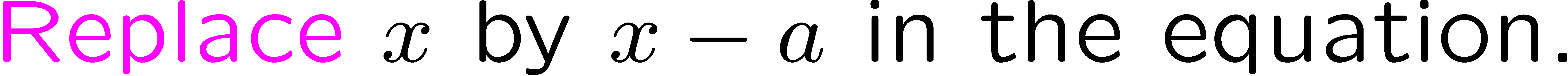 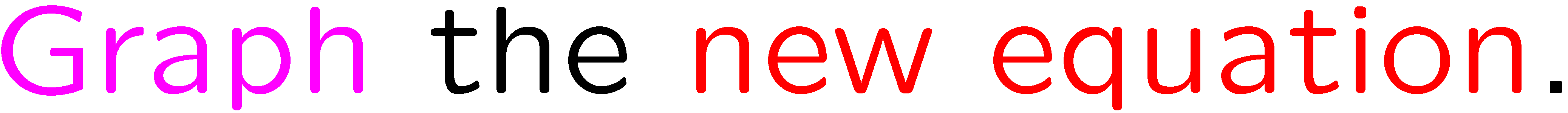 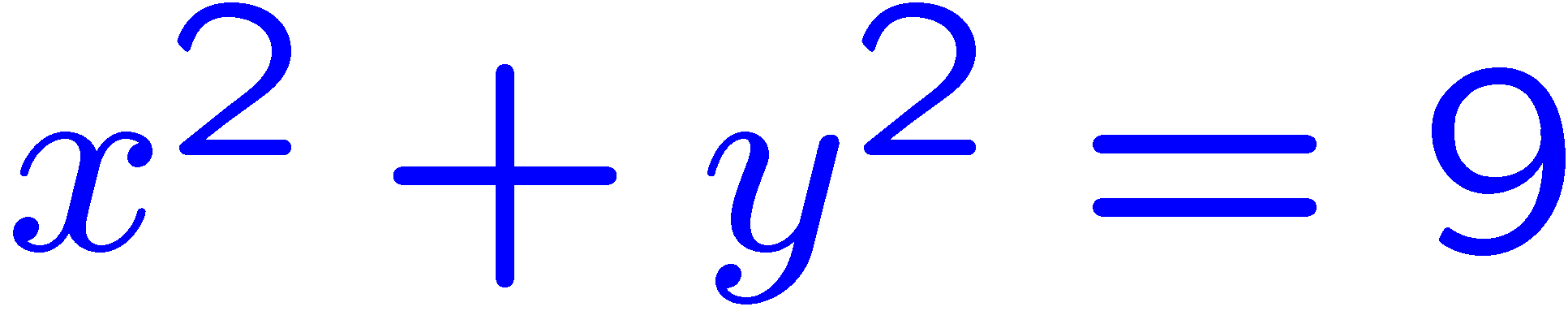 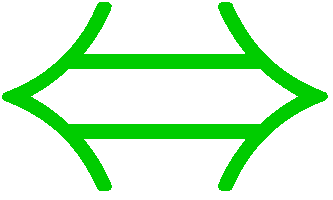 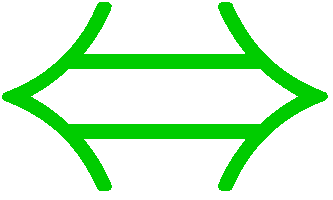 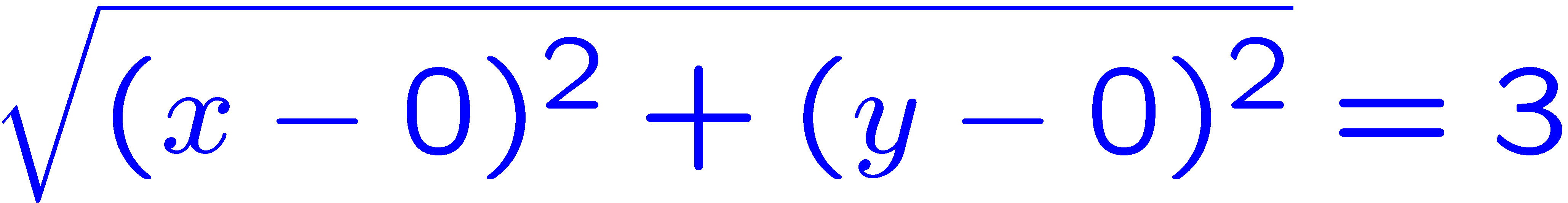 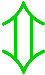 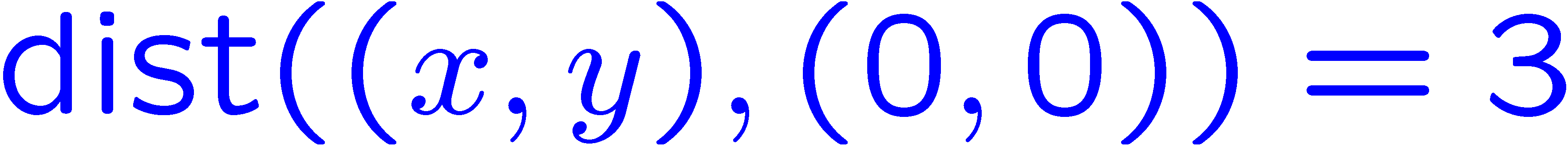 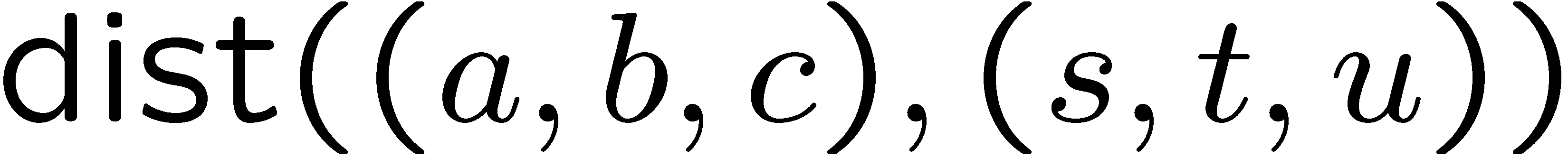 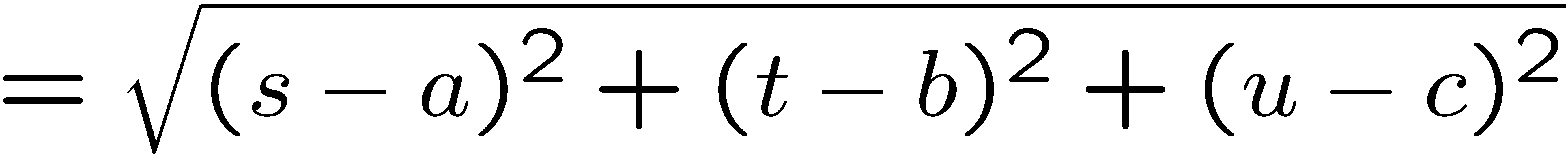 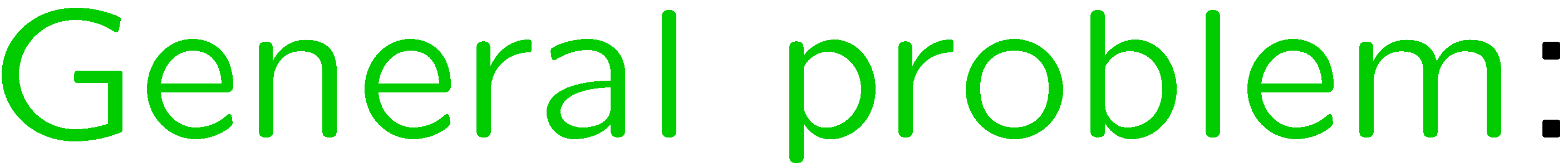 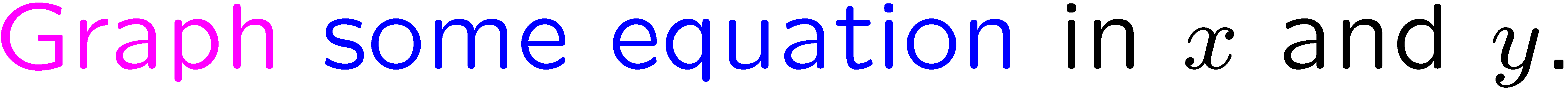 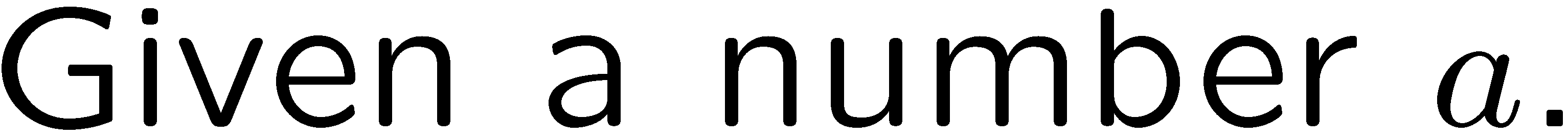 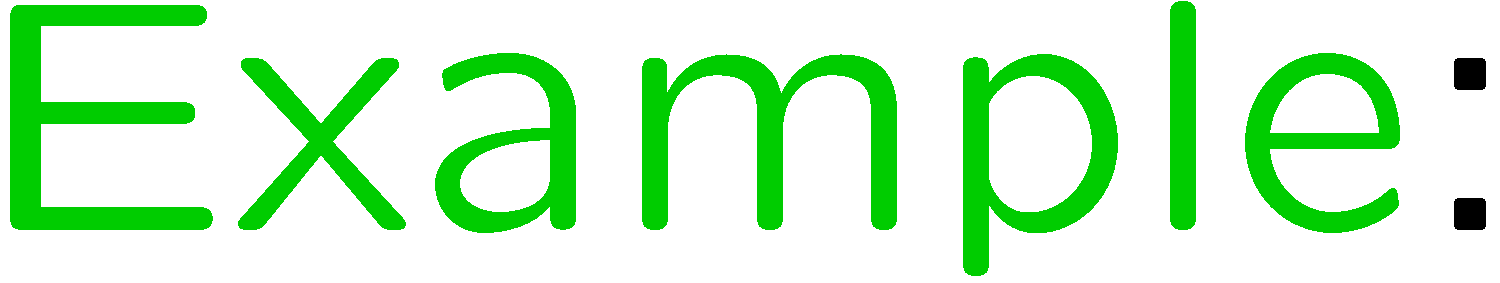 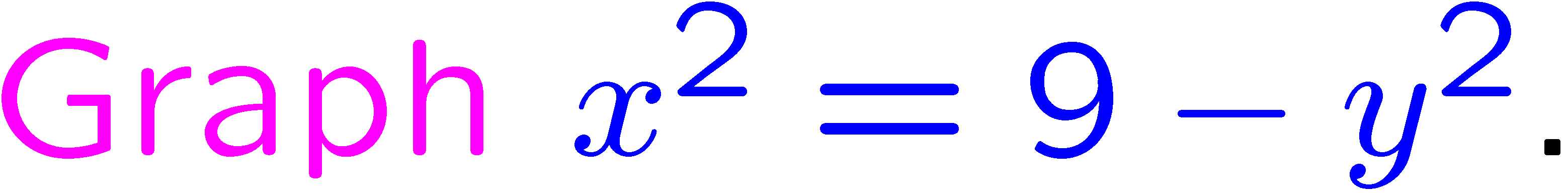 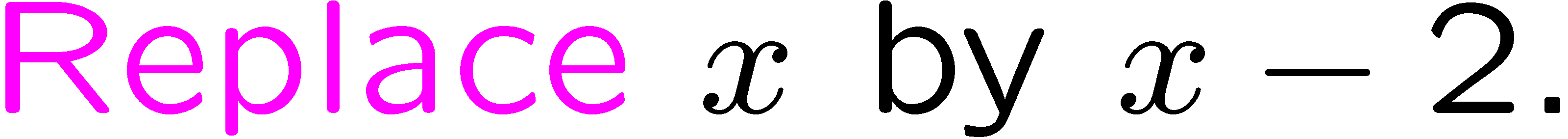 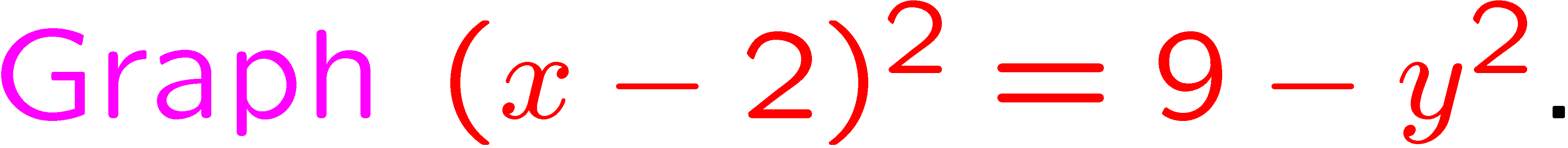 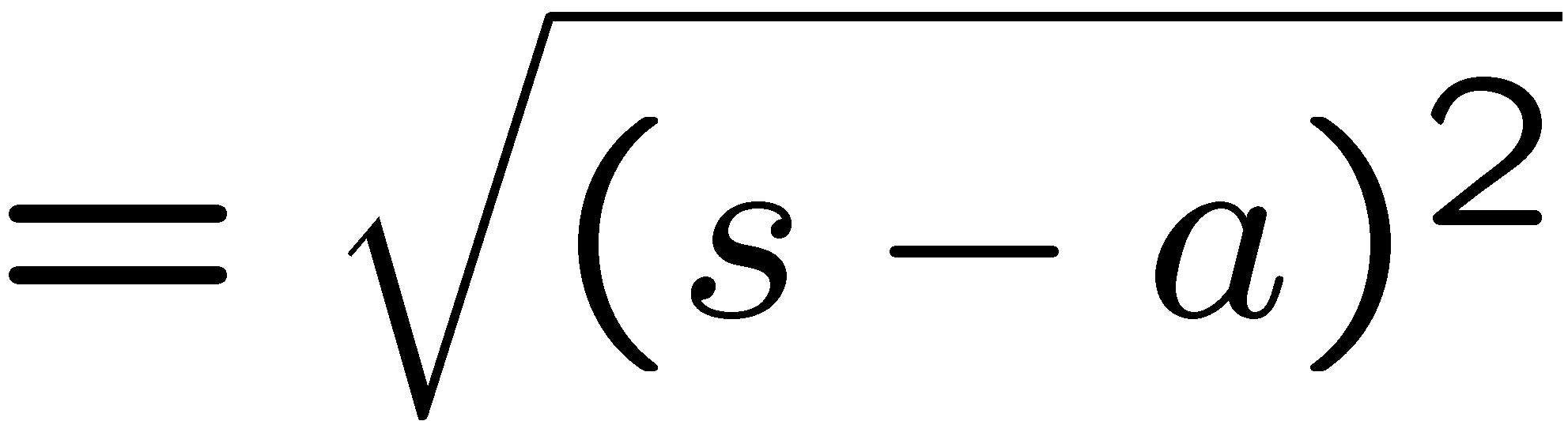 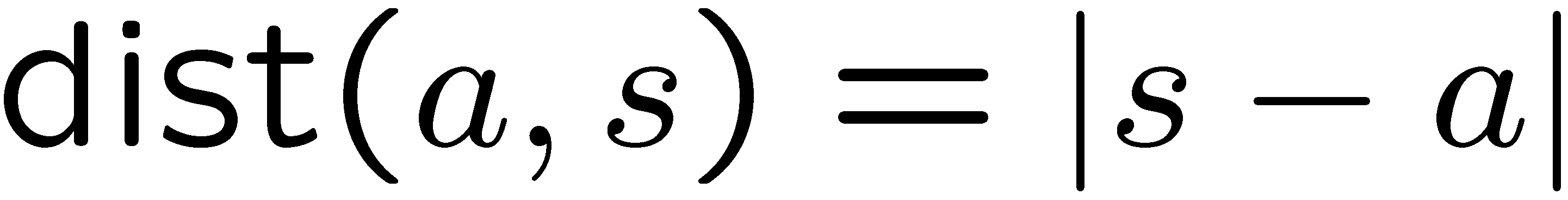 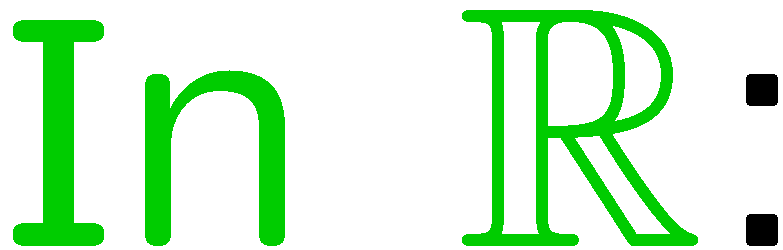 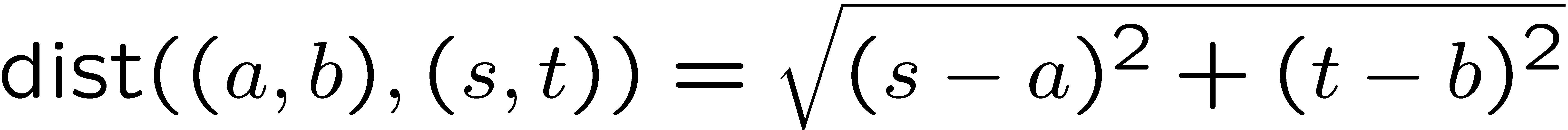 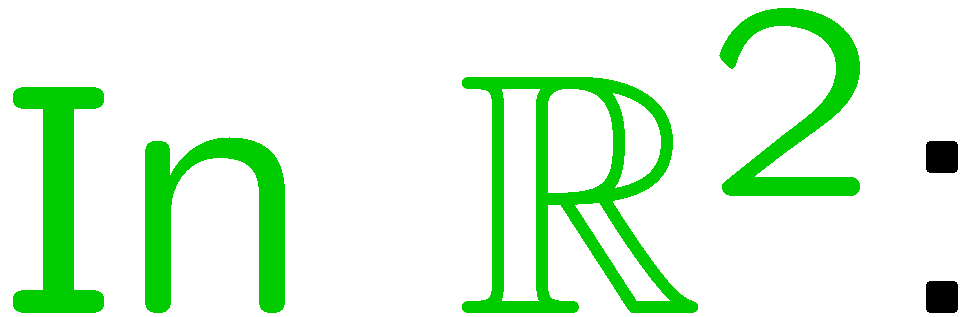 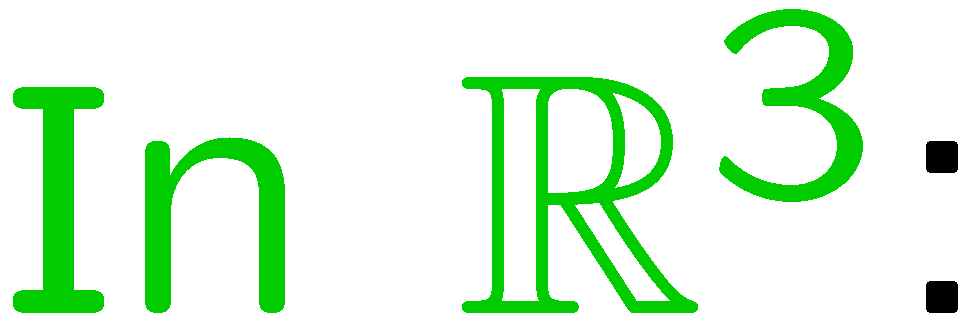 3
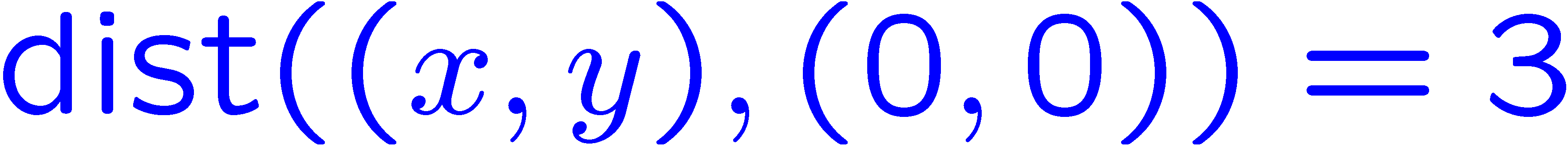 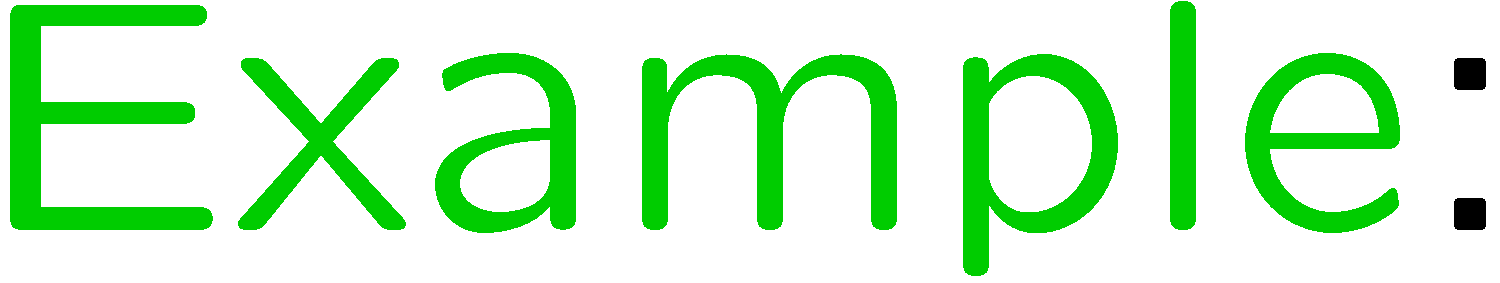 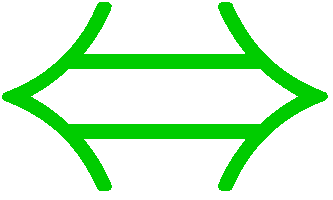 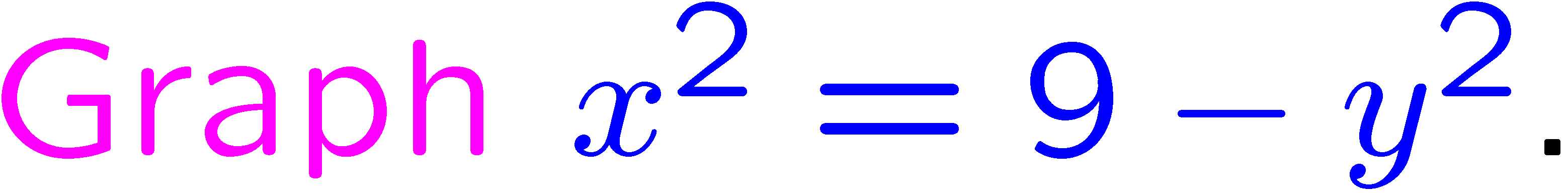 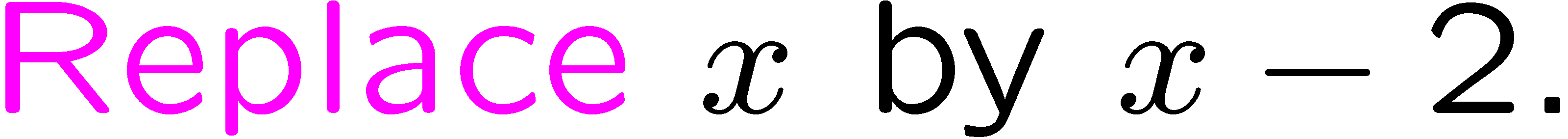 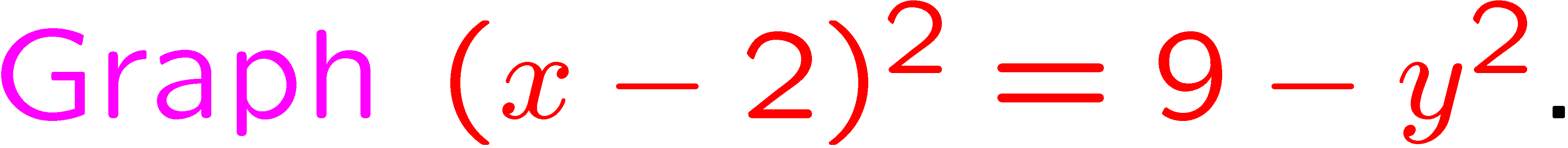 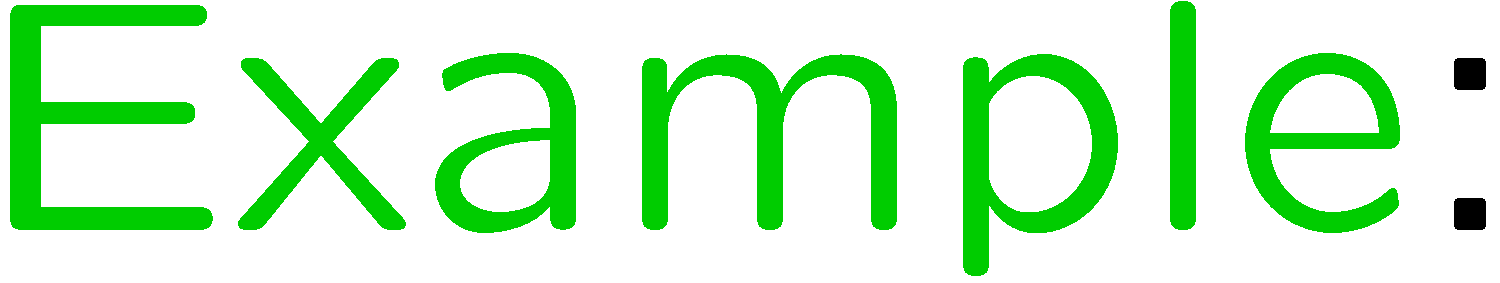 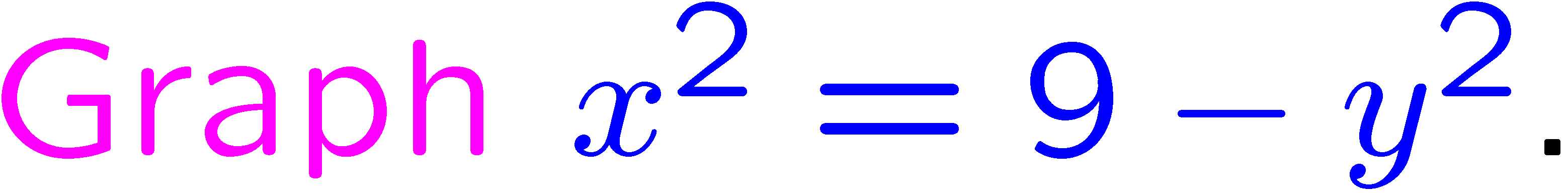 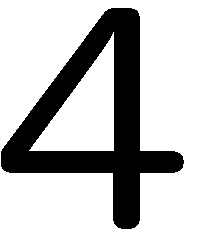 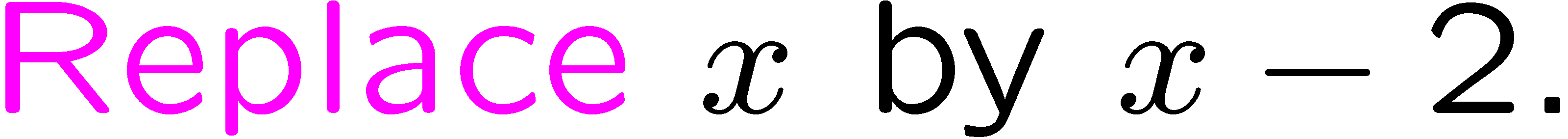 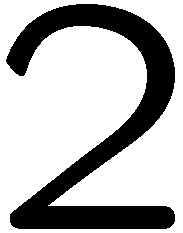 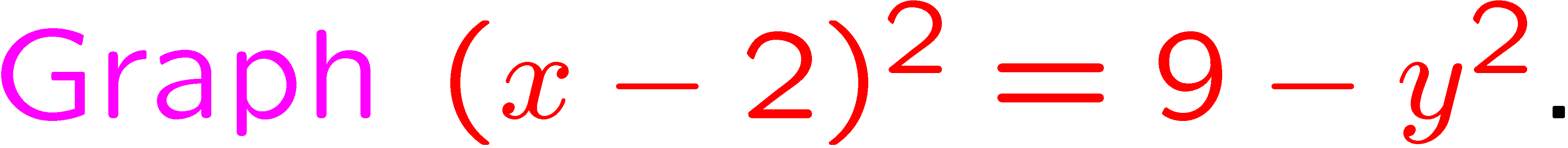 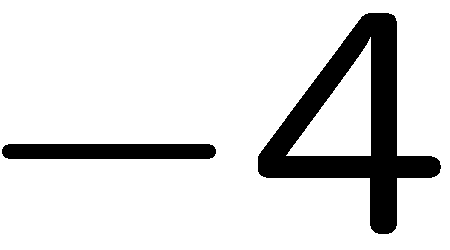 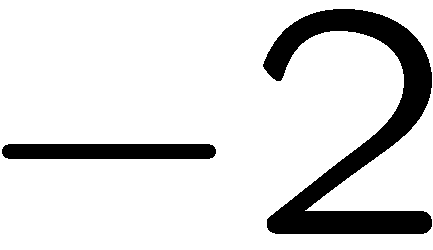 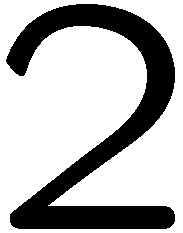 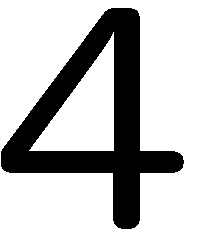 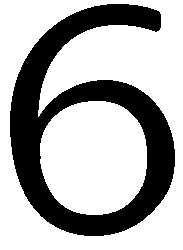 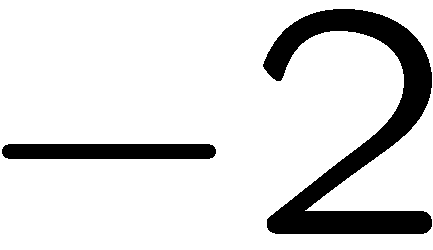 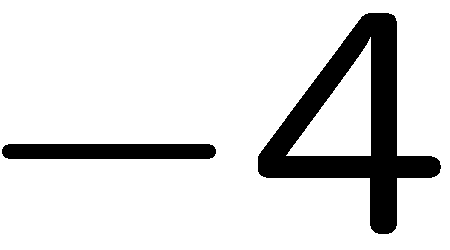 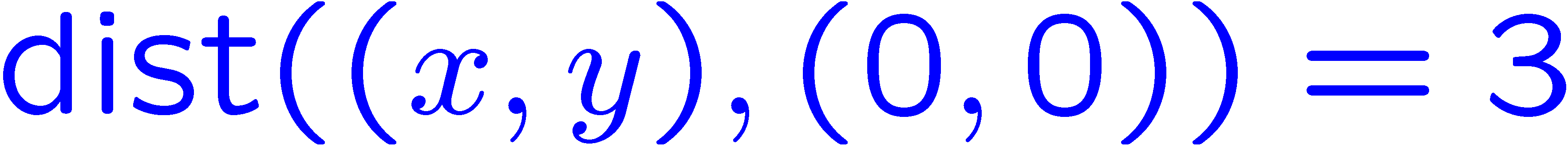 4
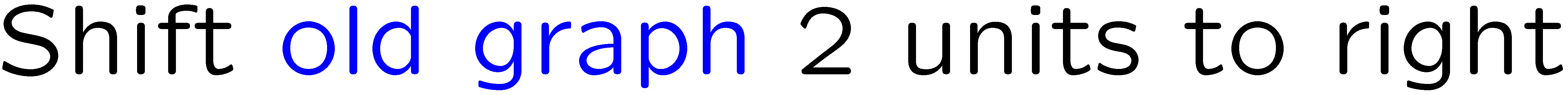 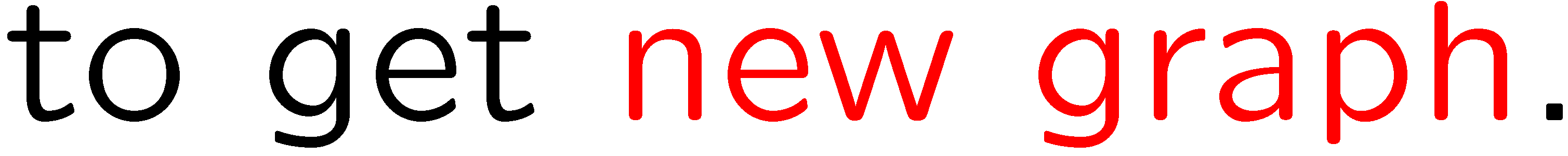 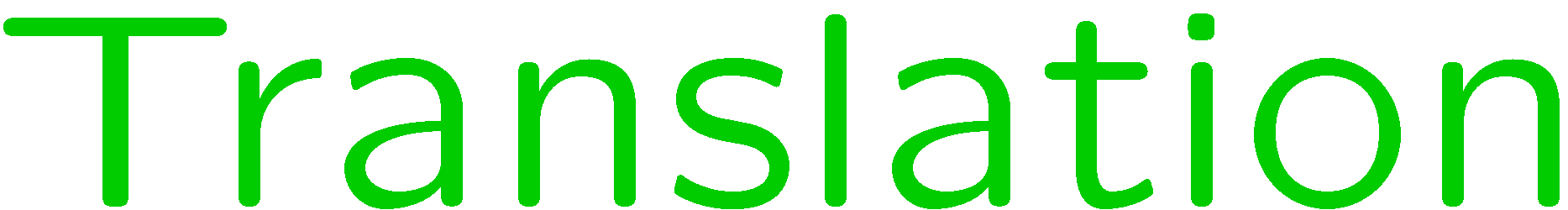 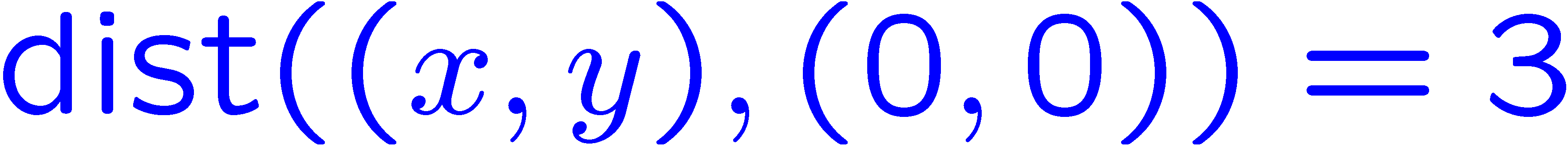 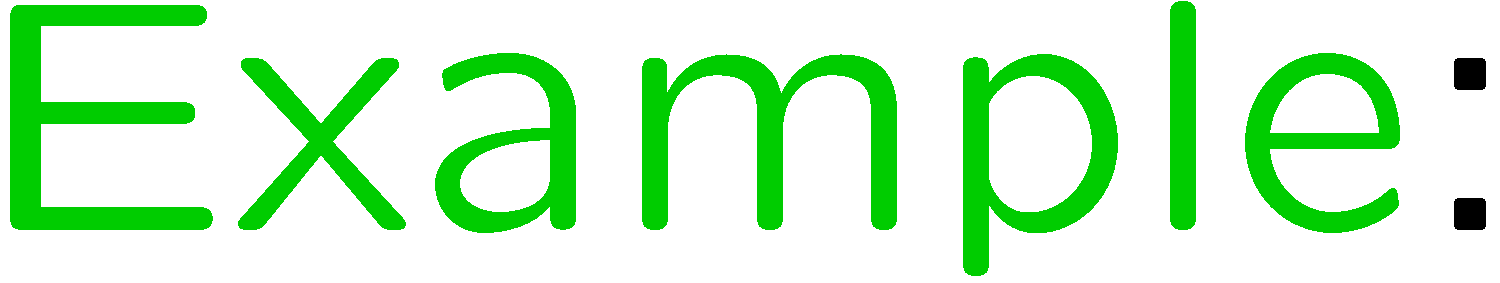 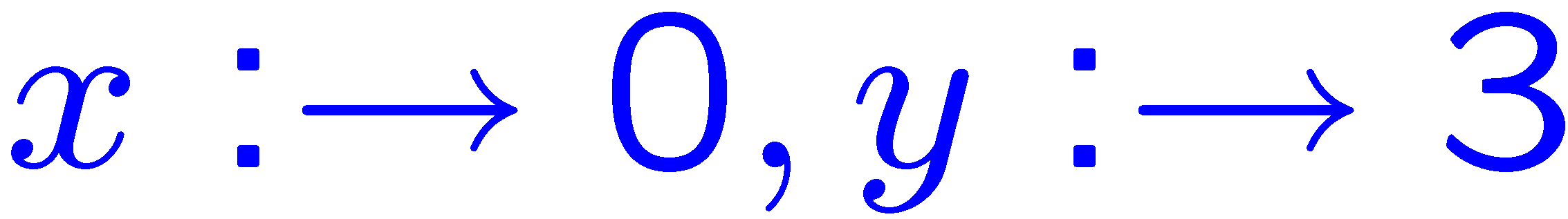 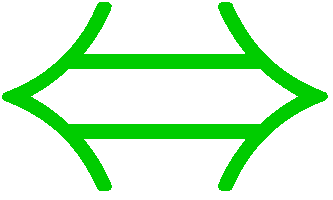 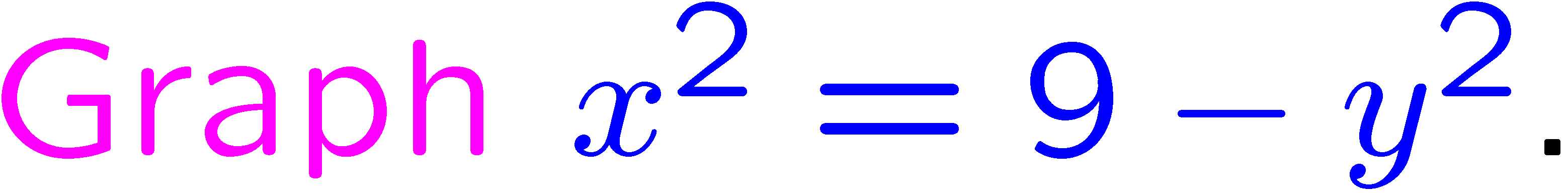 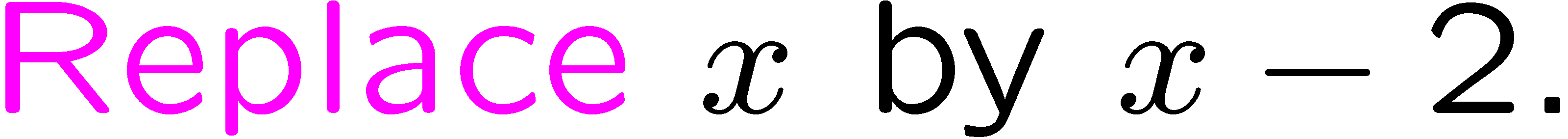 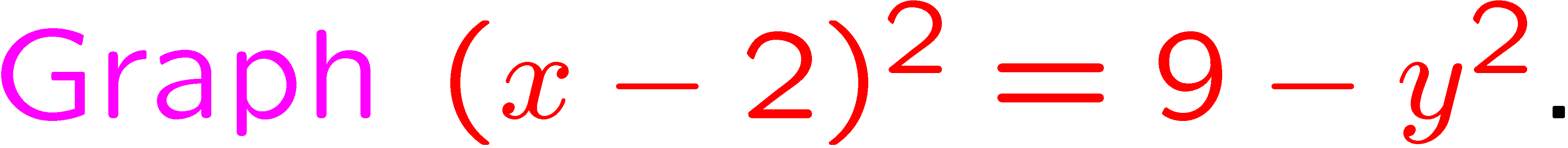 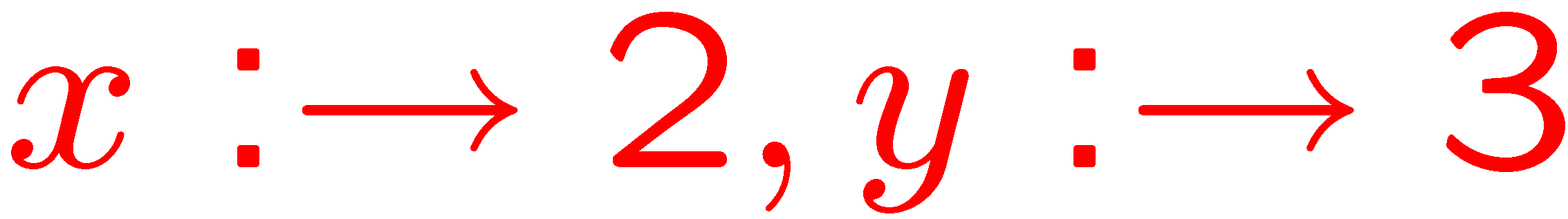 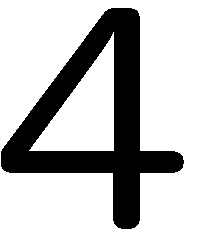 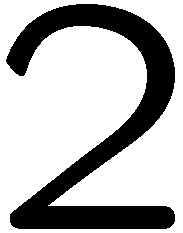 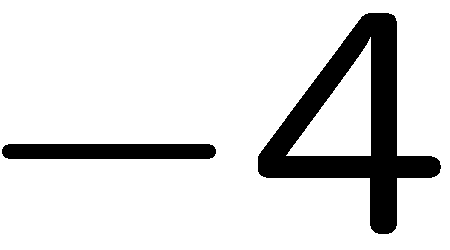 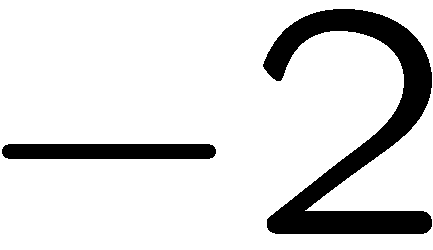 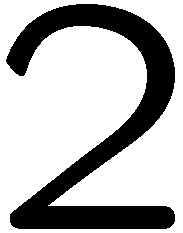 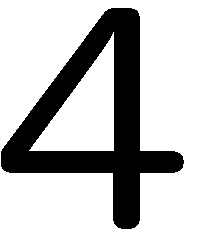 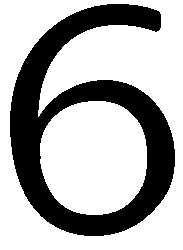 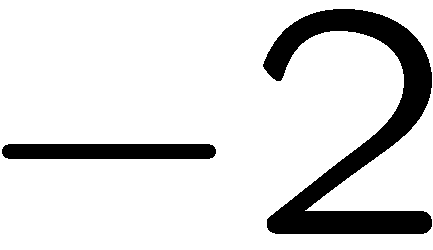 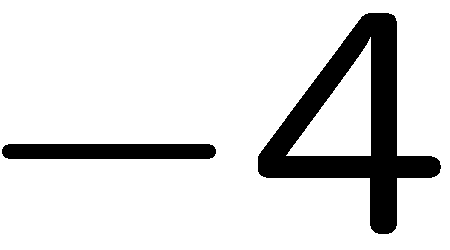 5
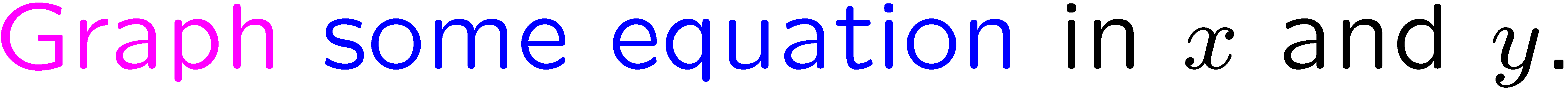 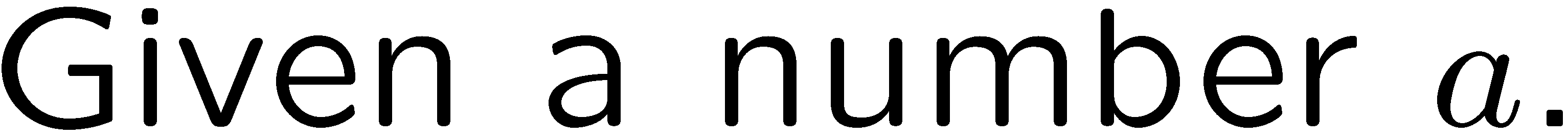 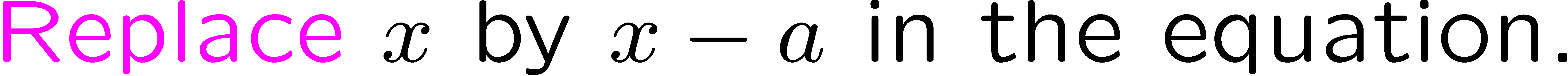 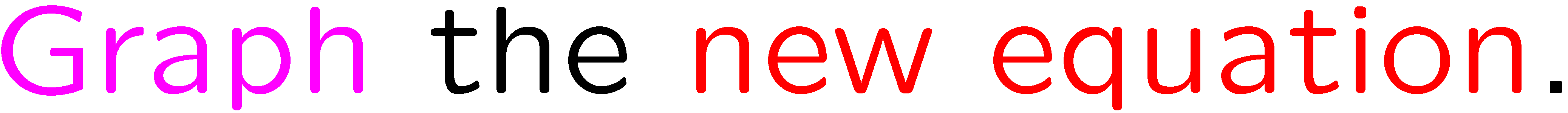 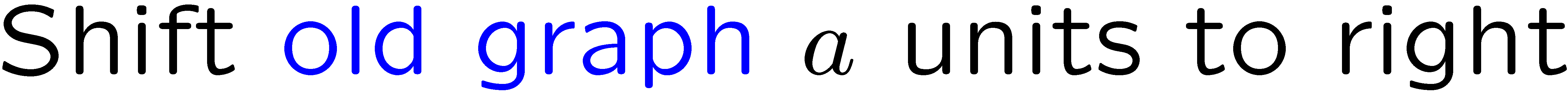 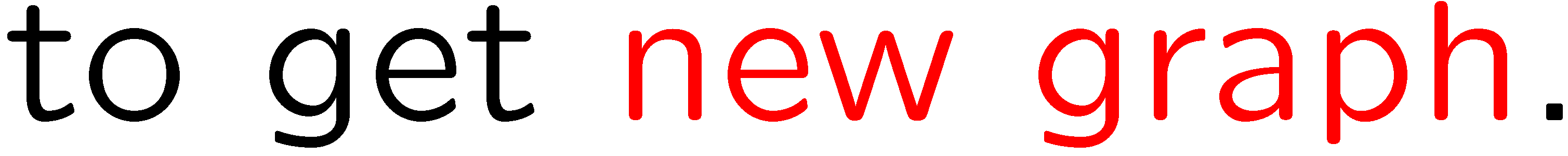 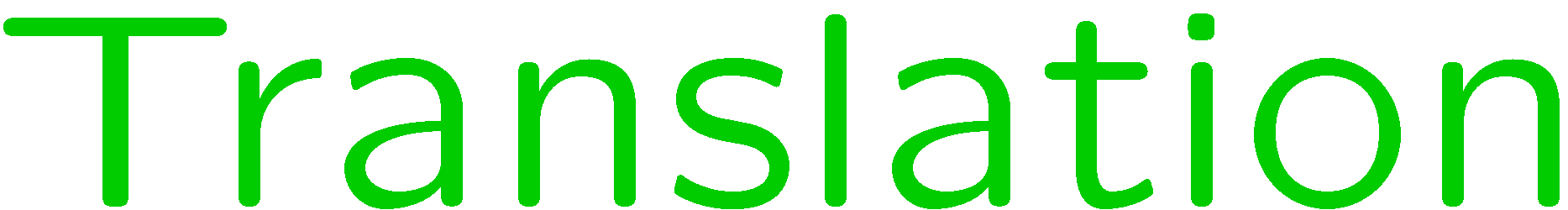 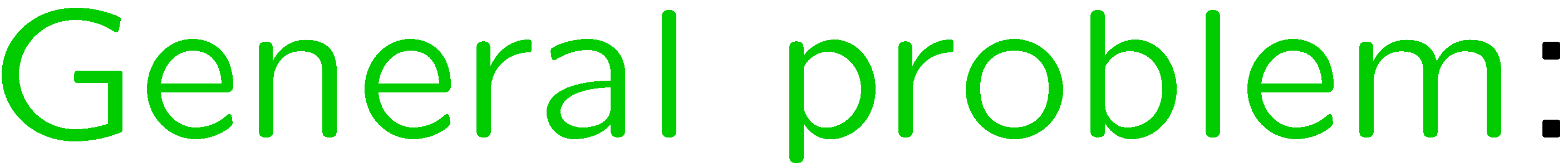 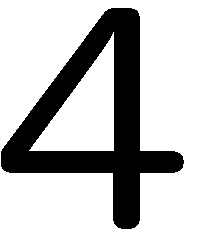 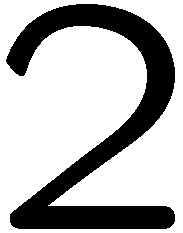 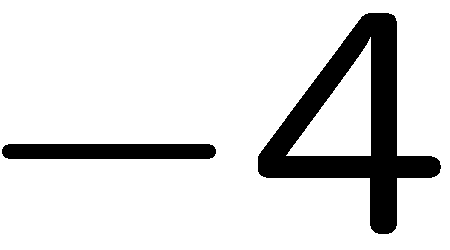 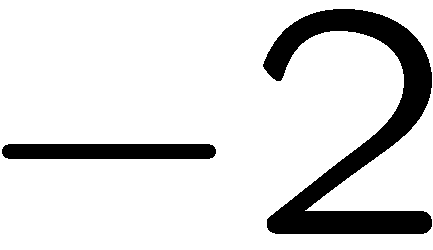 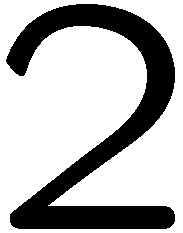 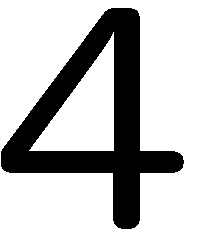 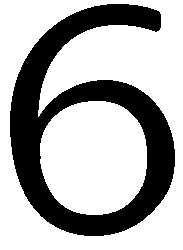 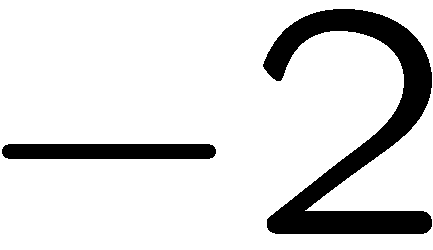 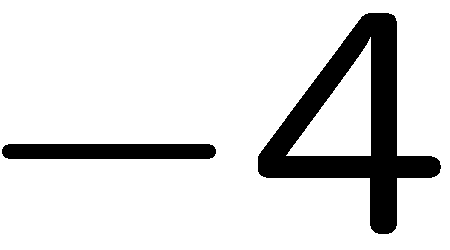 6
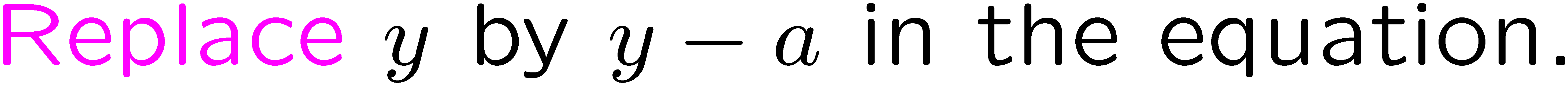 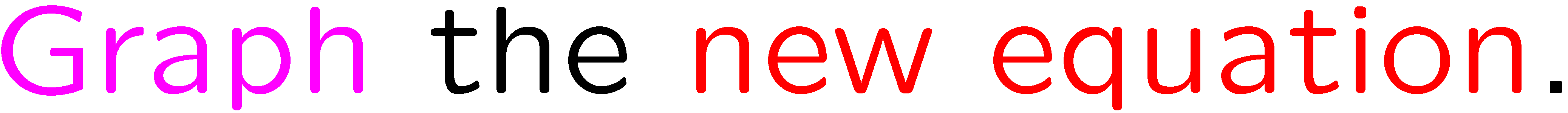 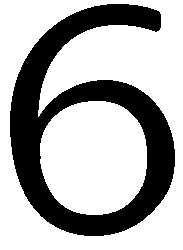 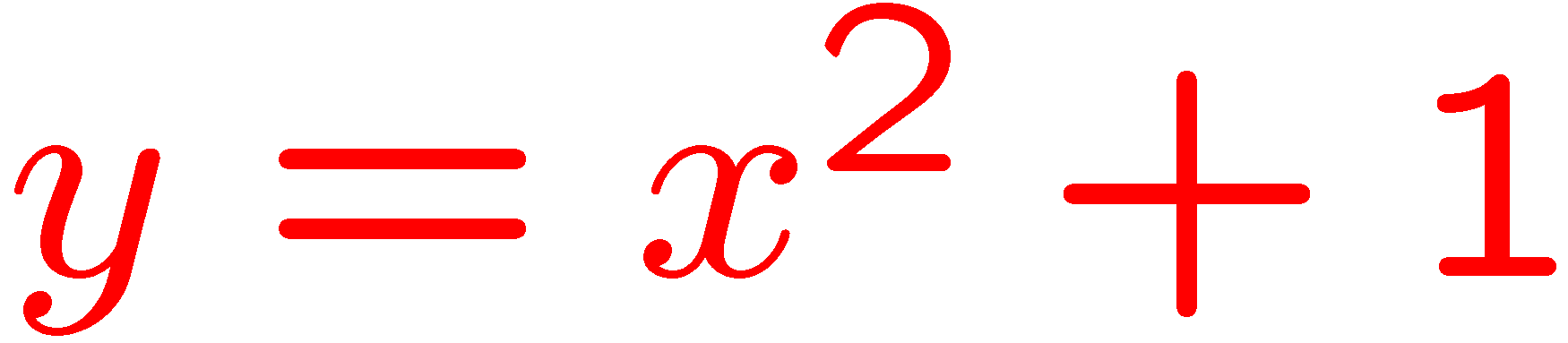 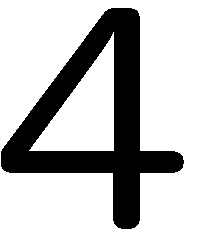 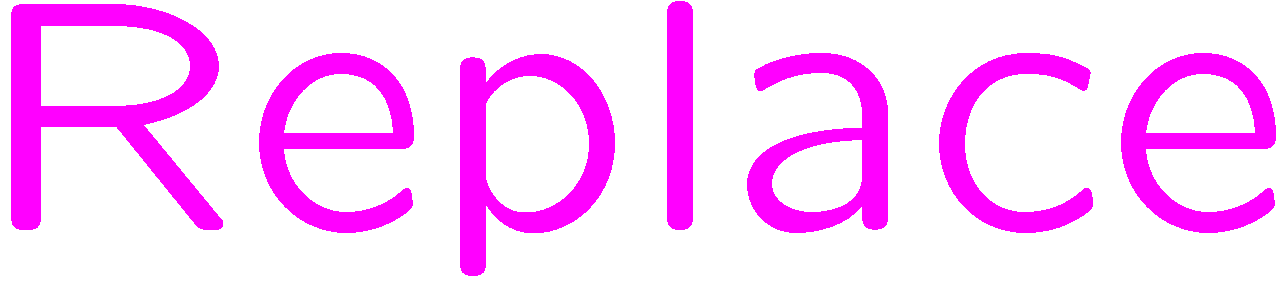 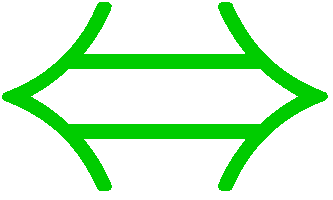 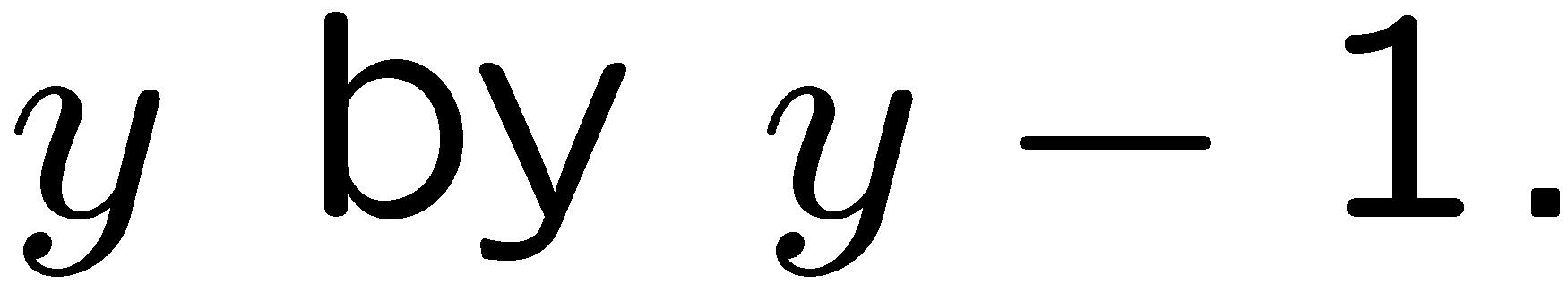 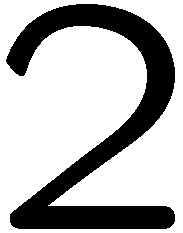 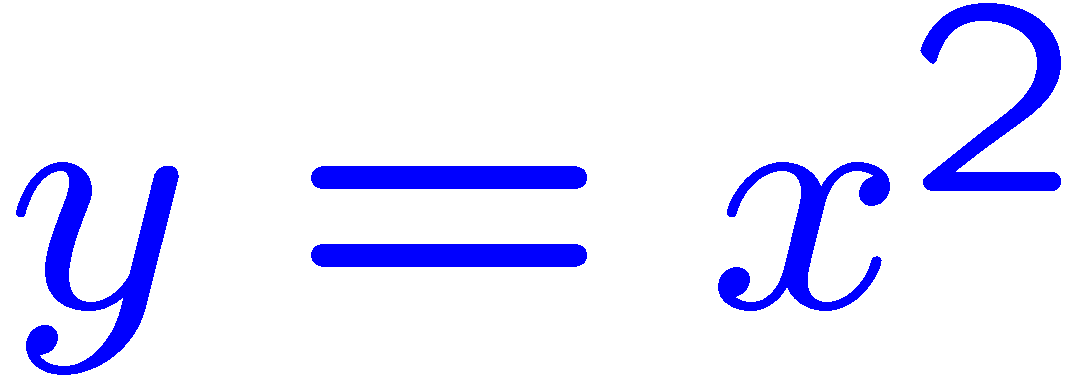 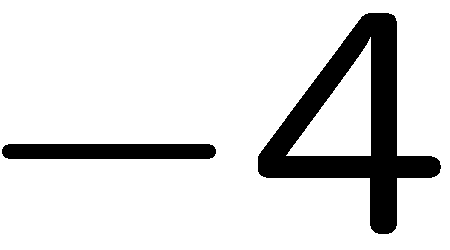 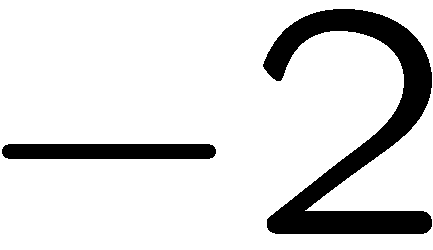 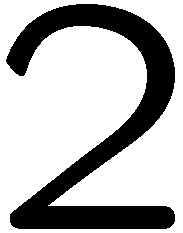 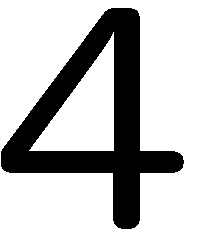 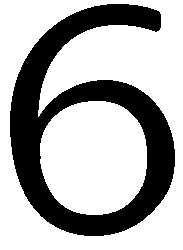 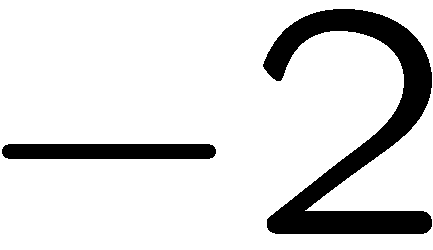 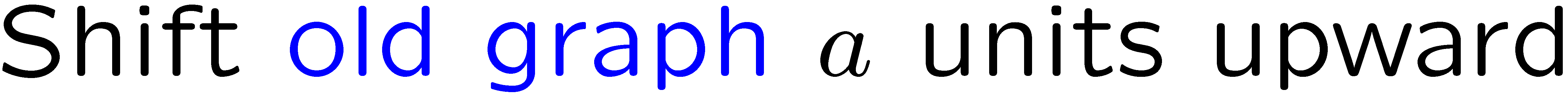 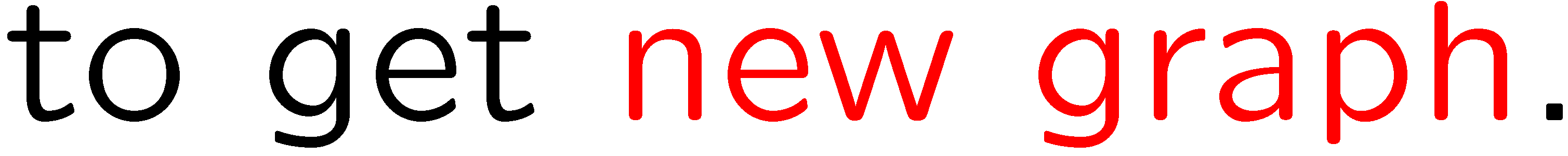 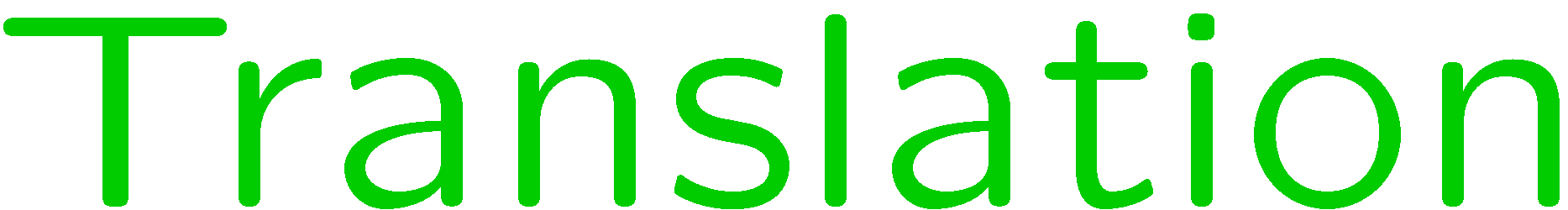 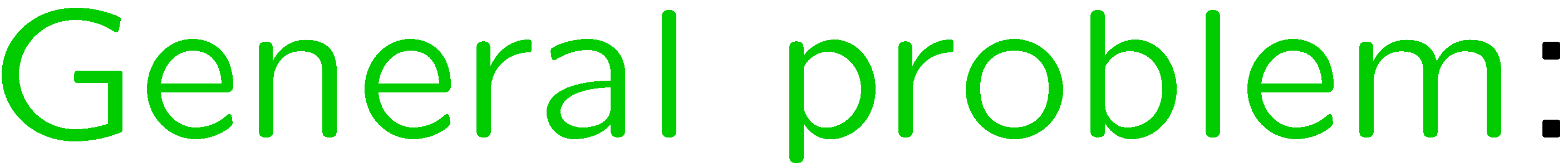 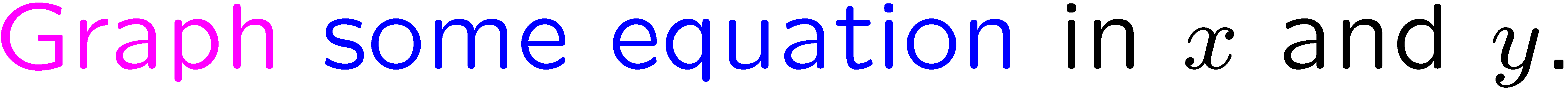 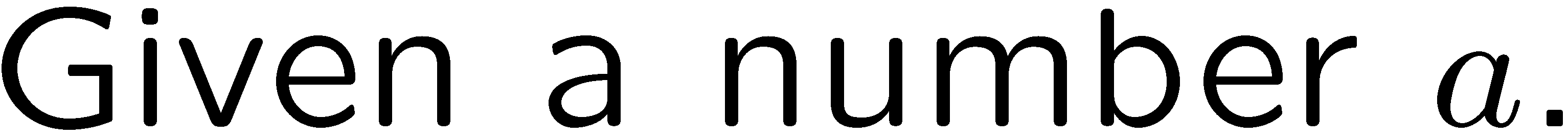 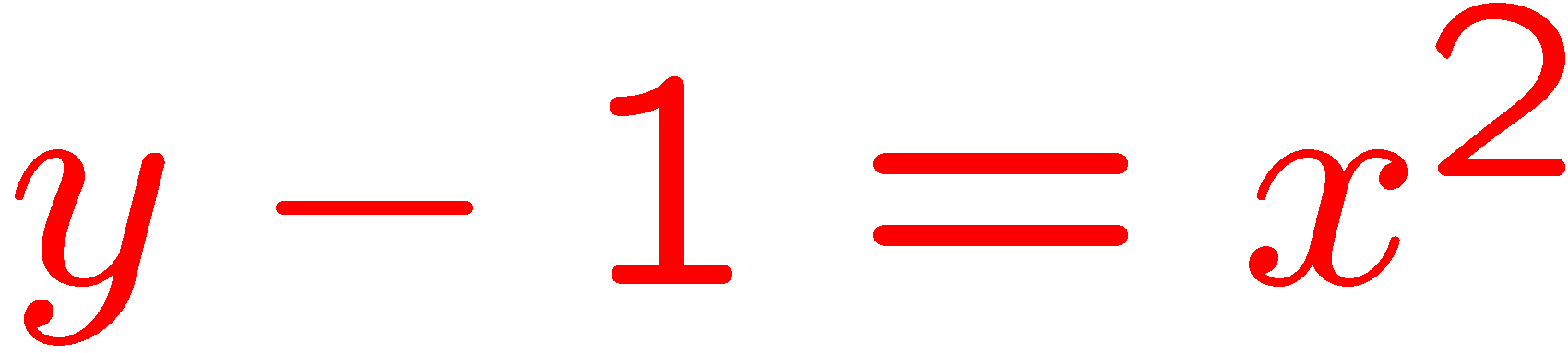 7
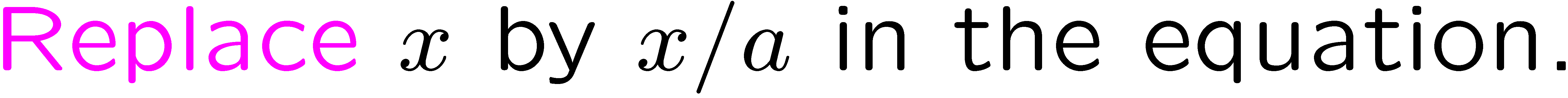 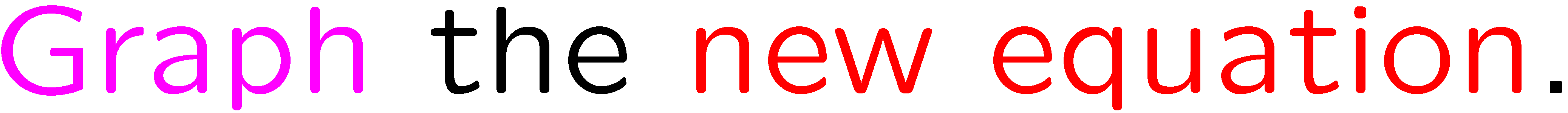 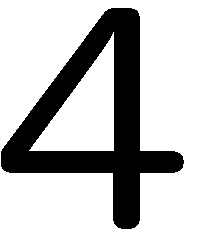 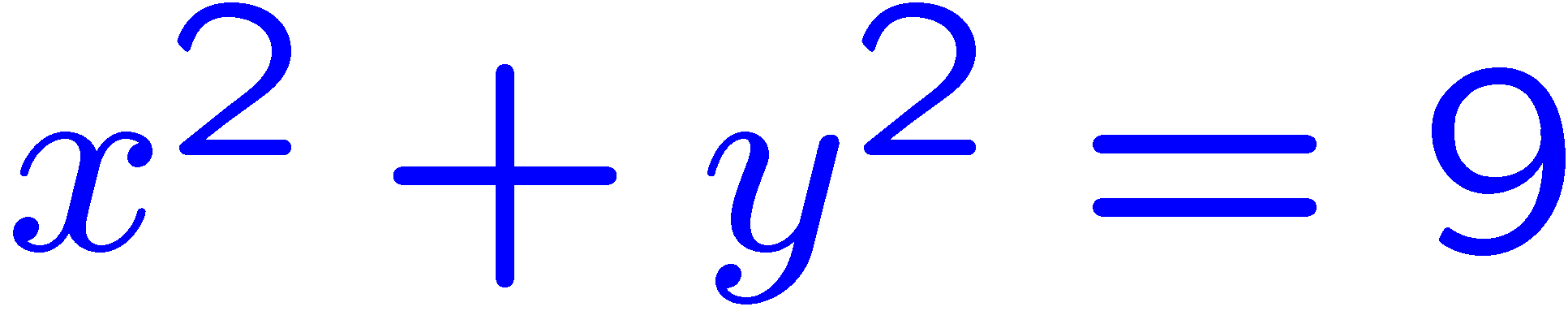 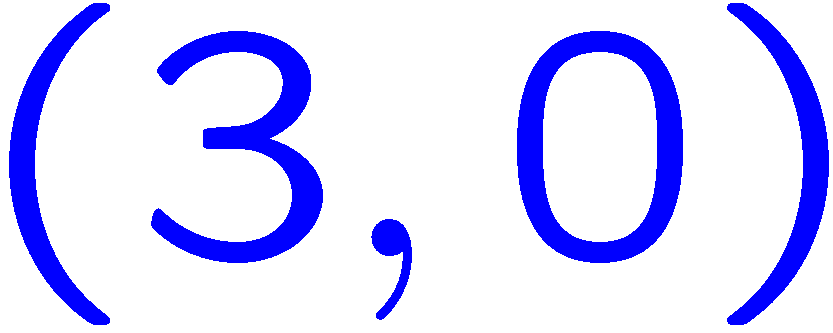 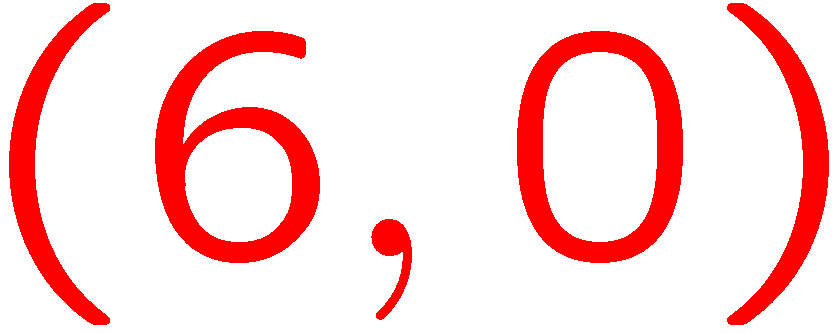 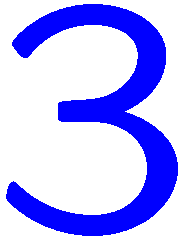 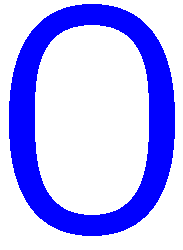 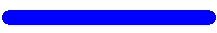 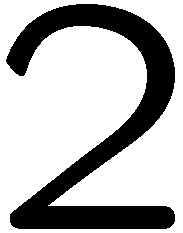 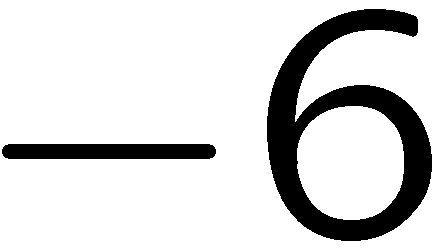 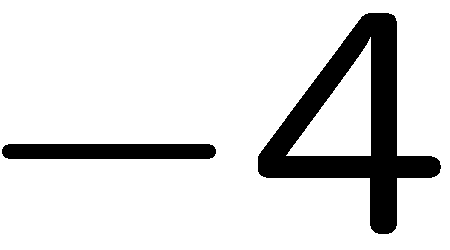 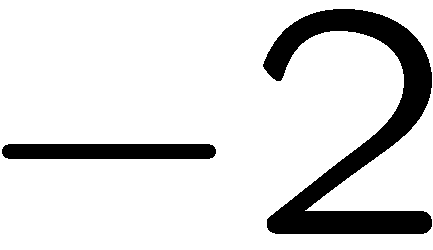 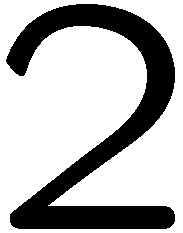 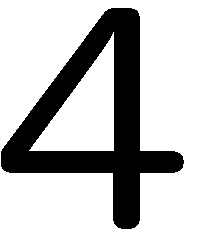 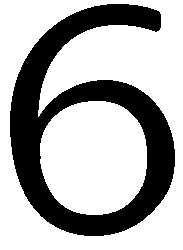 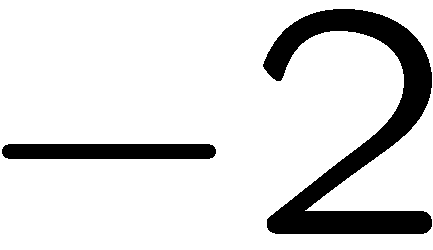 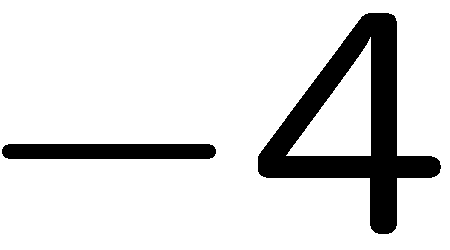 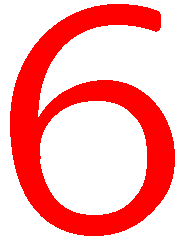 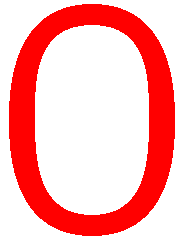 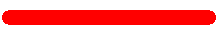 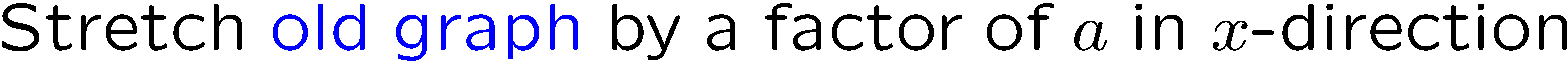 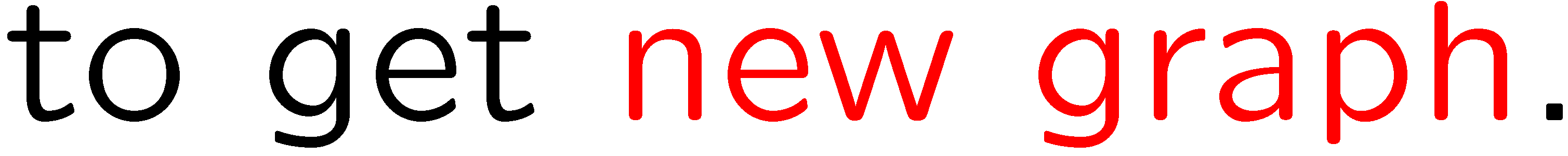 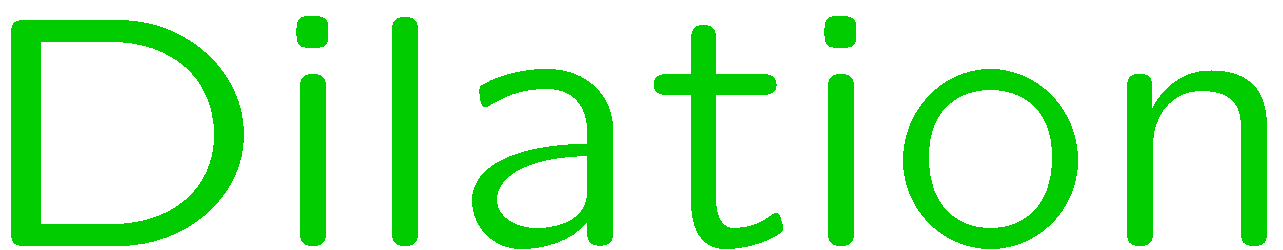 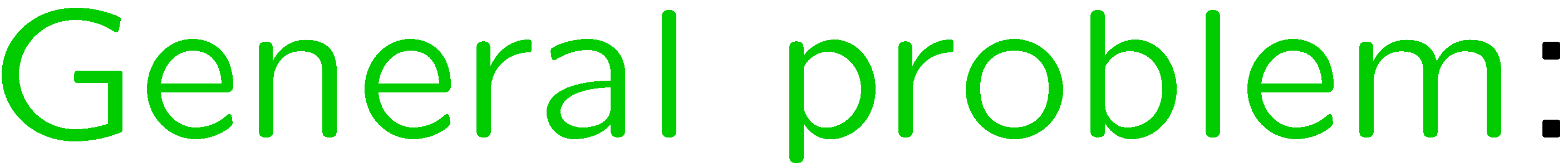 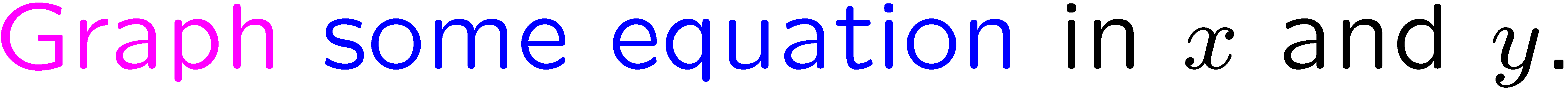 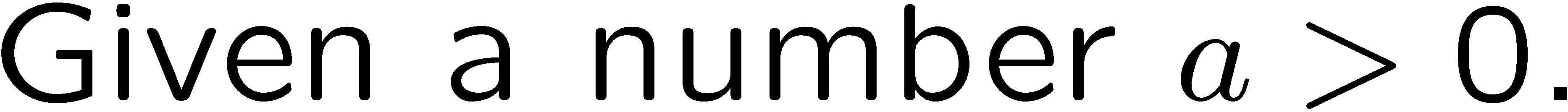 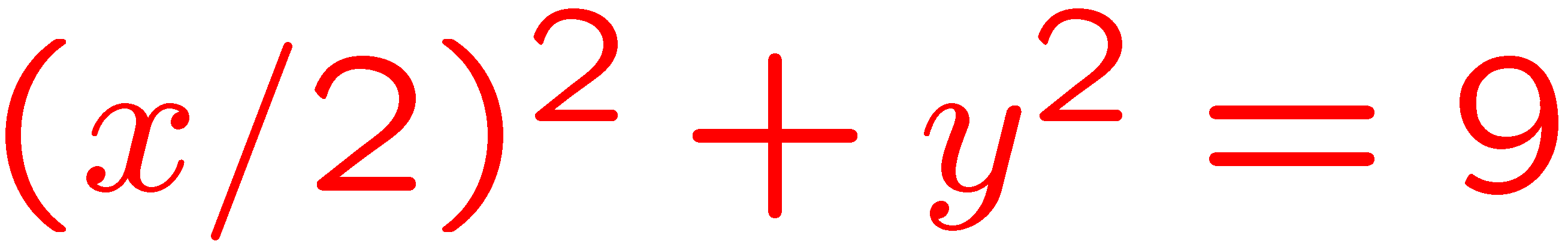 8
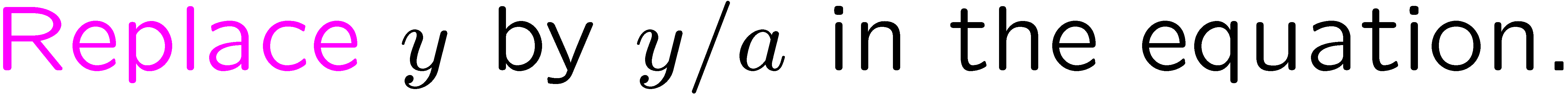 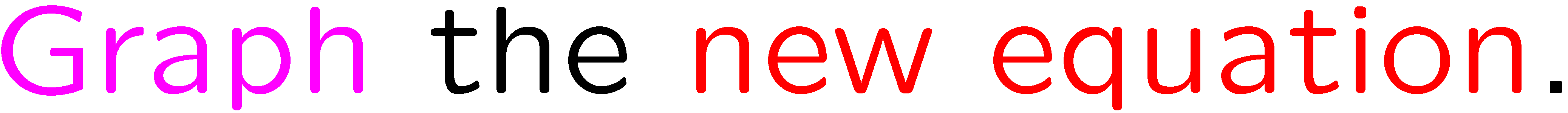 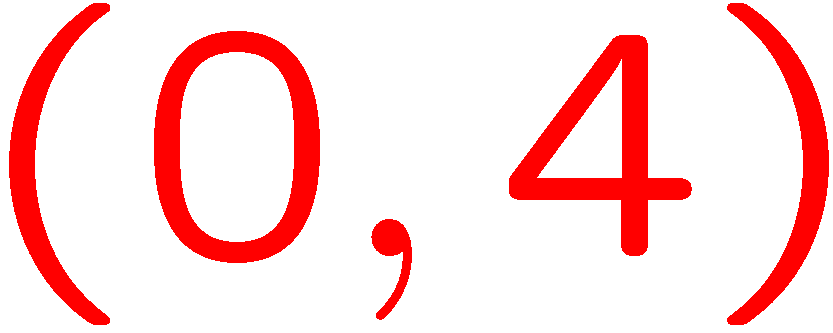 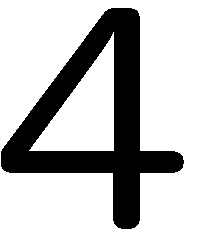 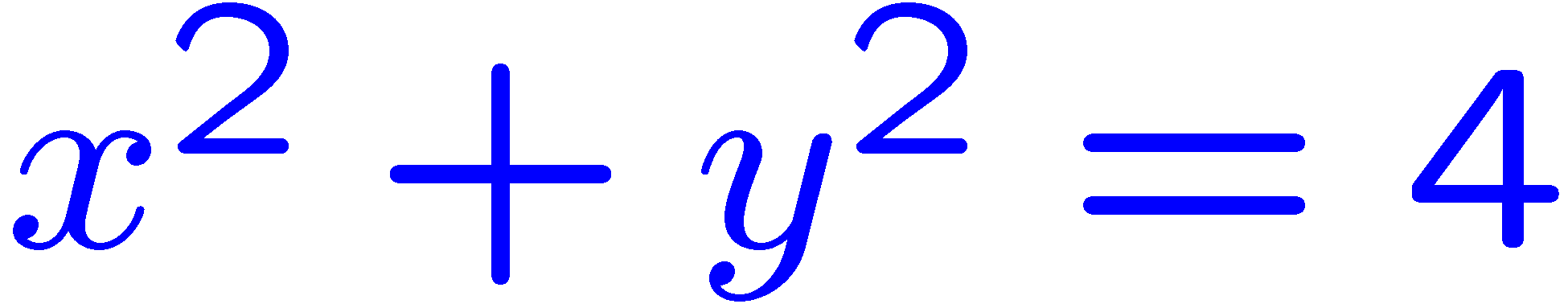 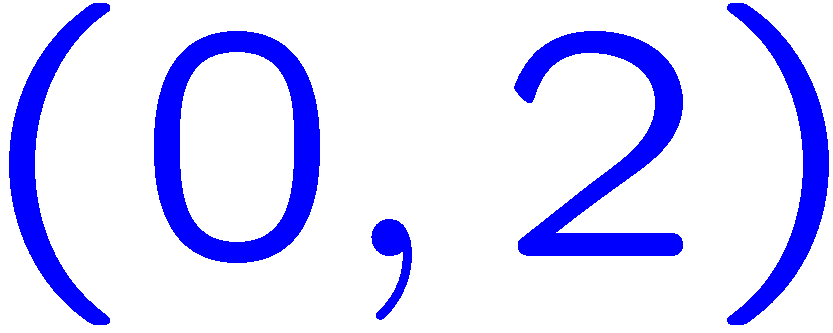 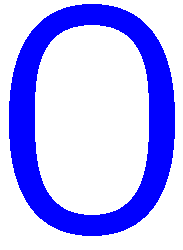 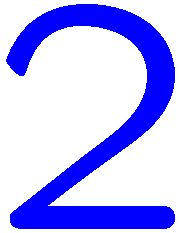 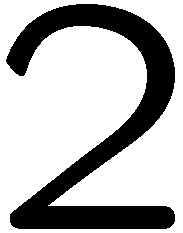 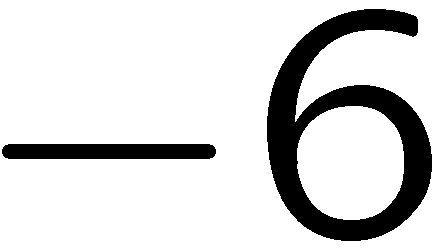 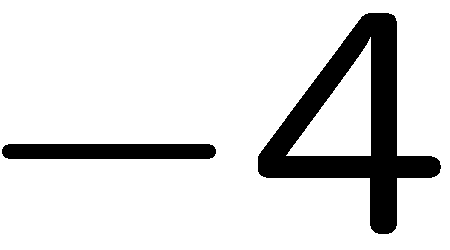 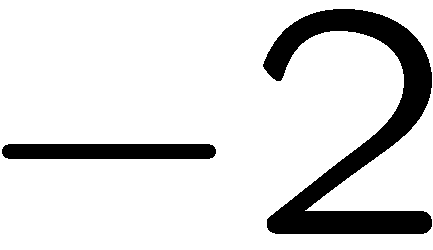 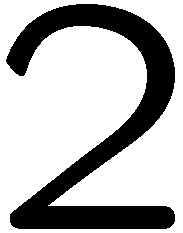 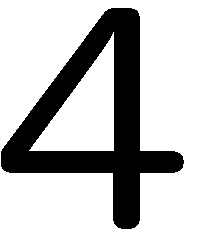 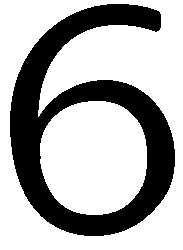 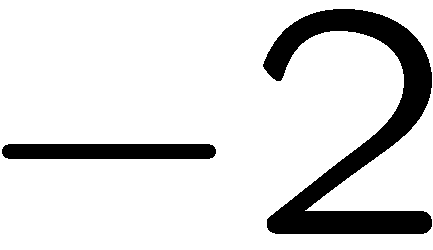 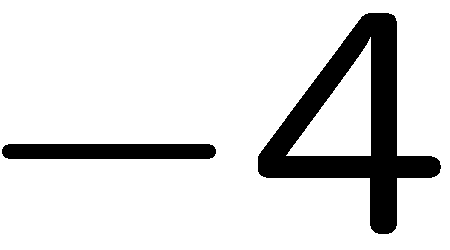 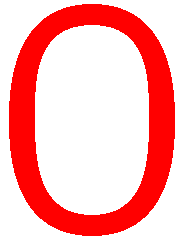 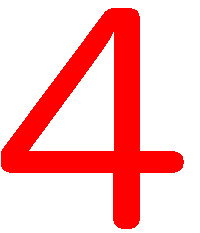 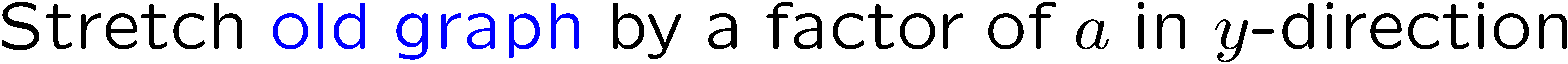 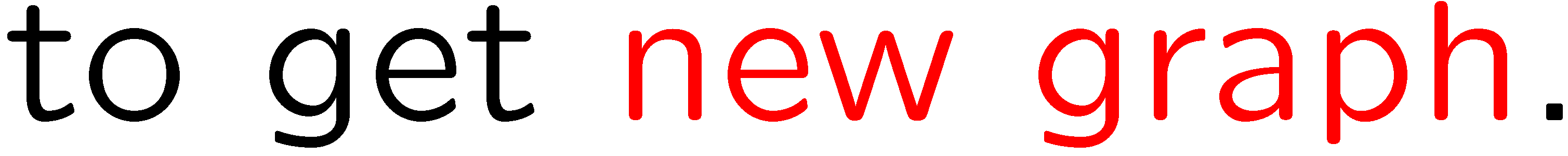 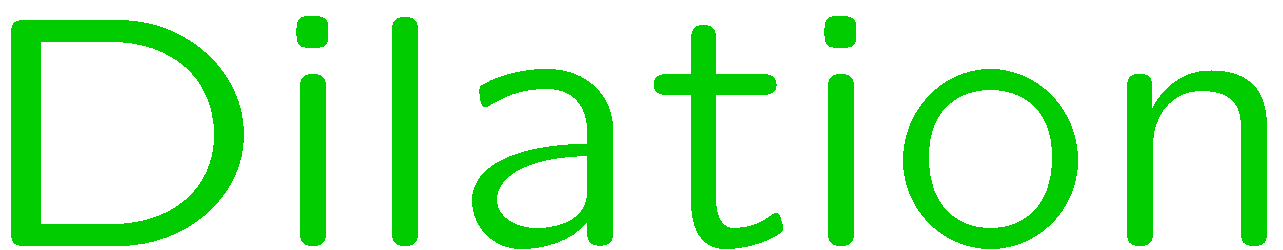 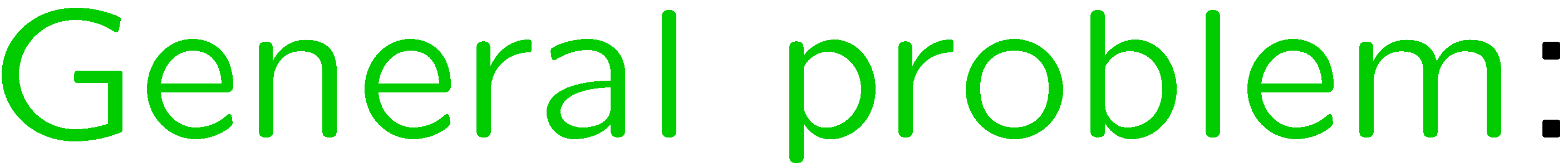 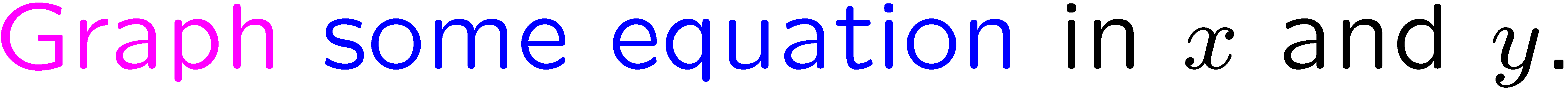 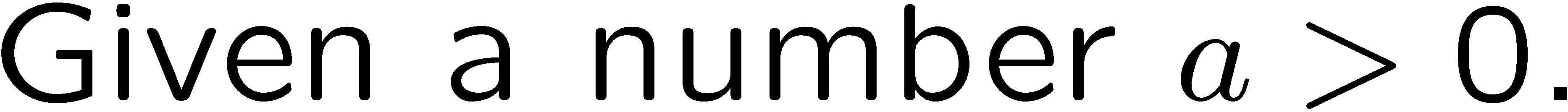 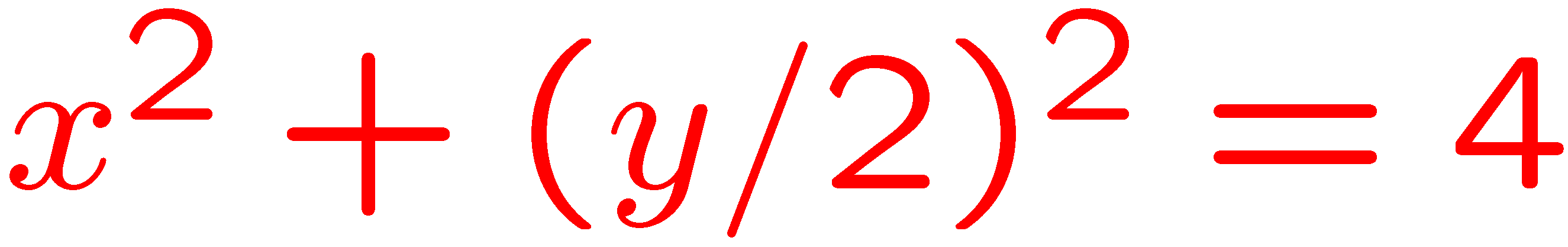 9
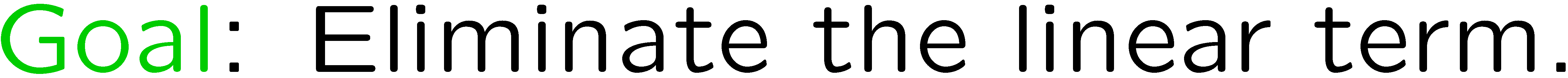 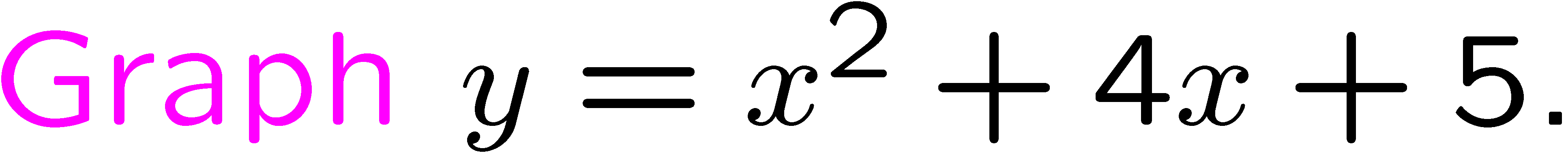 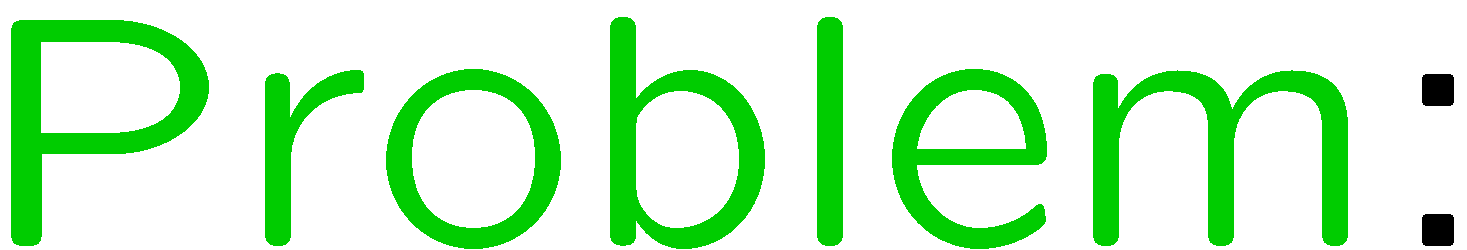 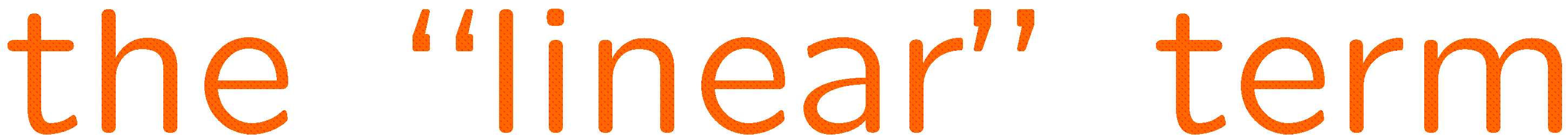 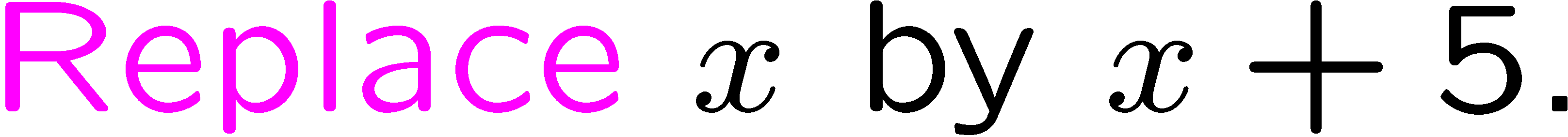 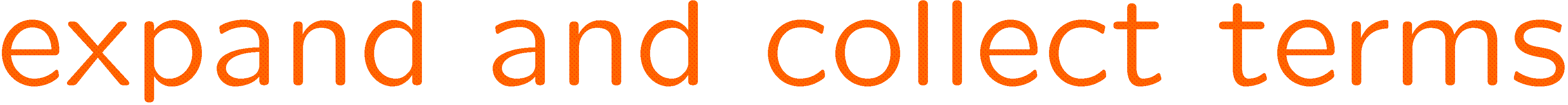 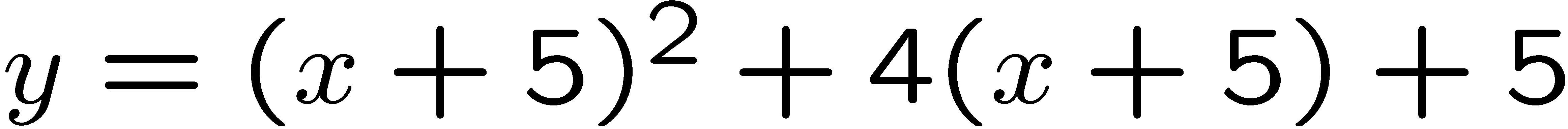 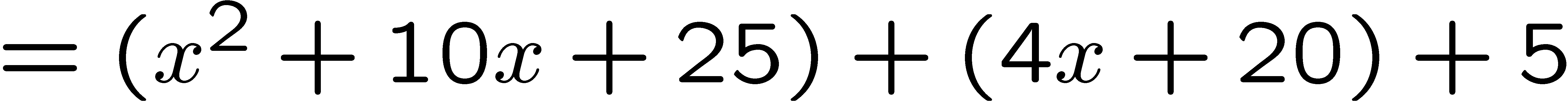 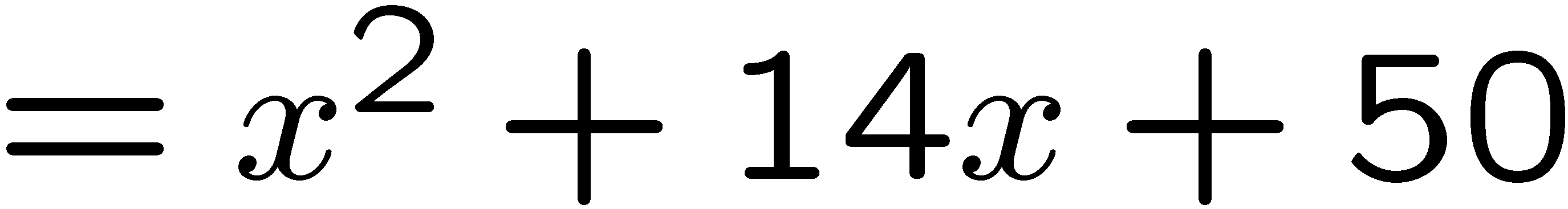 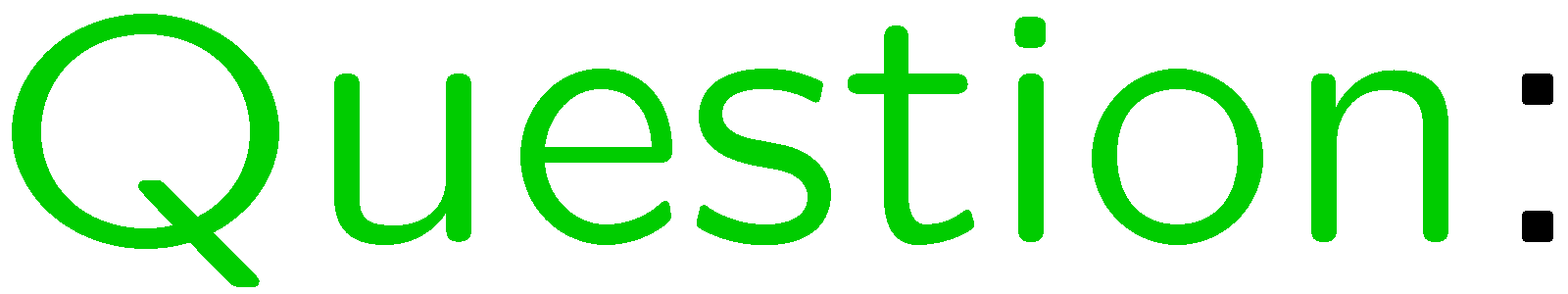 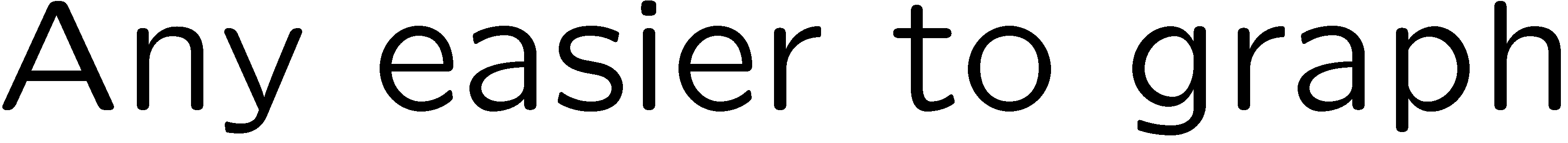 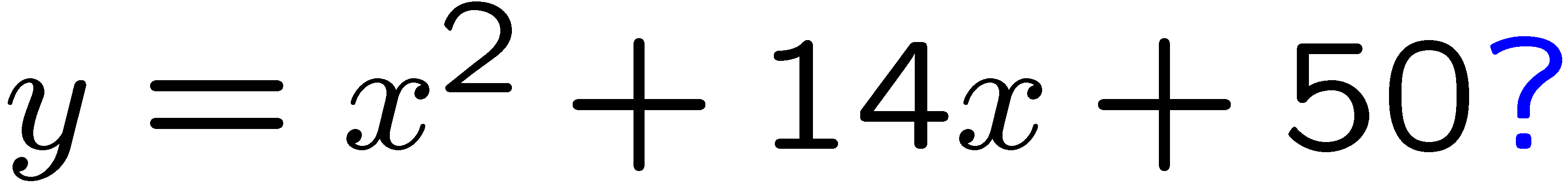 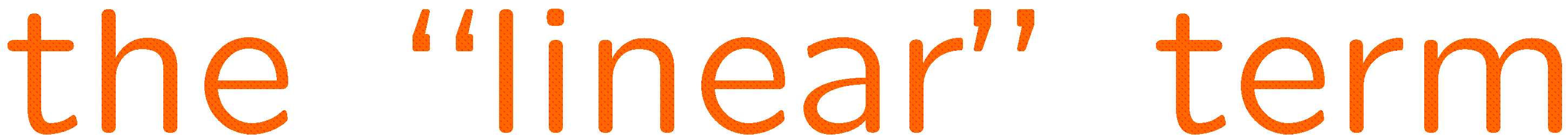 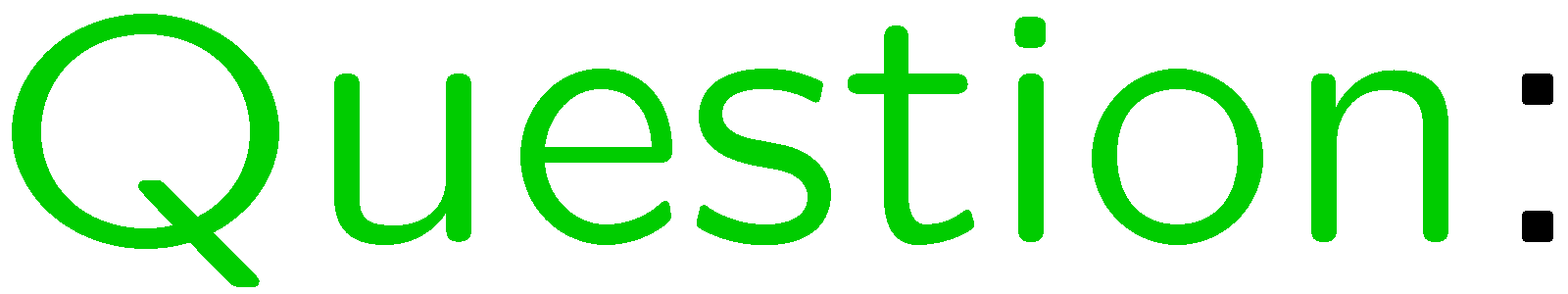 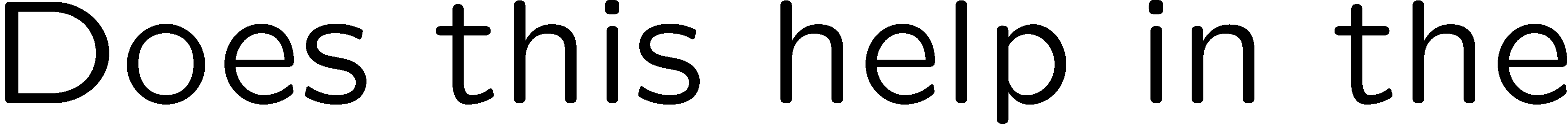 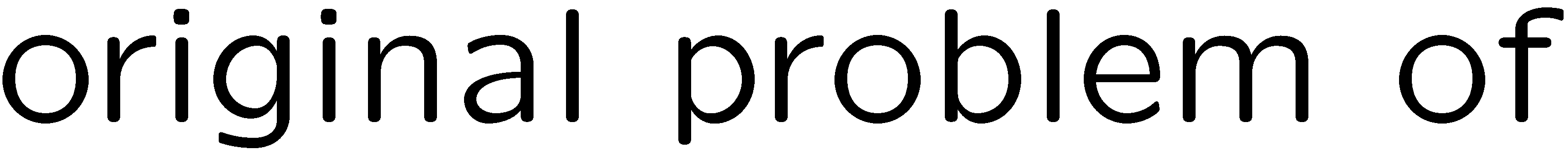 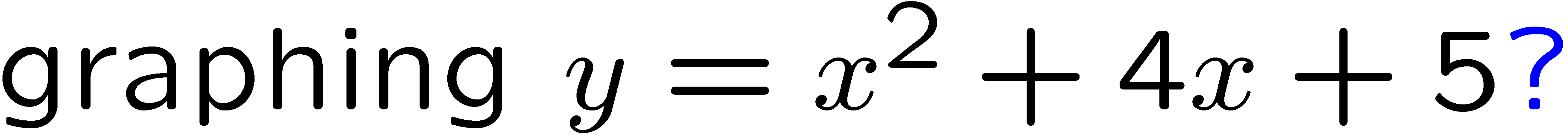 10
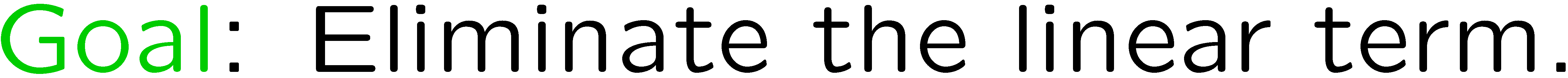 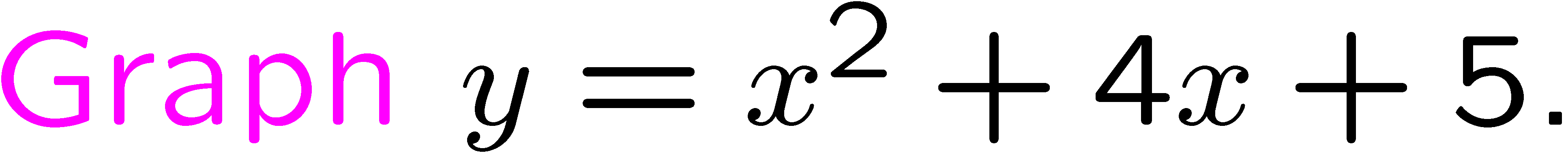 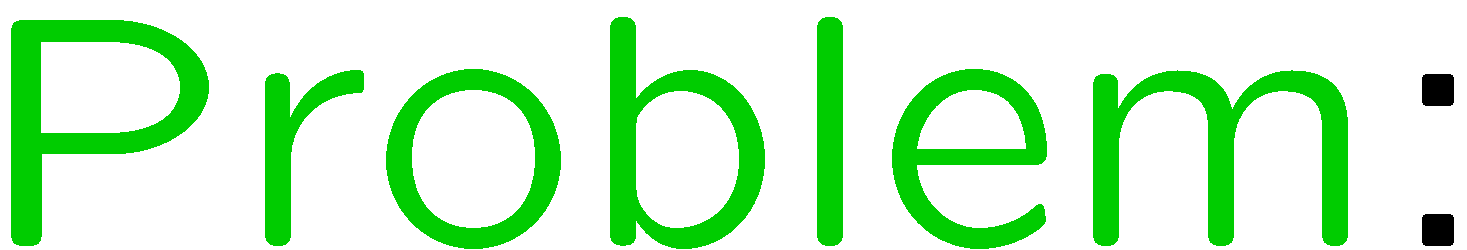 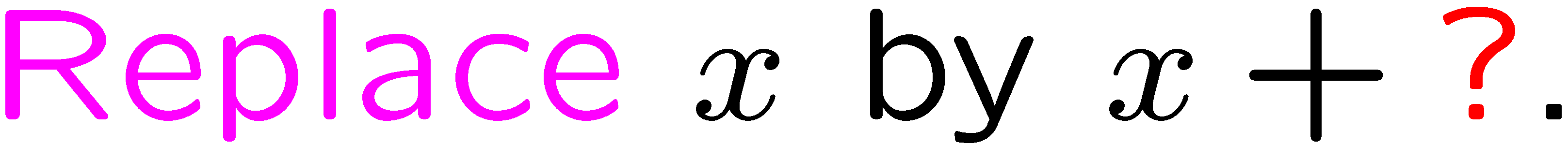 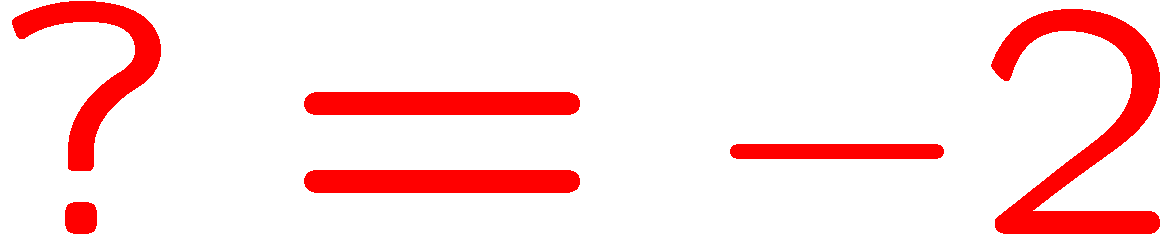 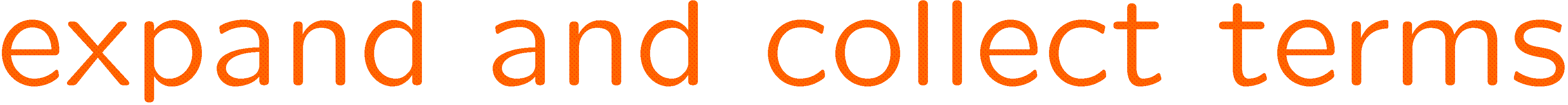 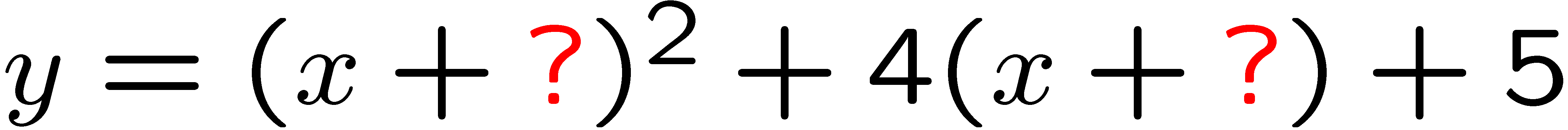 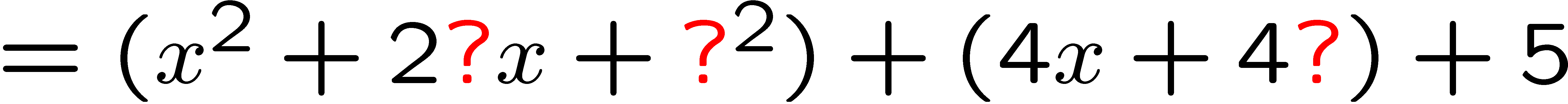 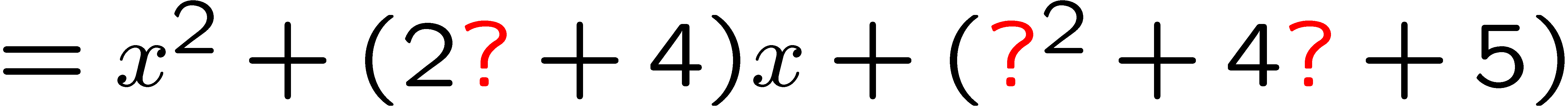 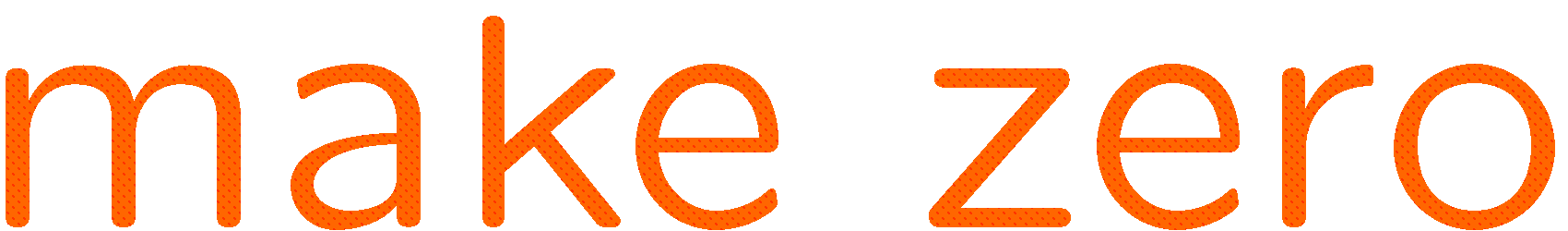 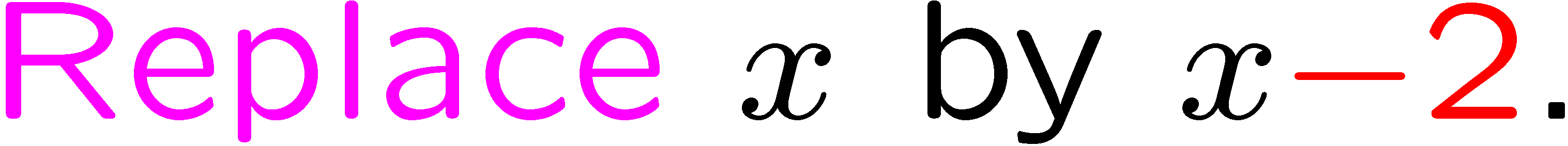 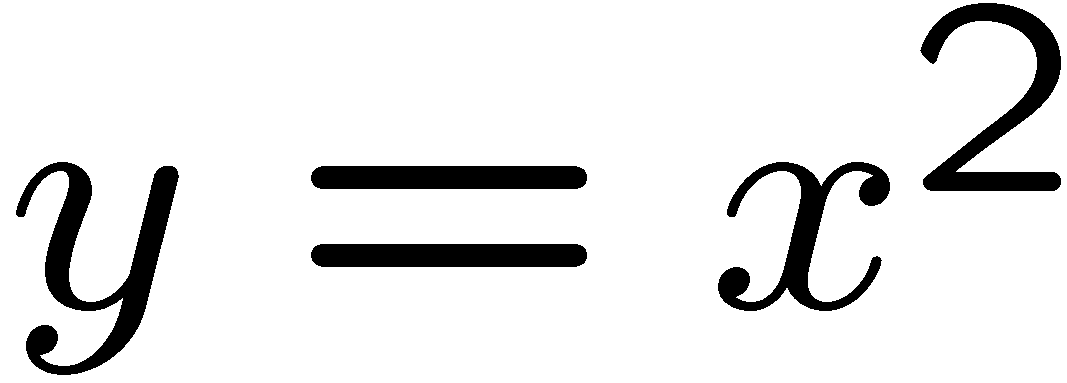 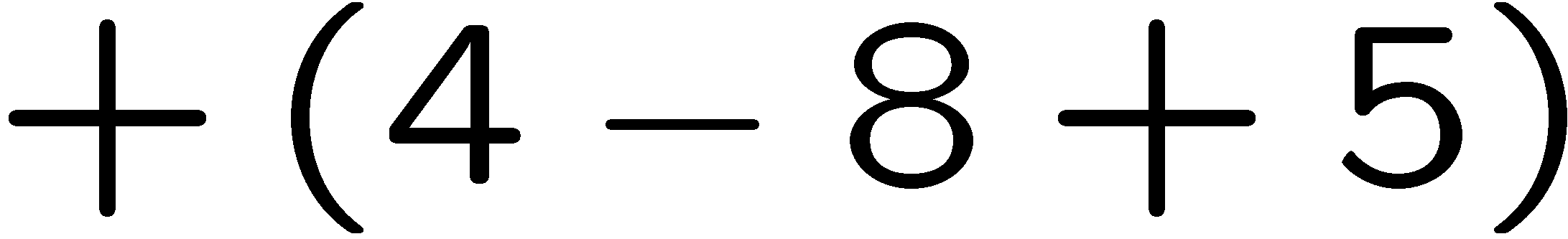 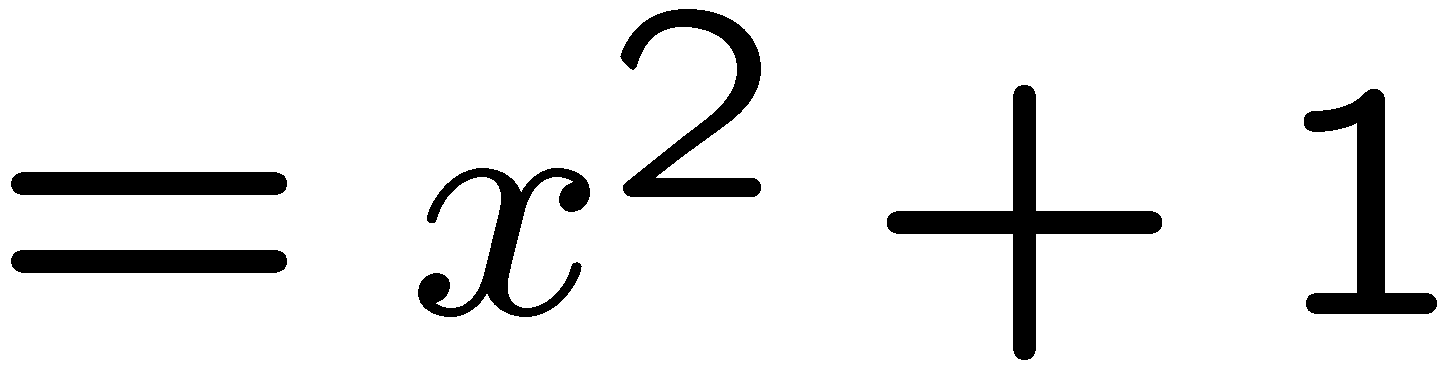 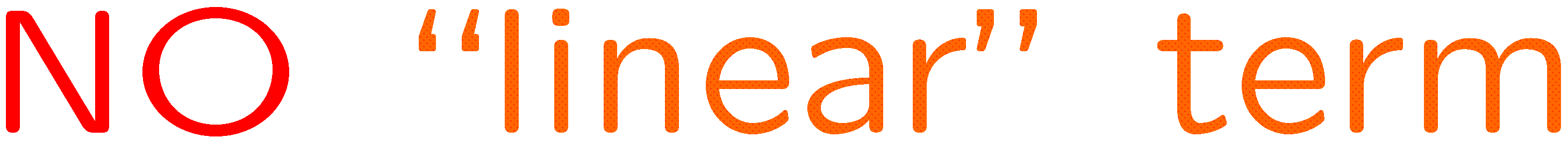 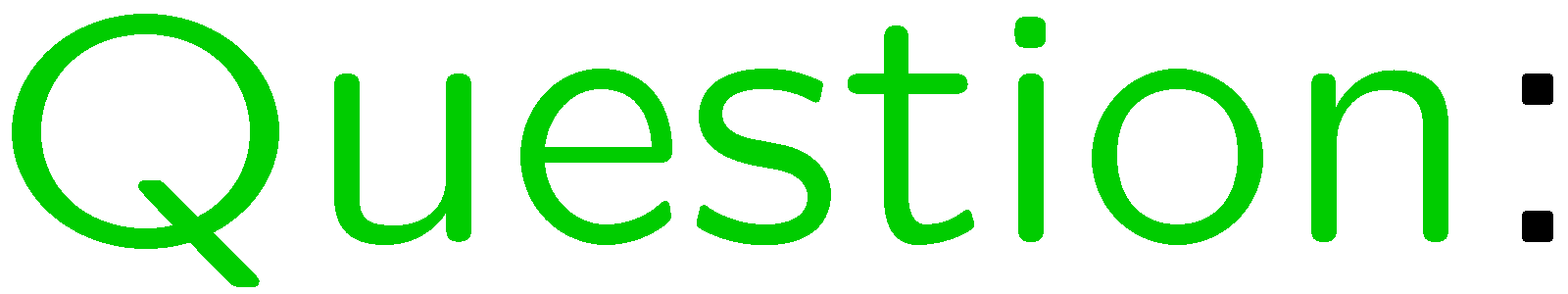 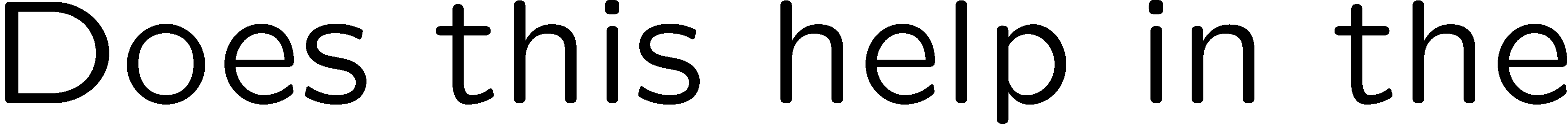 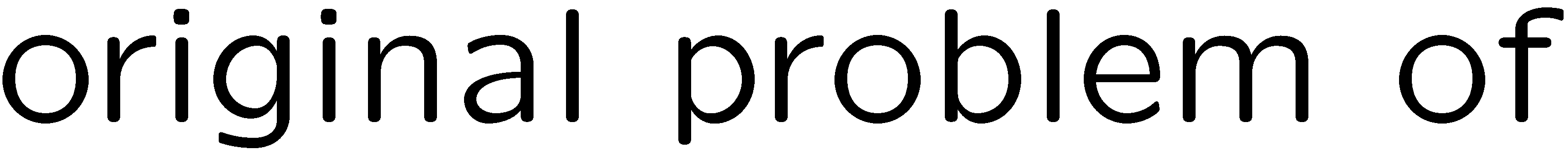 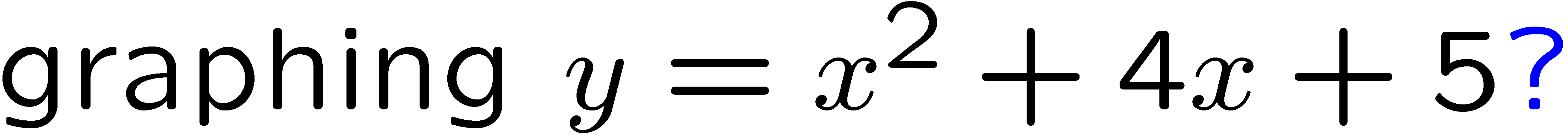 11
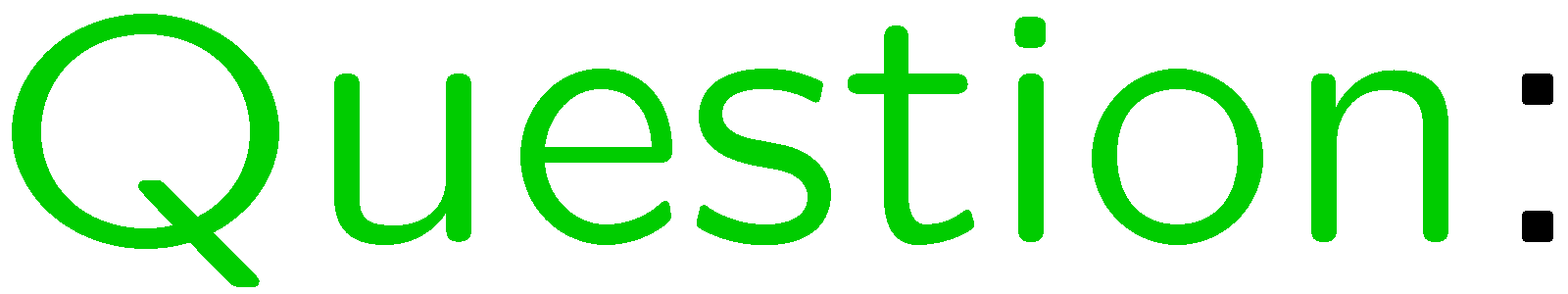 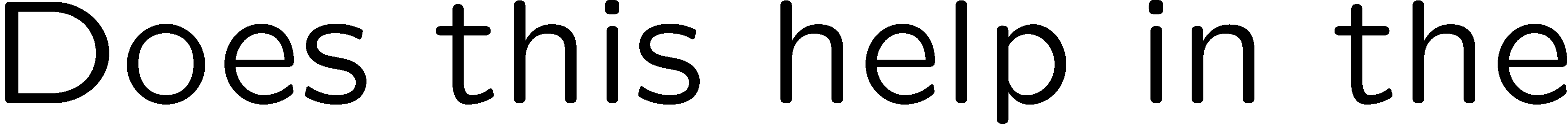 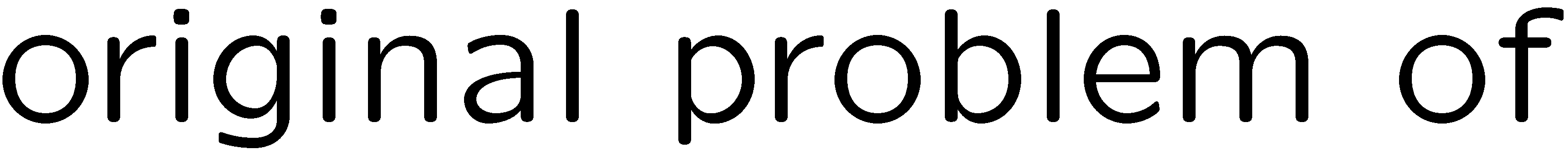 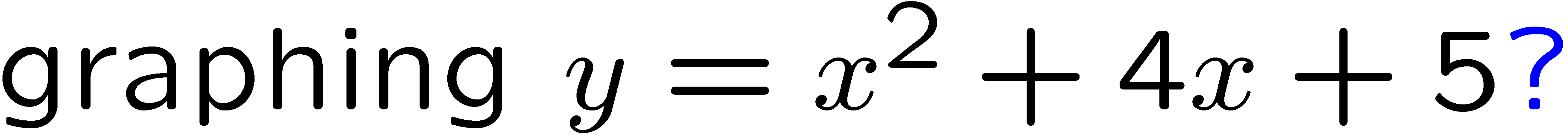 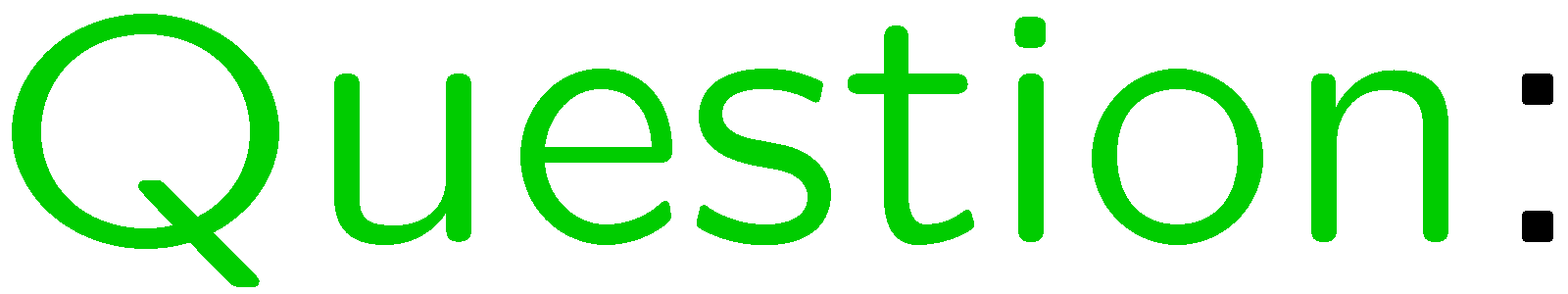 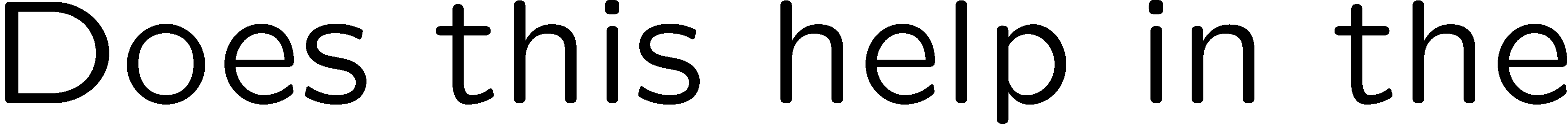 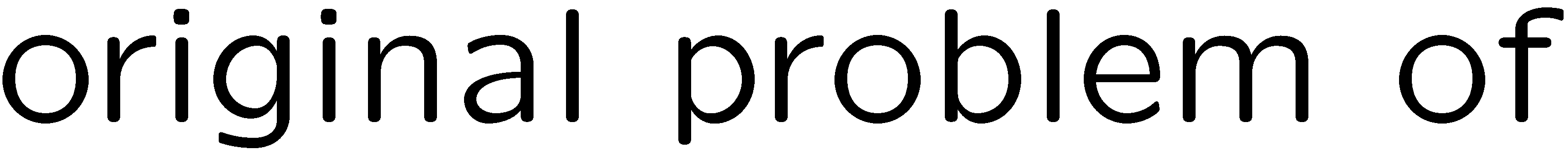 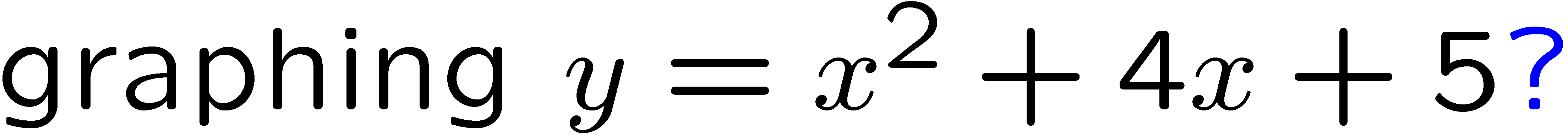 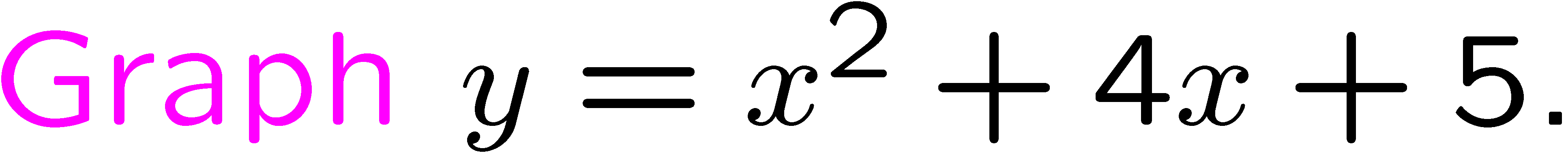 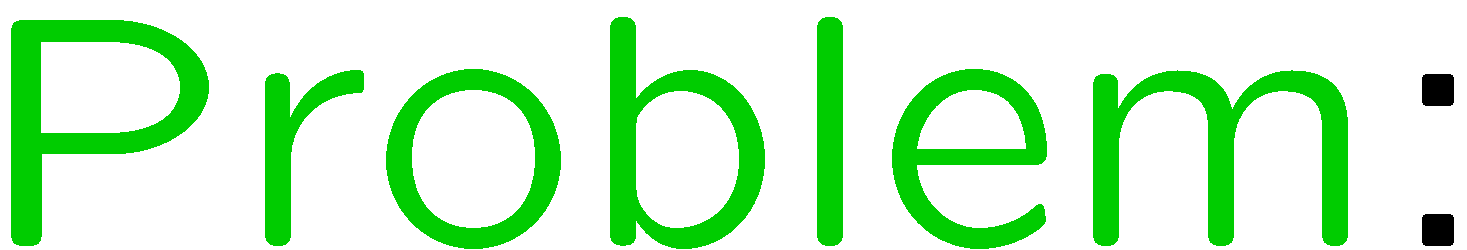 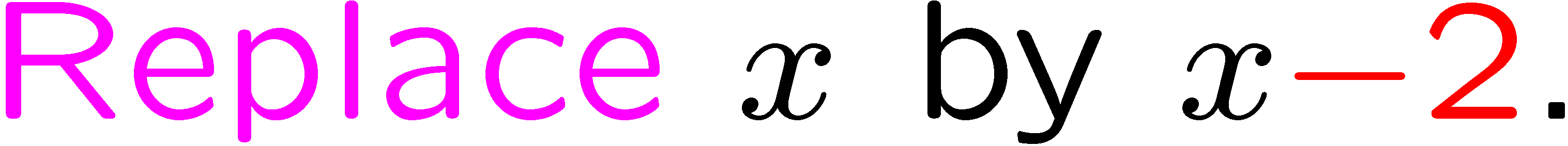 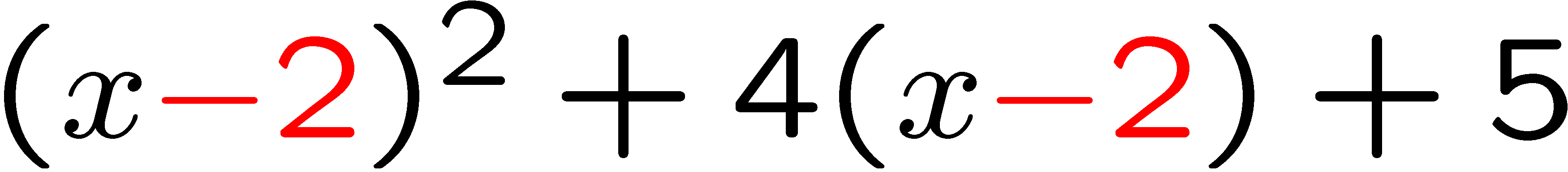 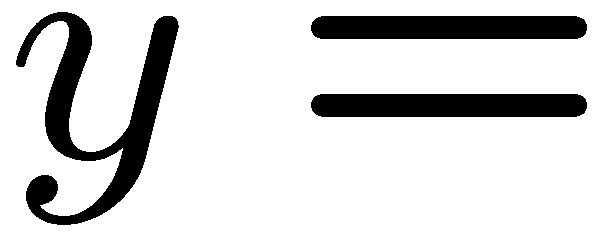 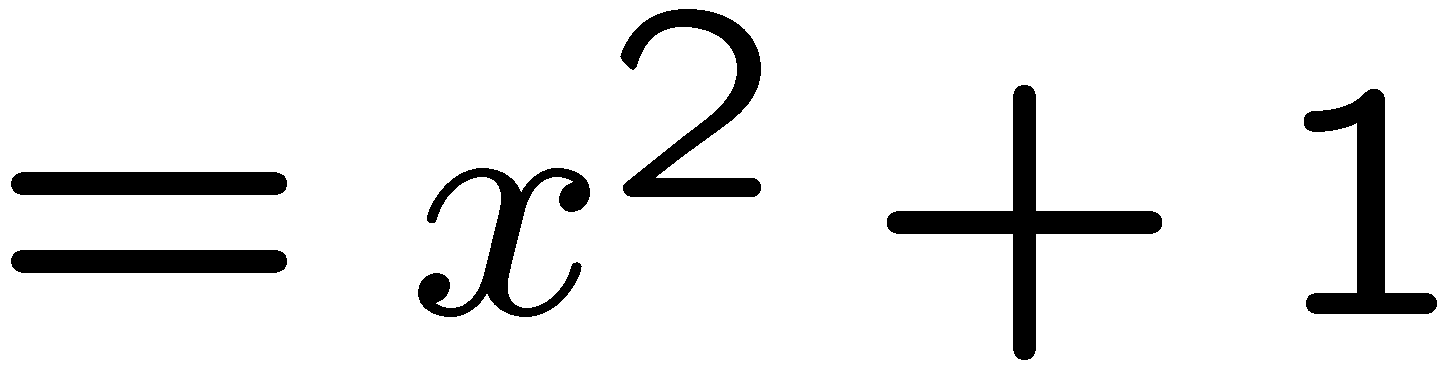 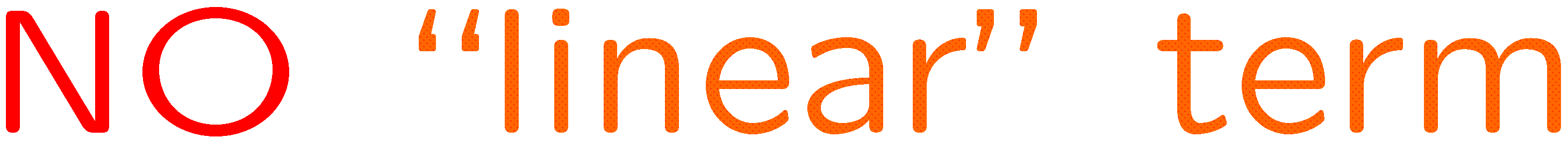 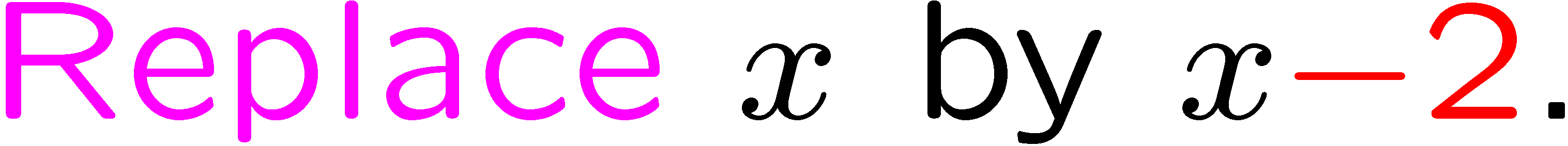 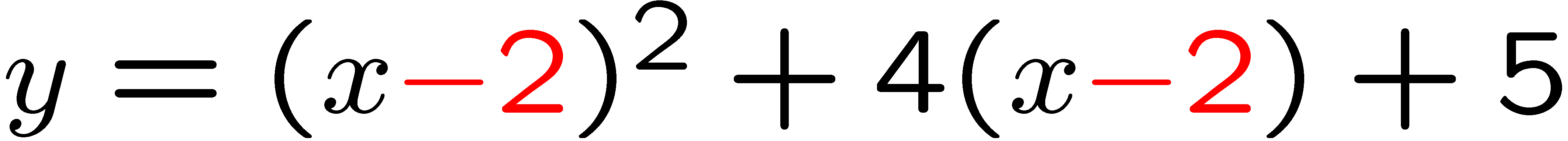 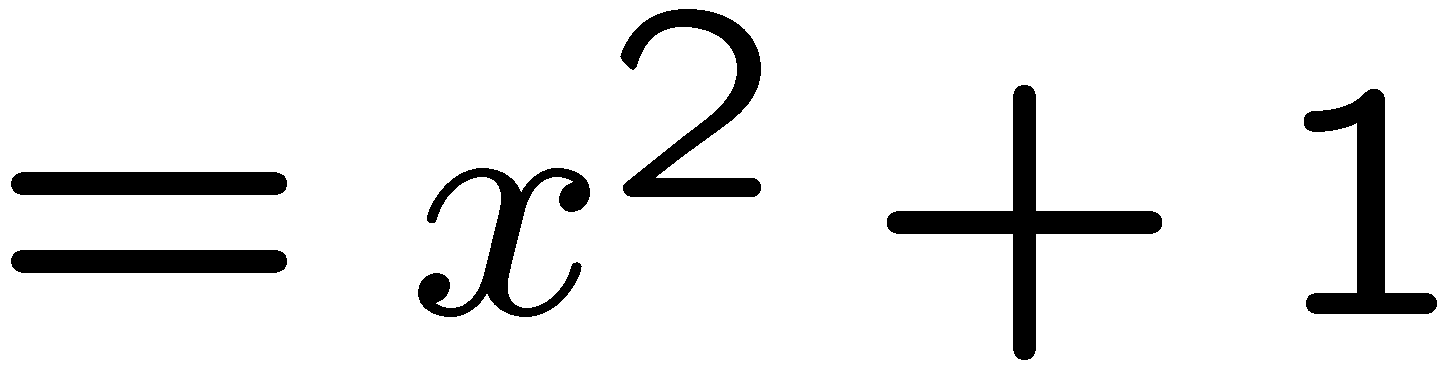 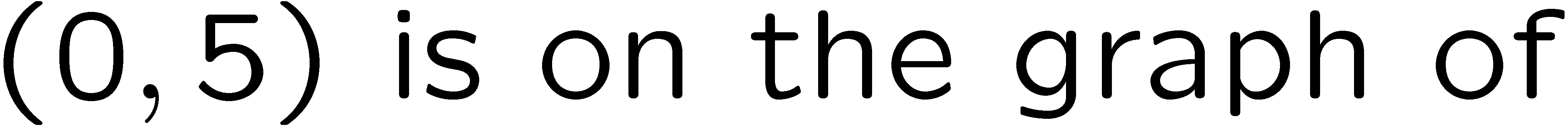 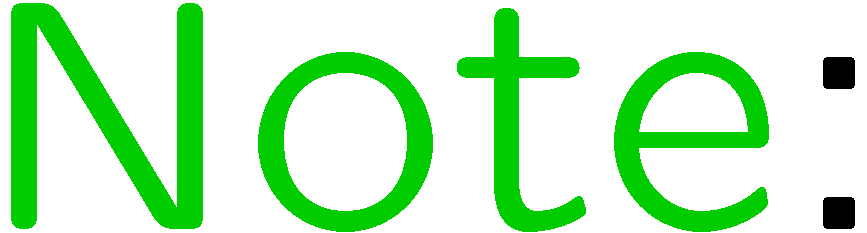 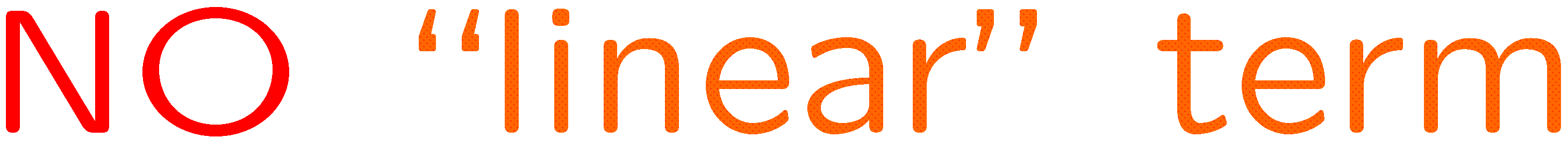 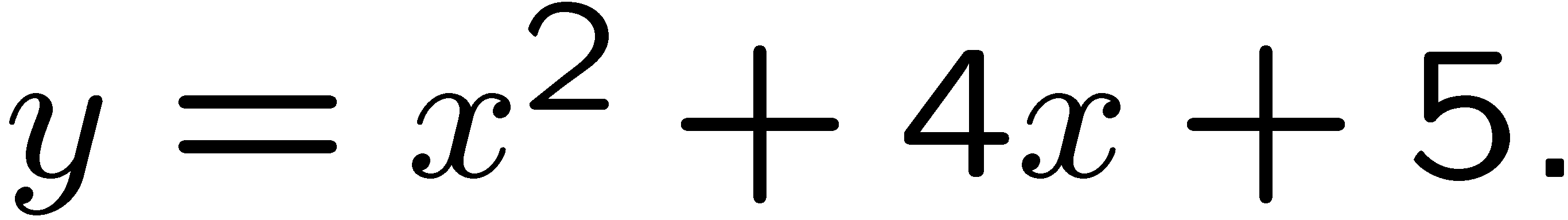 12
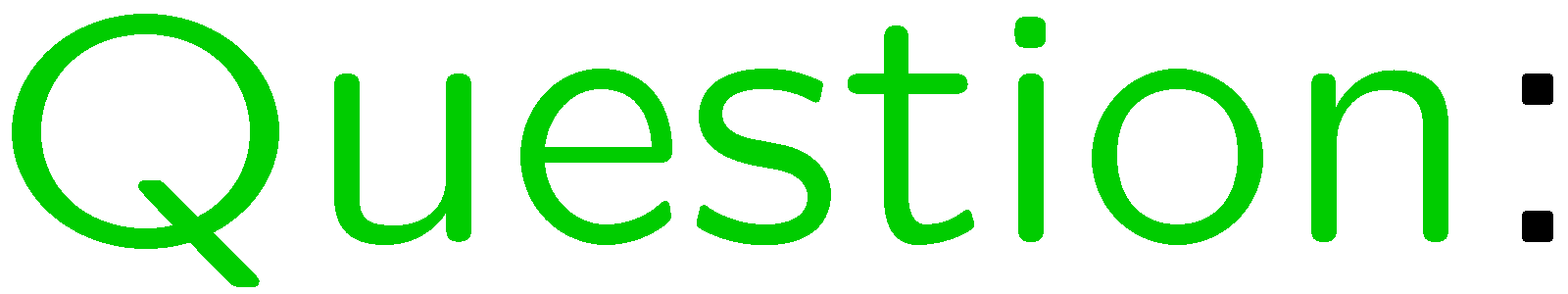 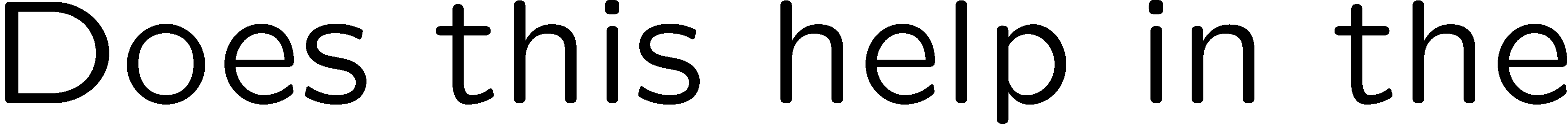 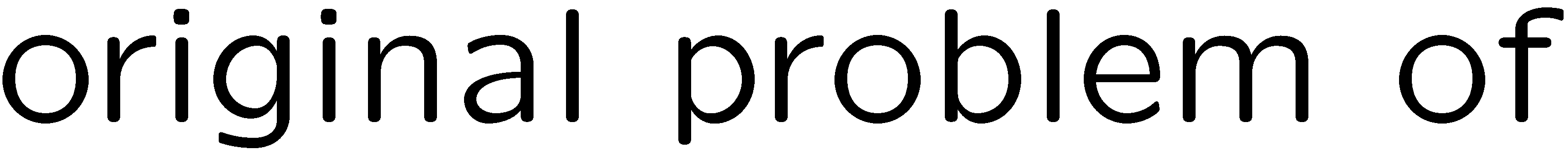 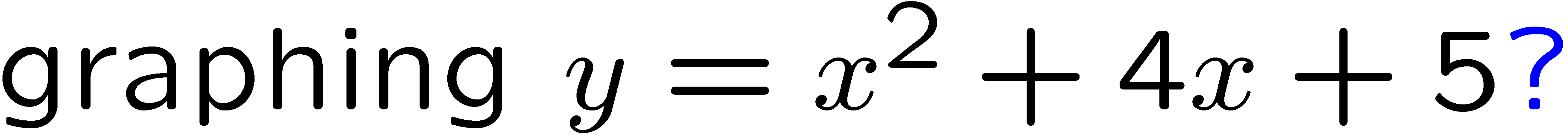 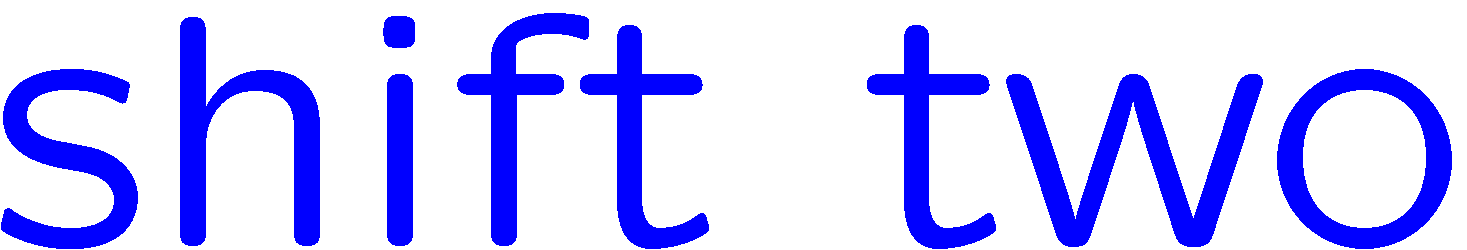 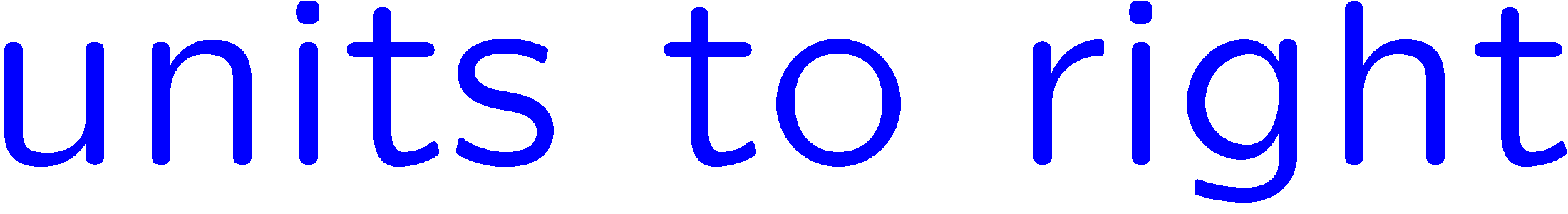 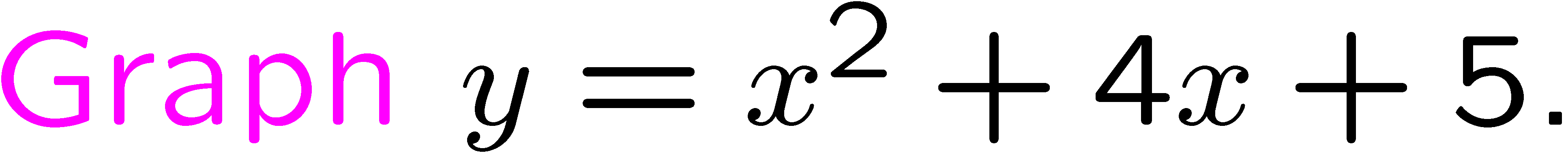 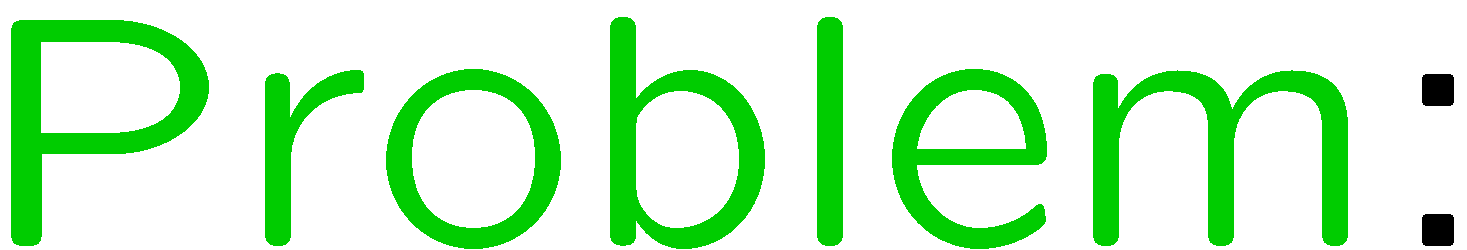 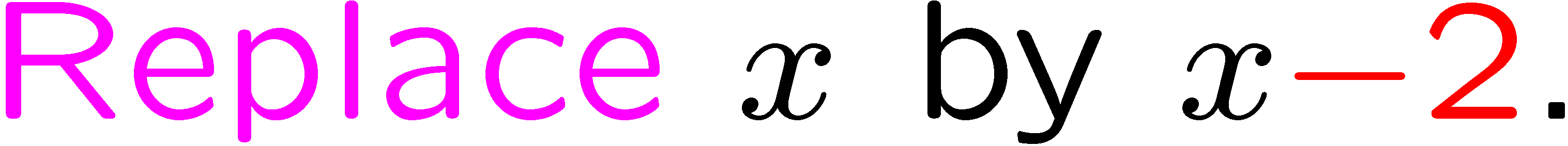 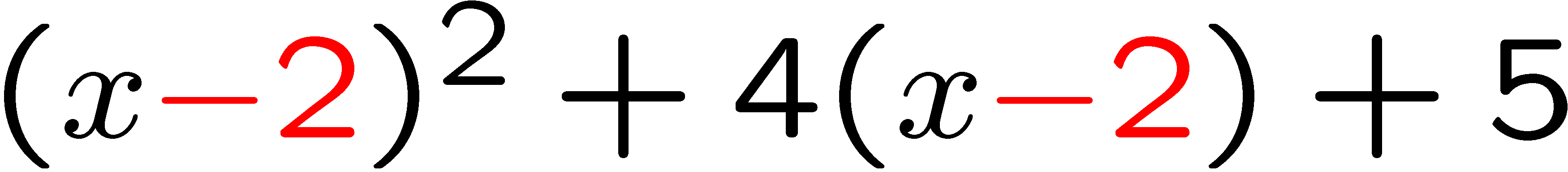 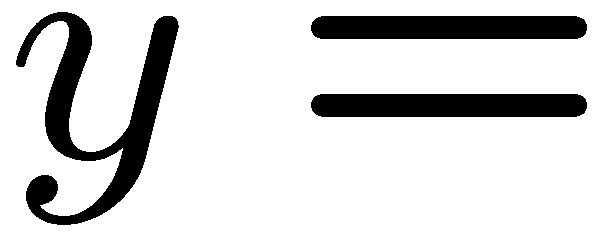 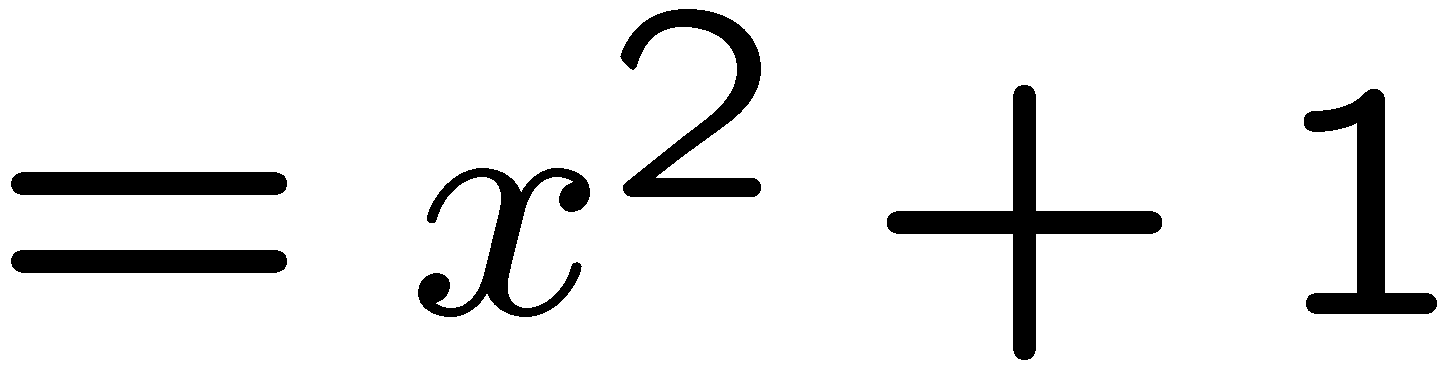 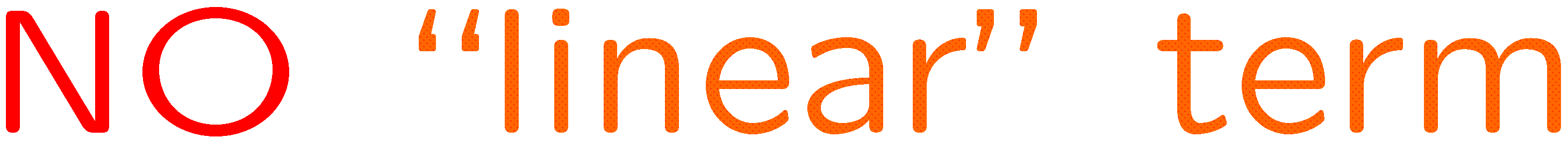 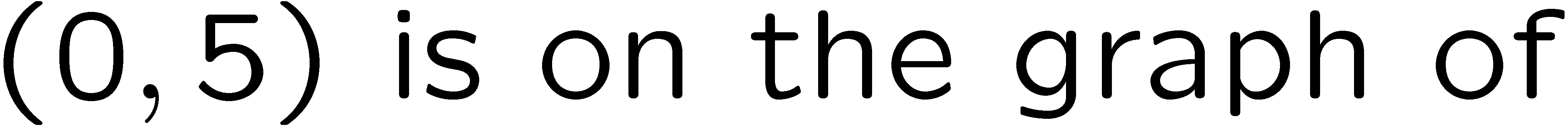 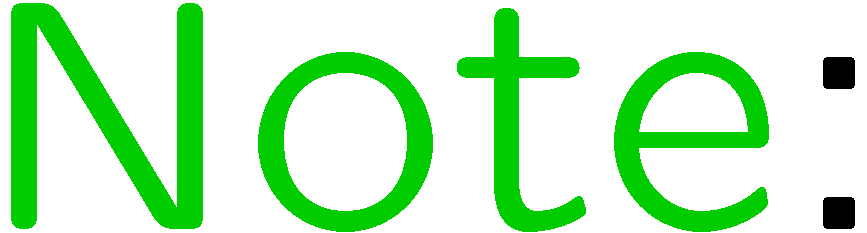 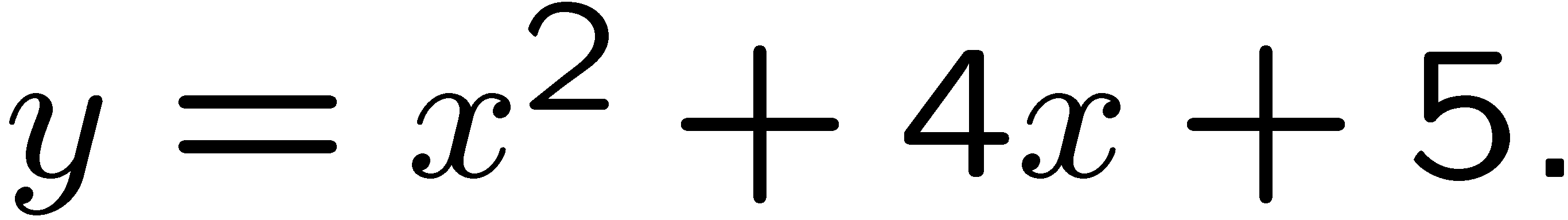 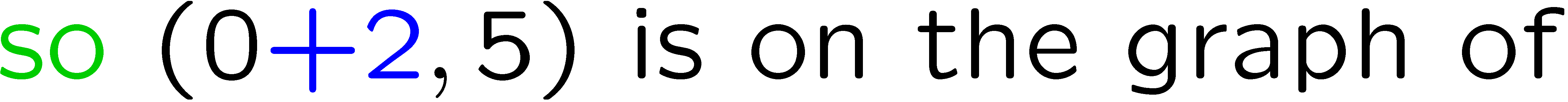 13
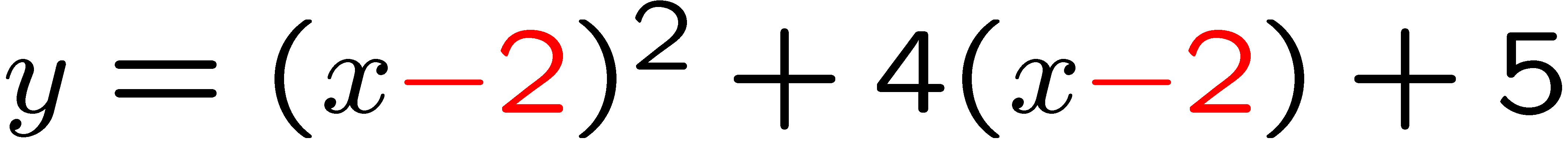 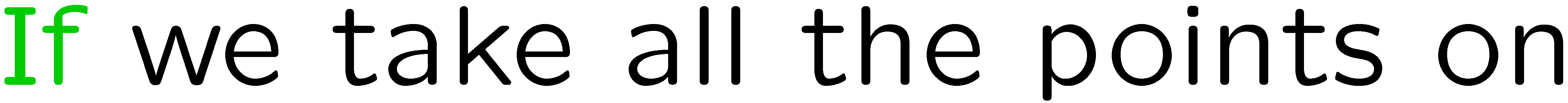 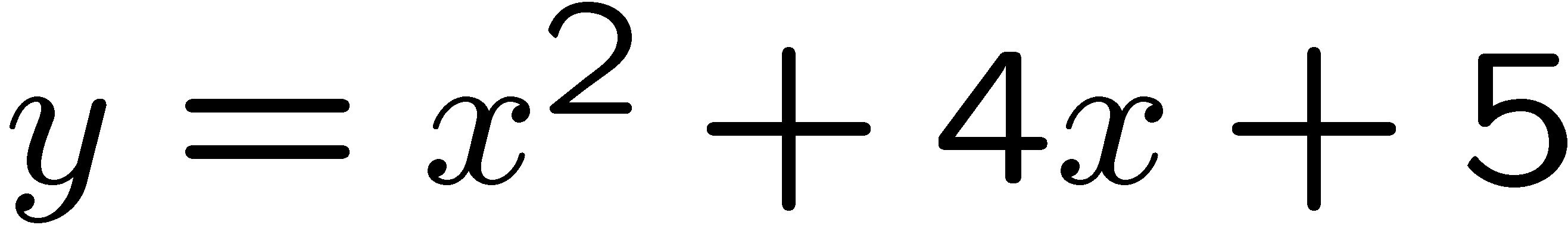 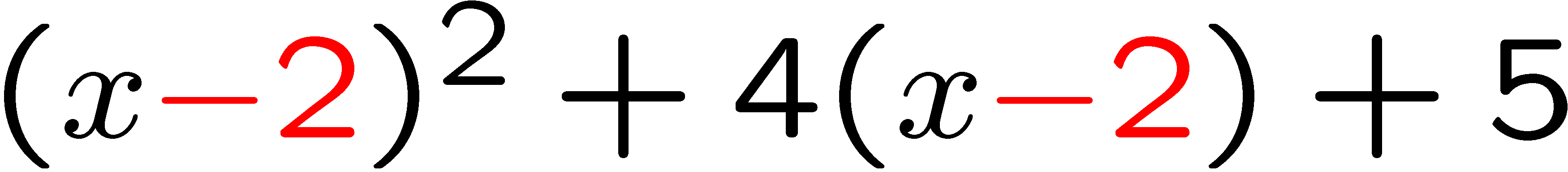 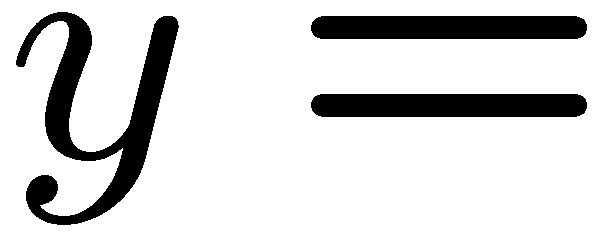 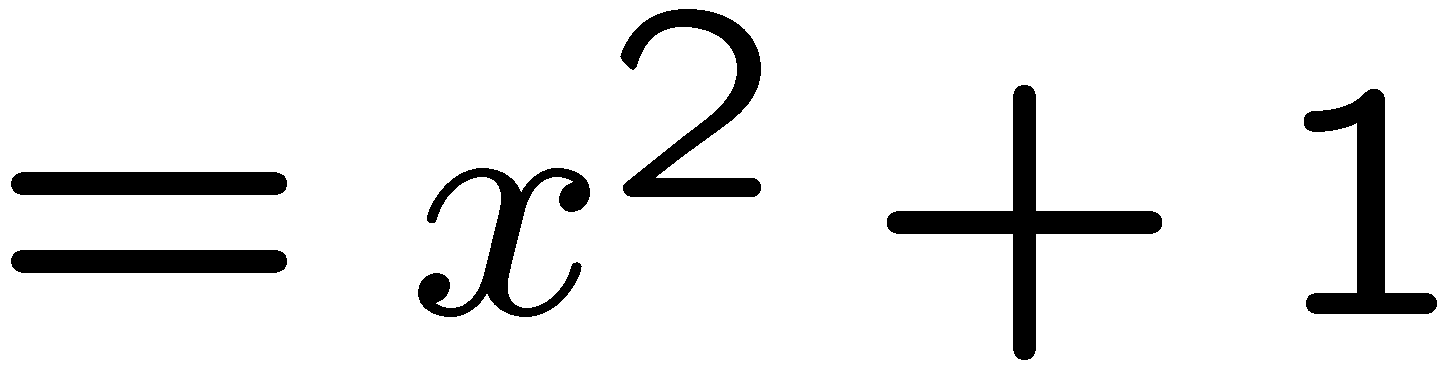 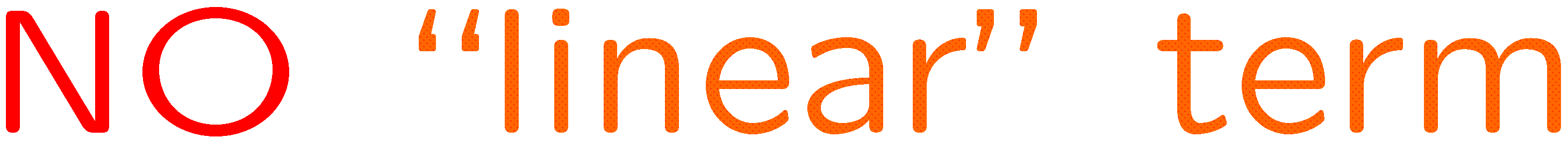 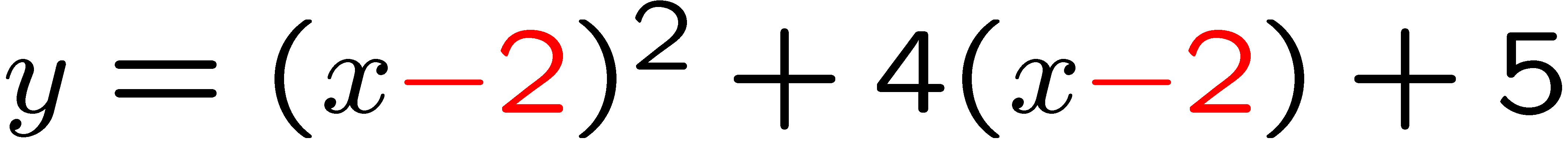 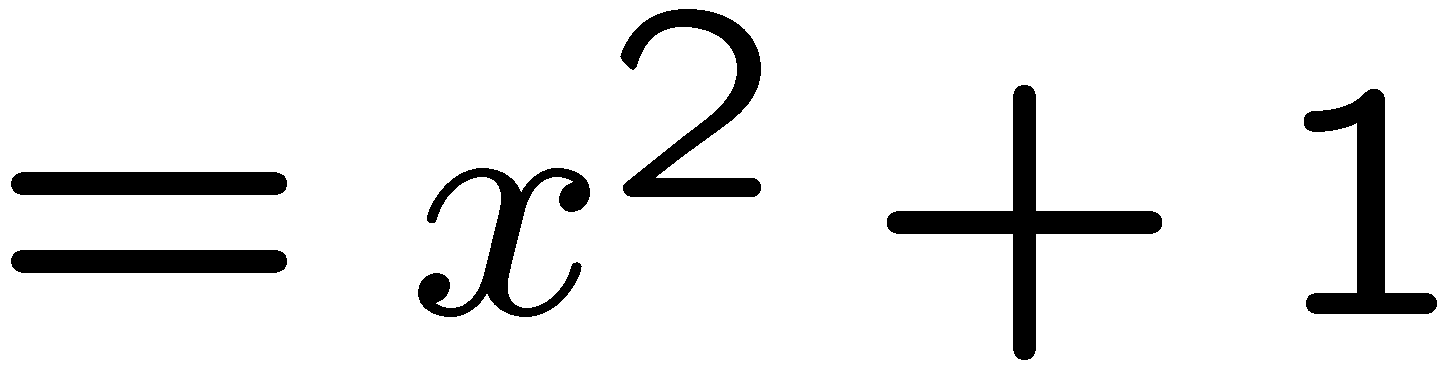 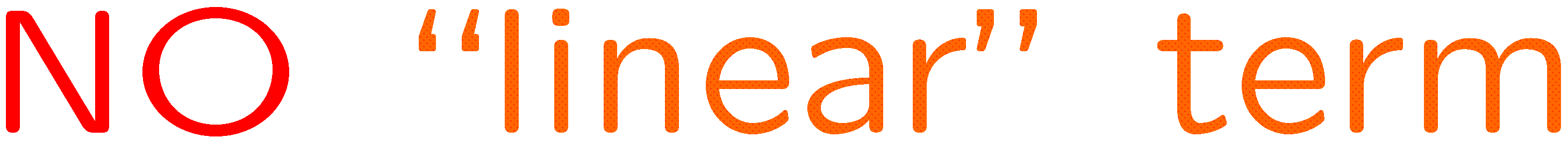 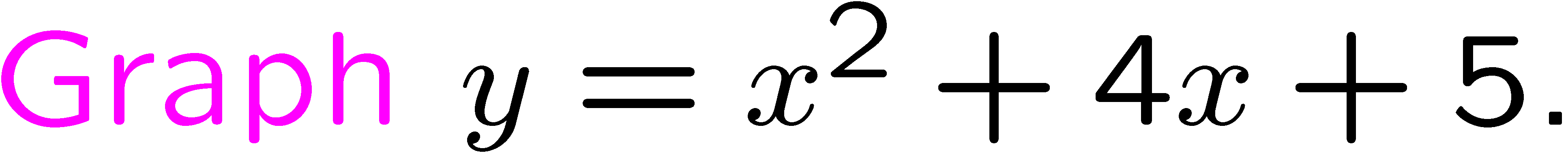 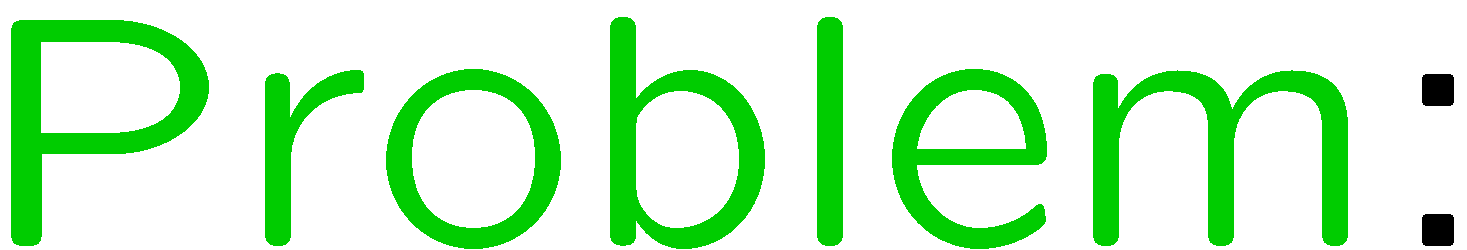 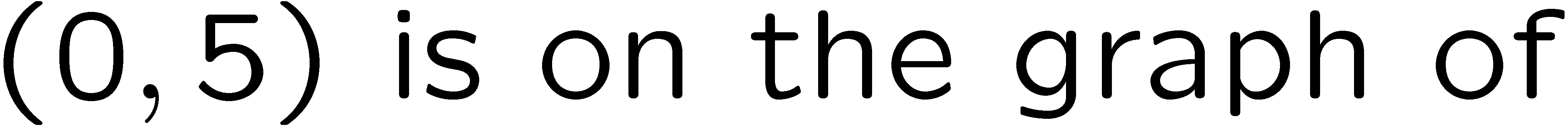 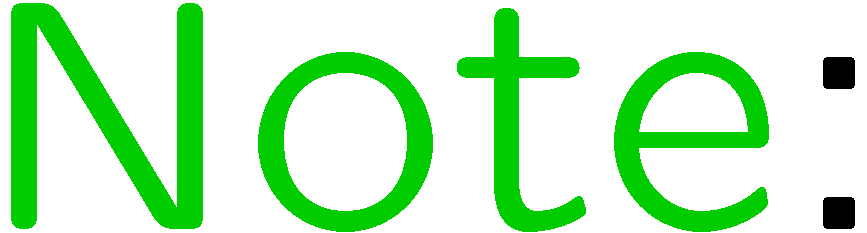 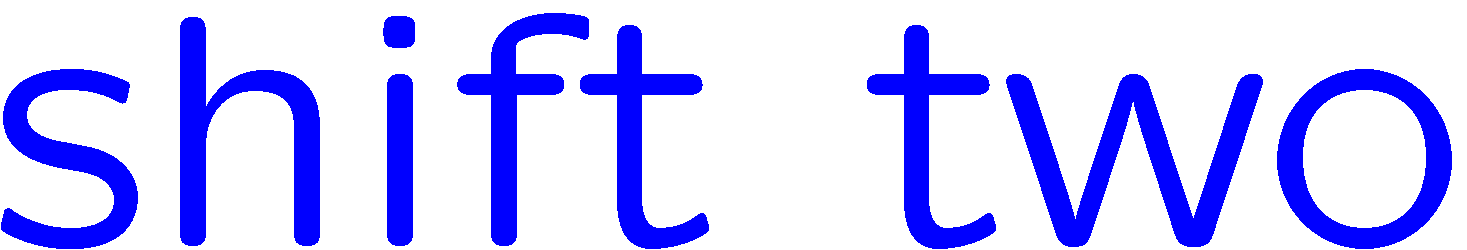 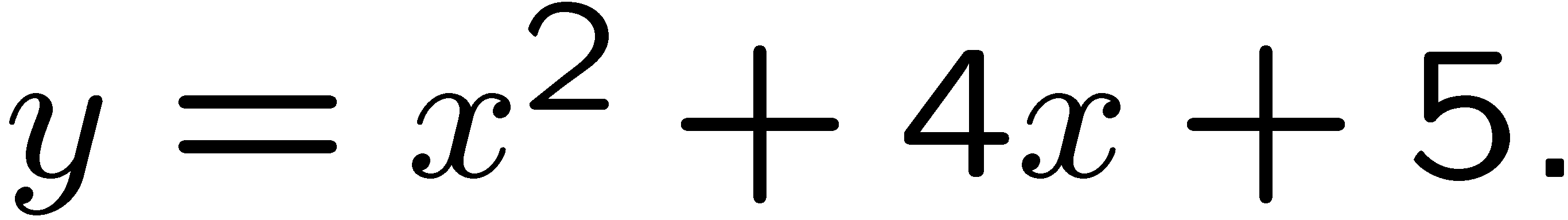 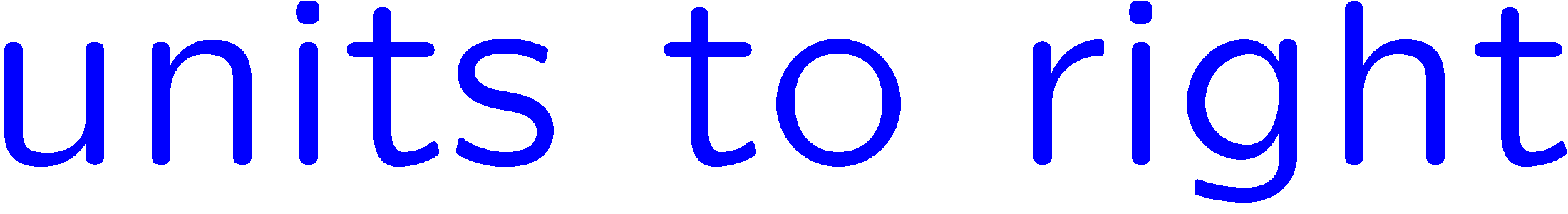 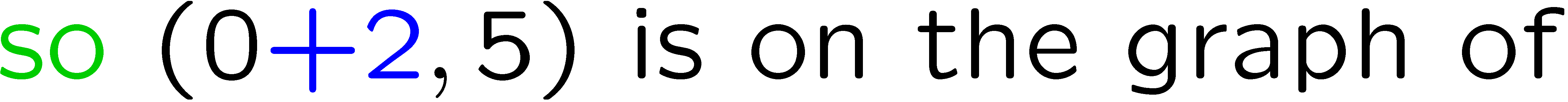 14
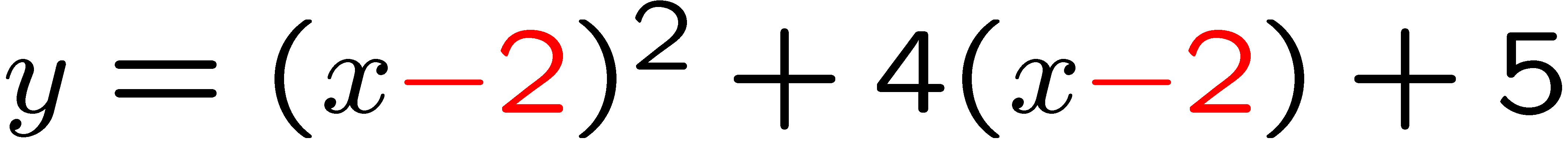 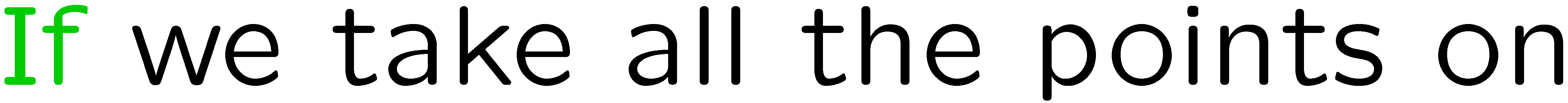 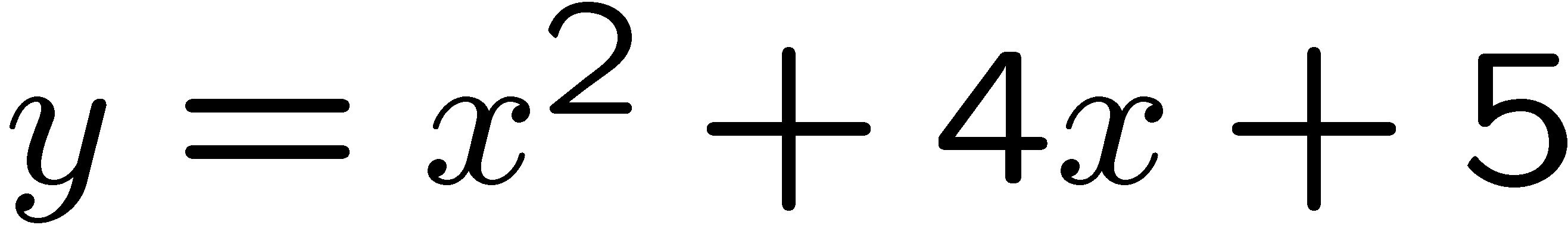 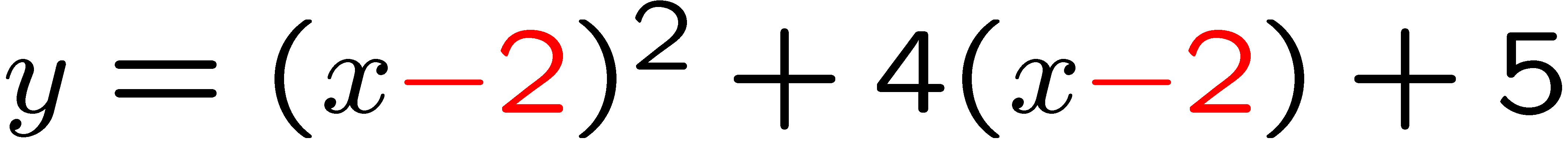 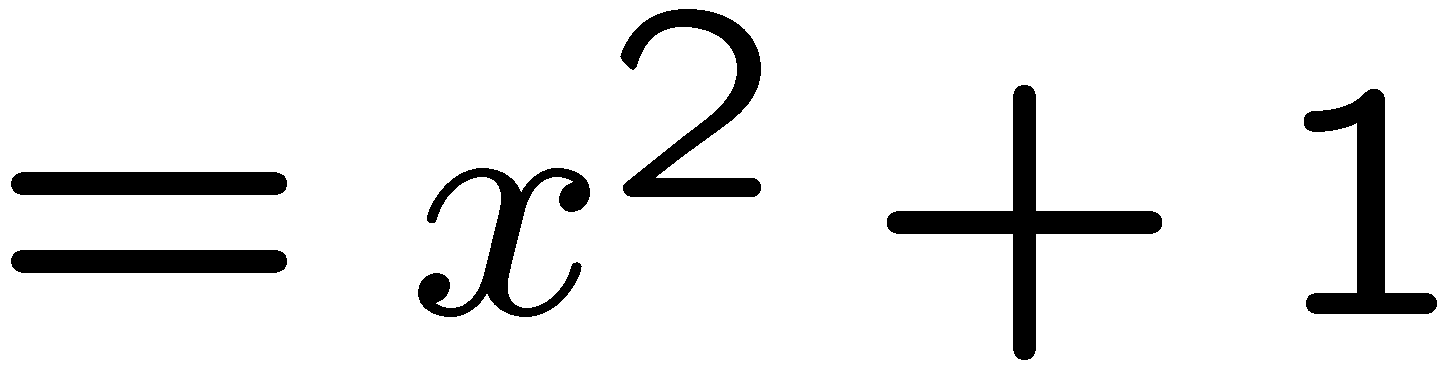 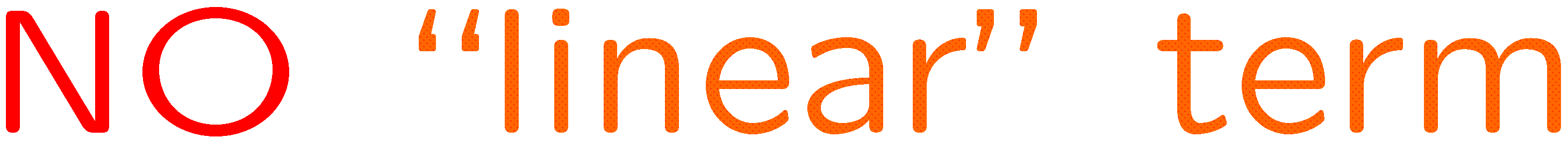 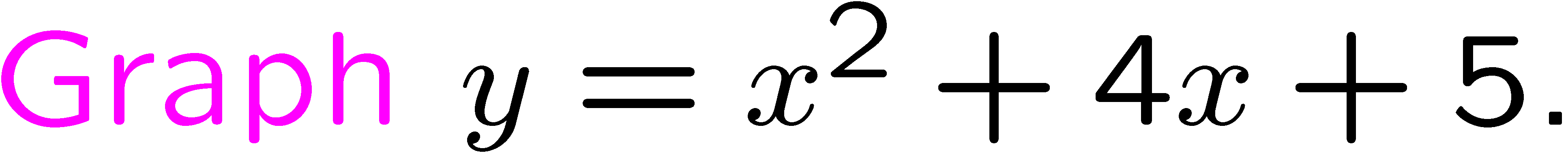 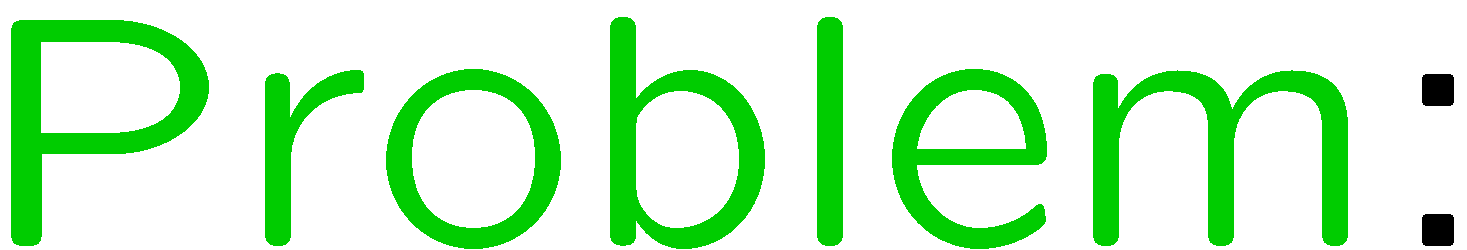 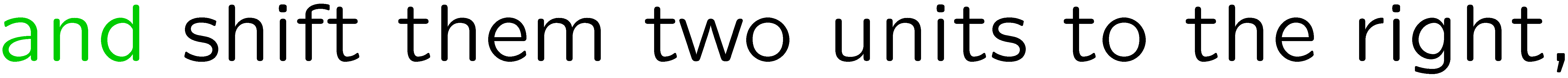 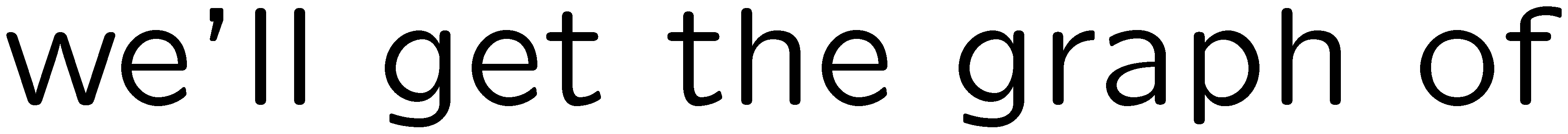 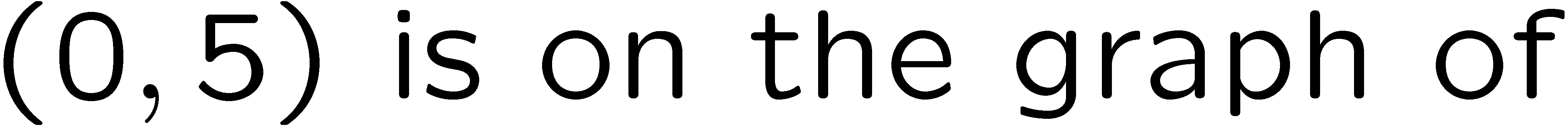 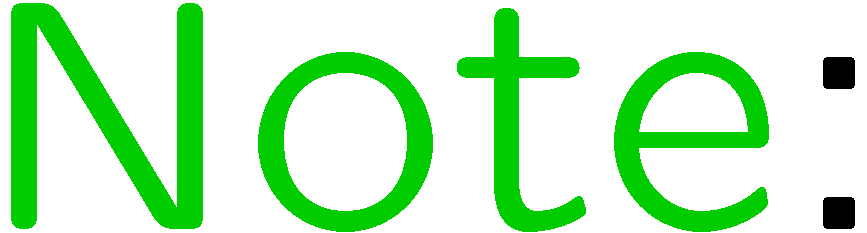 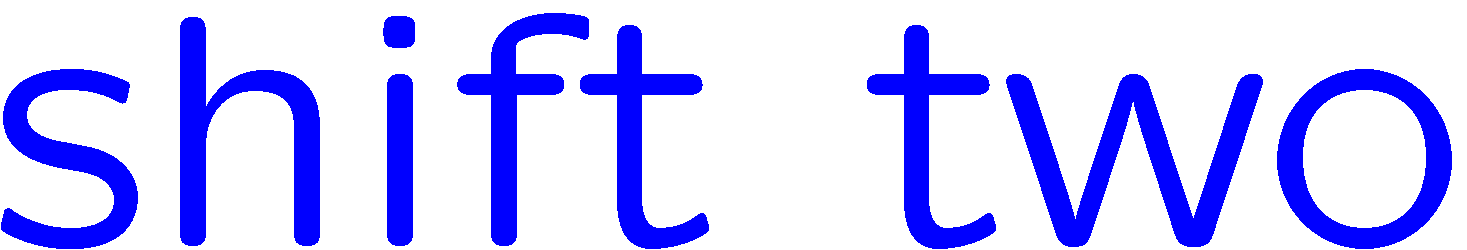 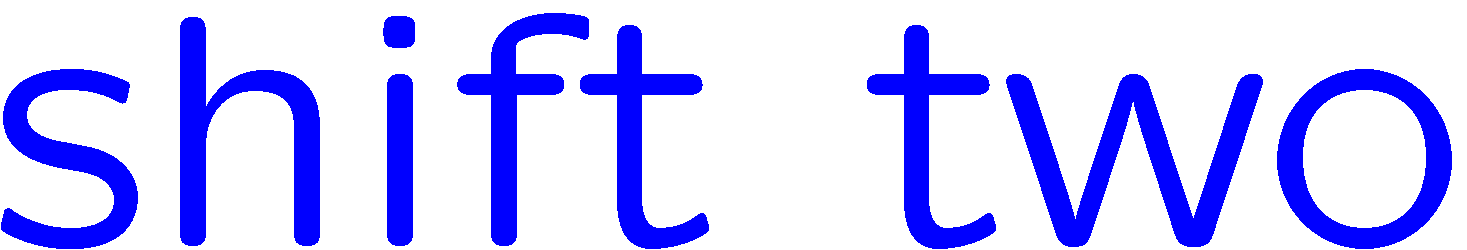 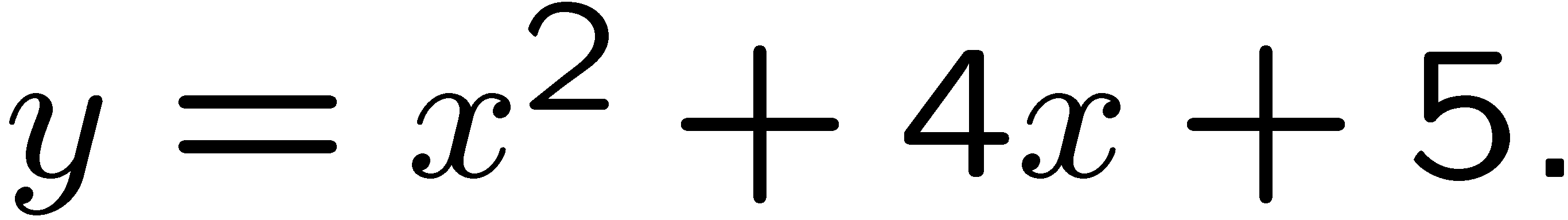 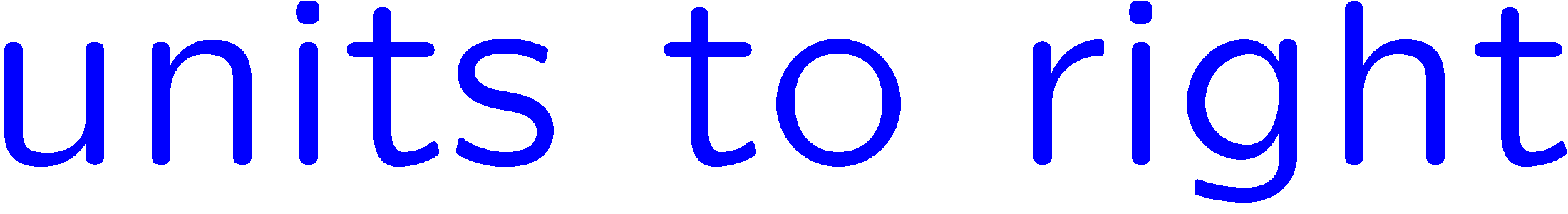 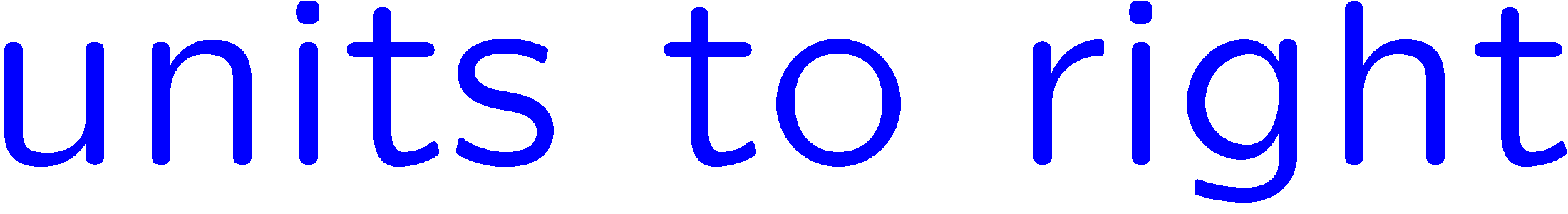 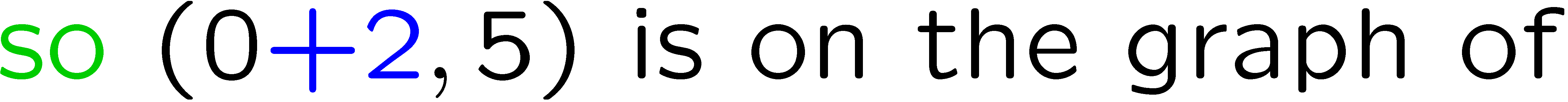 15
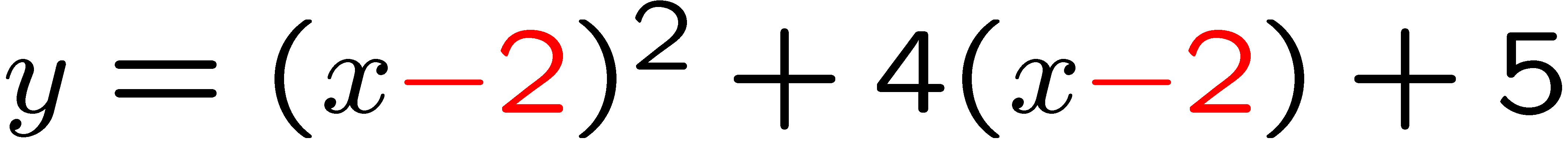 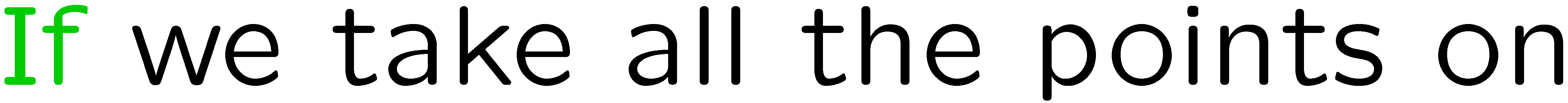 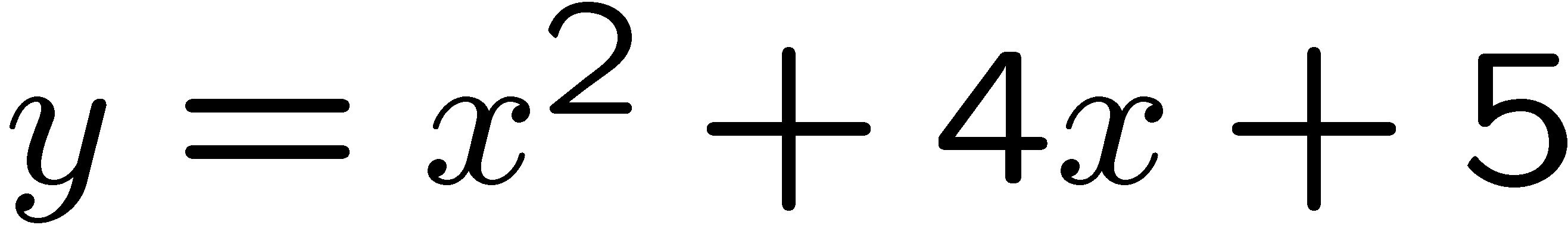 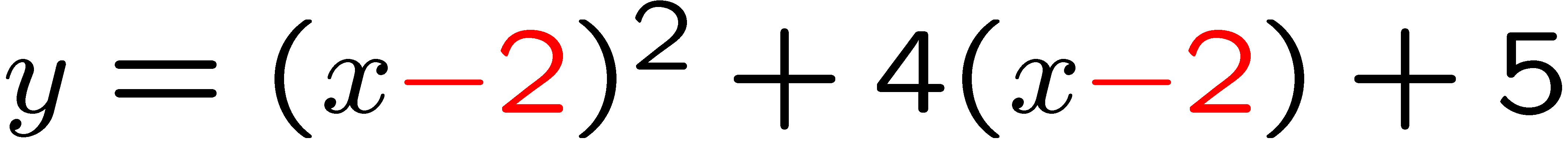 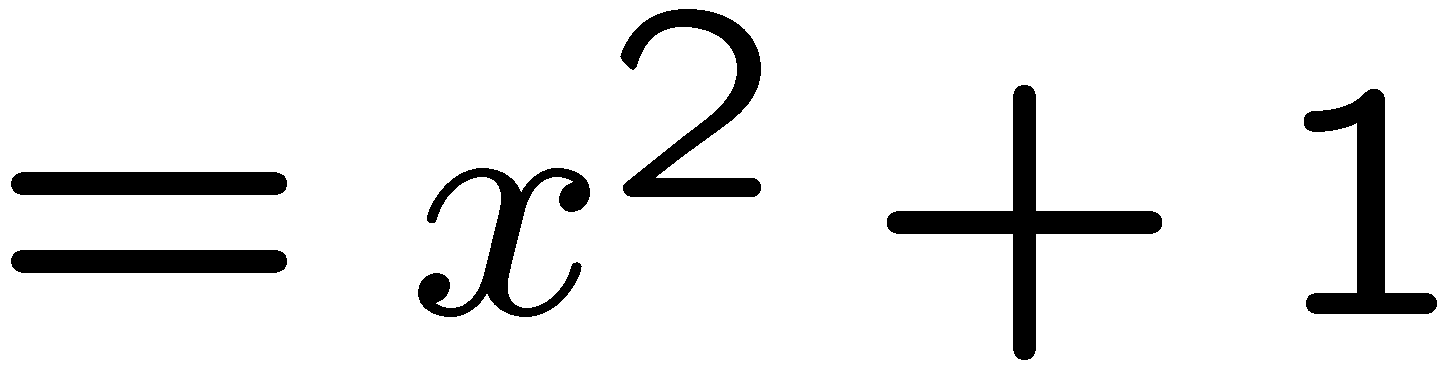 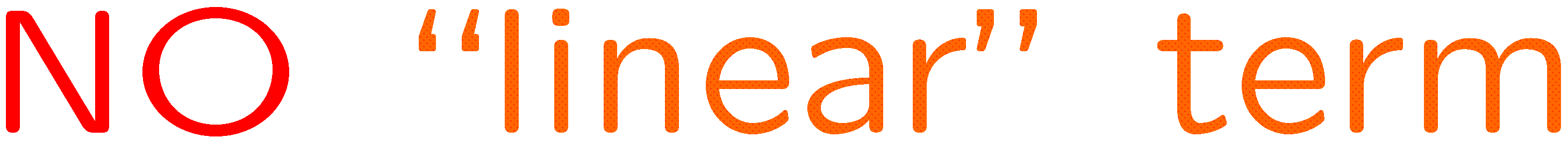 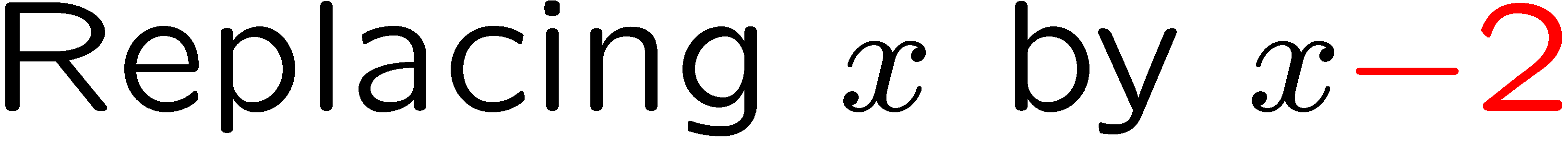 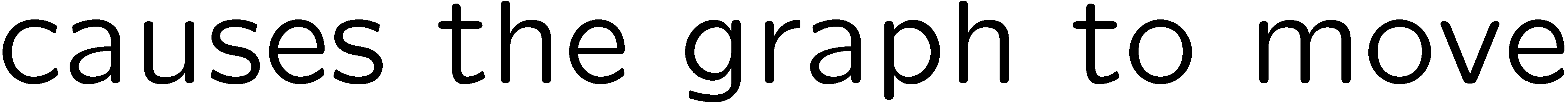 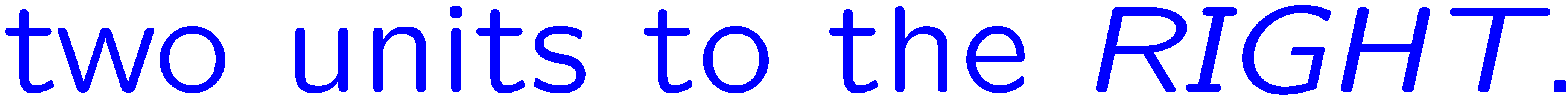 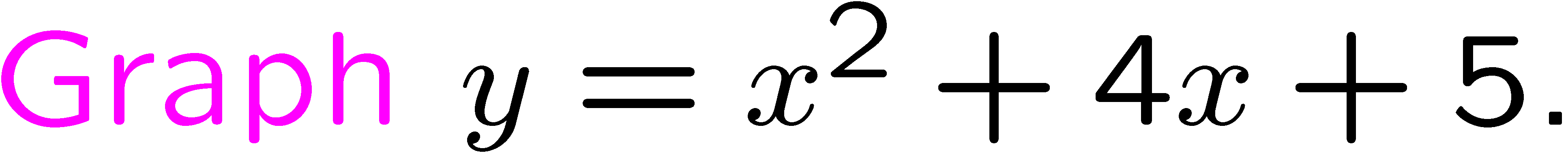 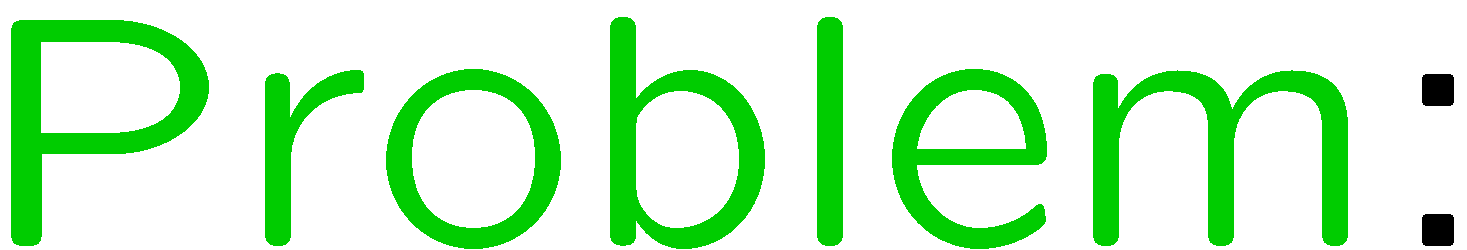 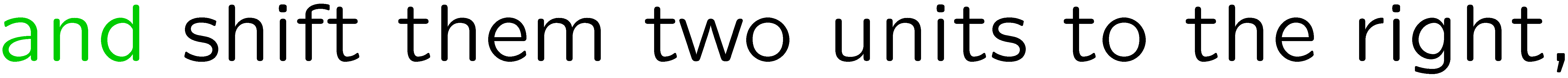 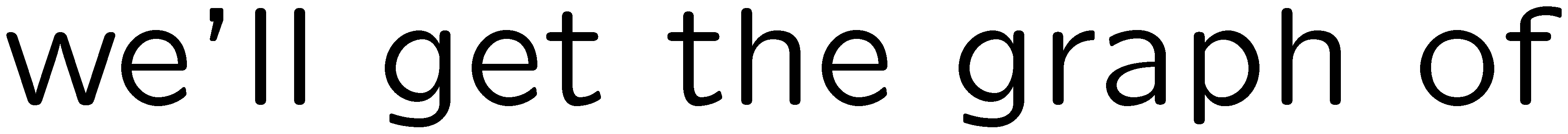 16
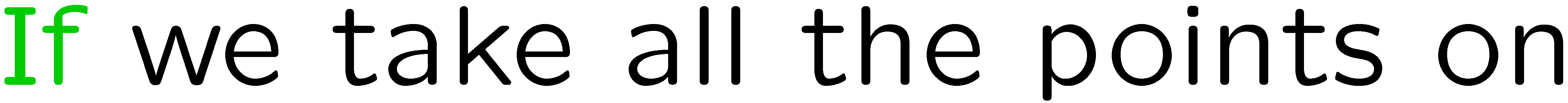 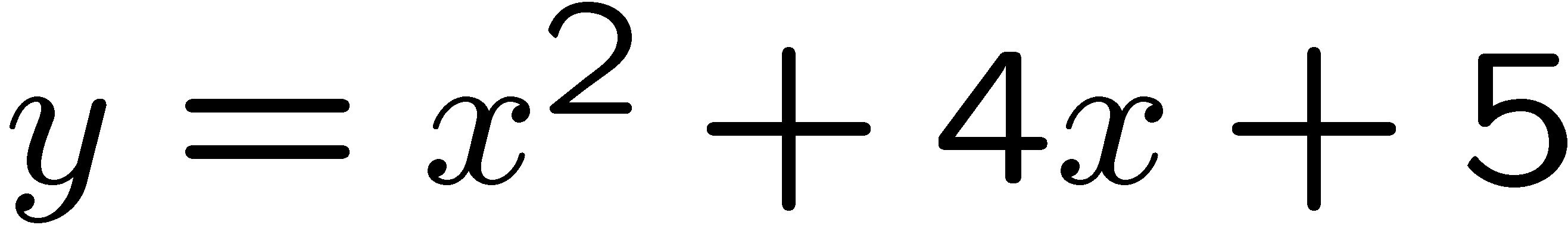 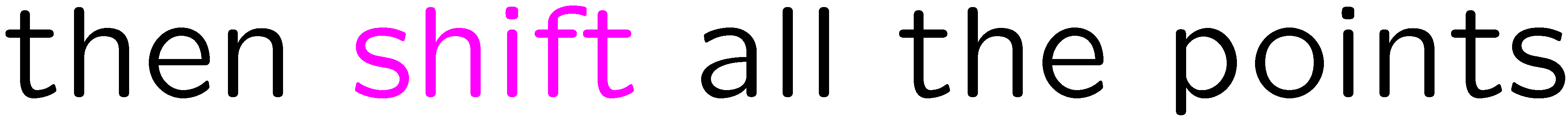 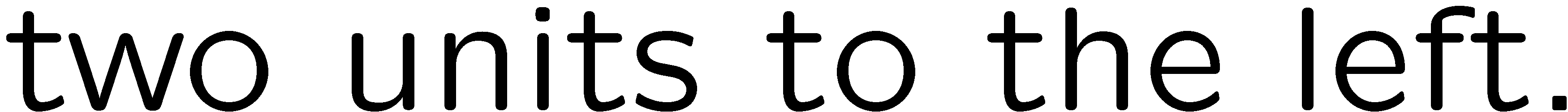 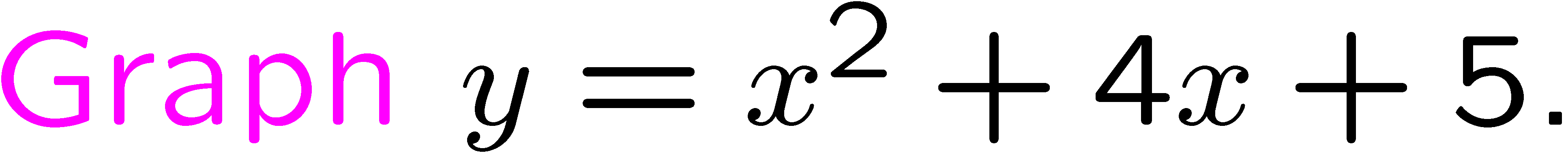 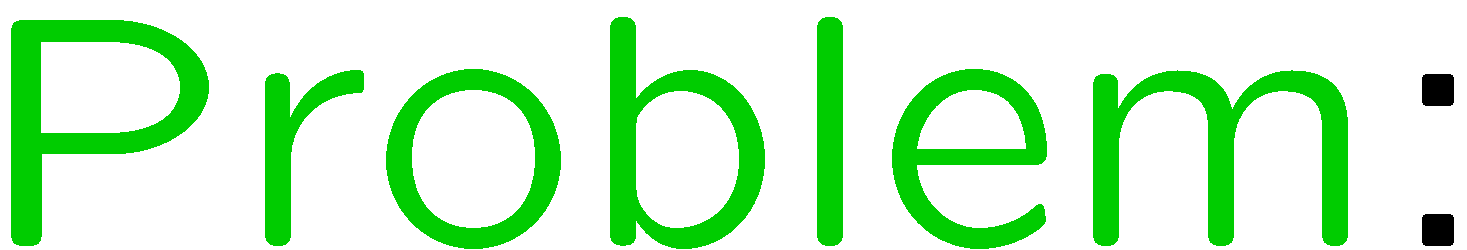 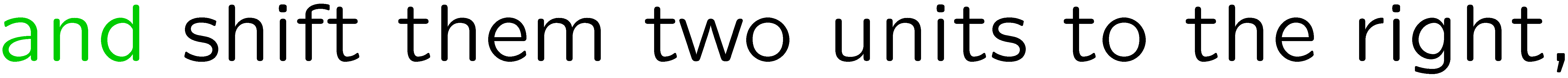 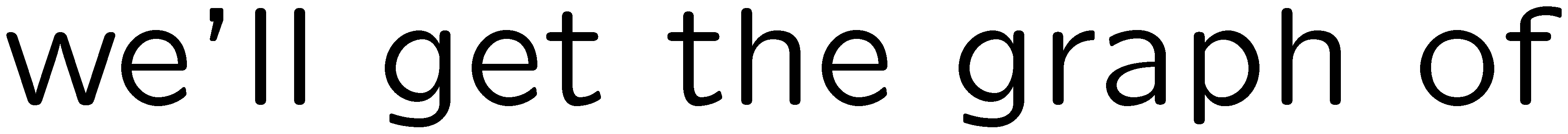 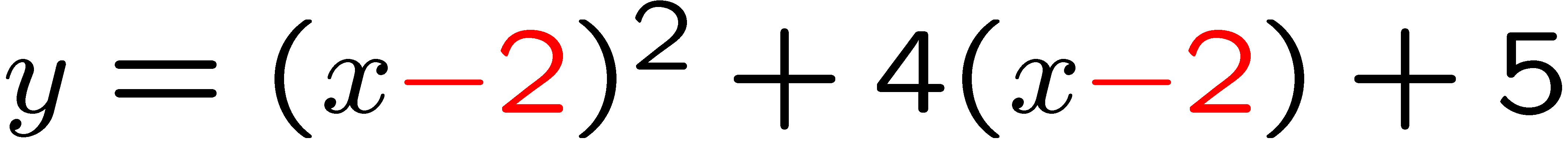 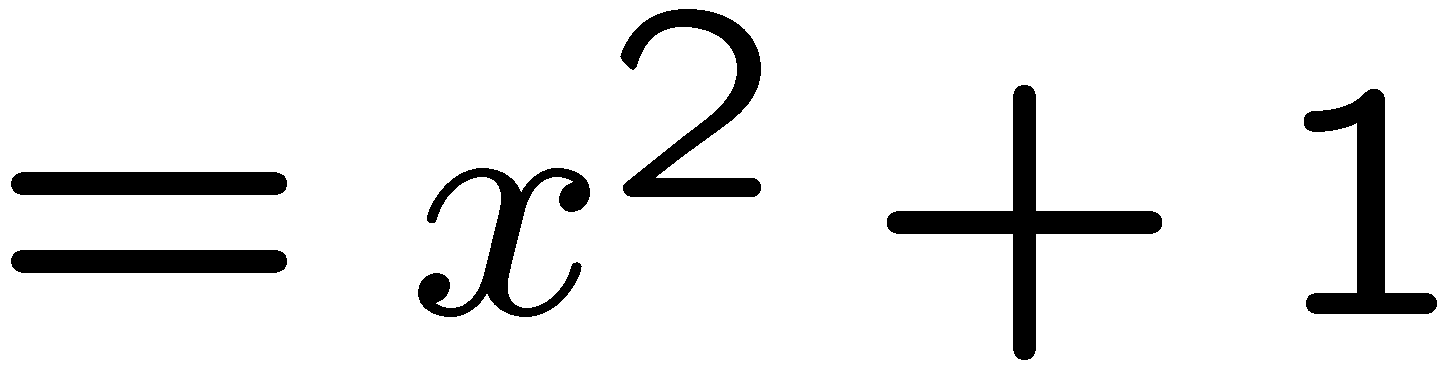 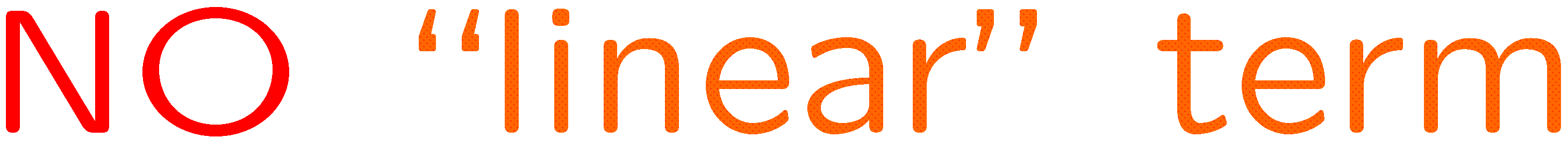 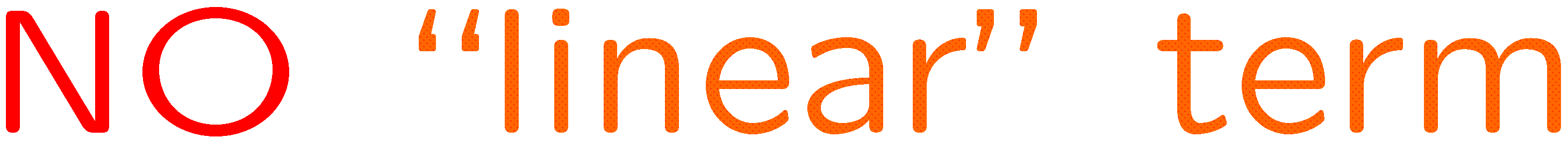 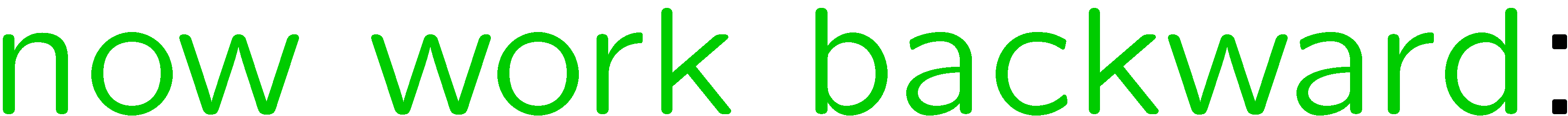 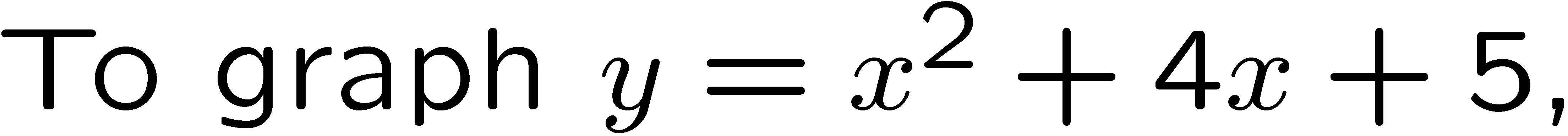 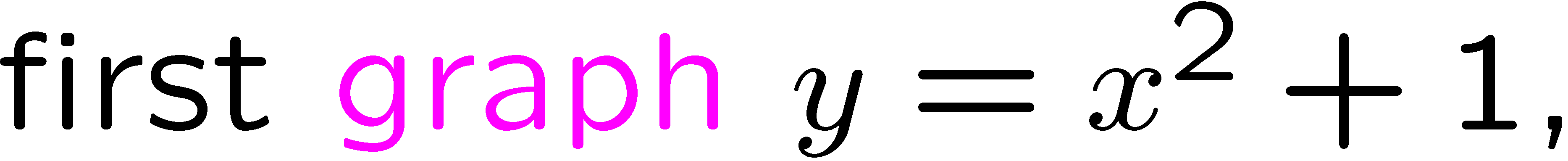 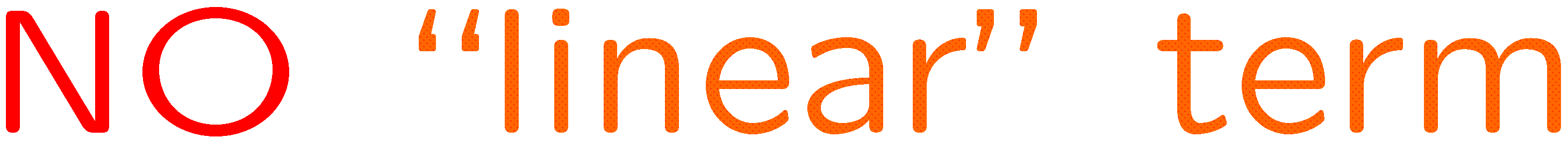 17
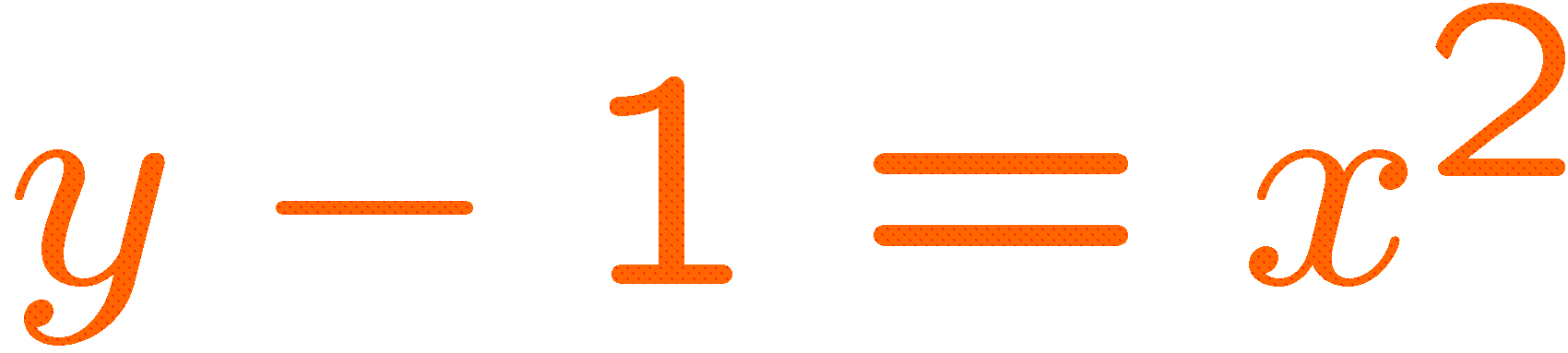 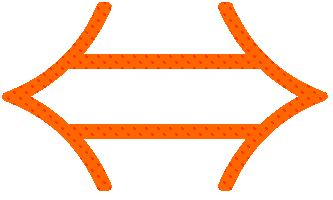 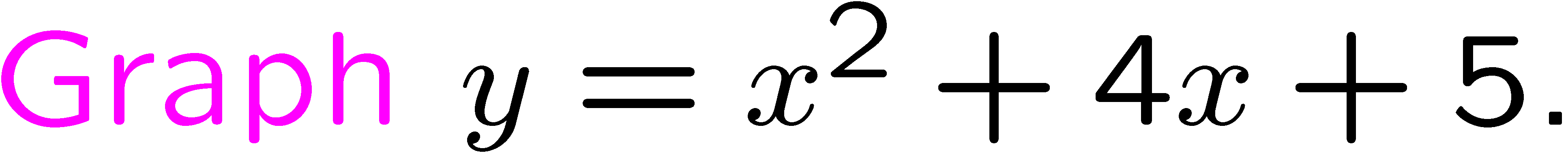 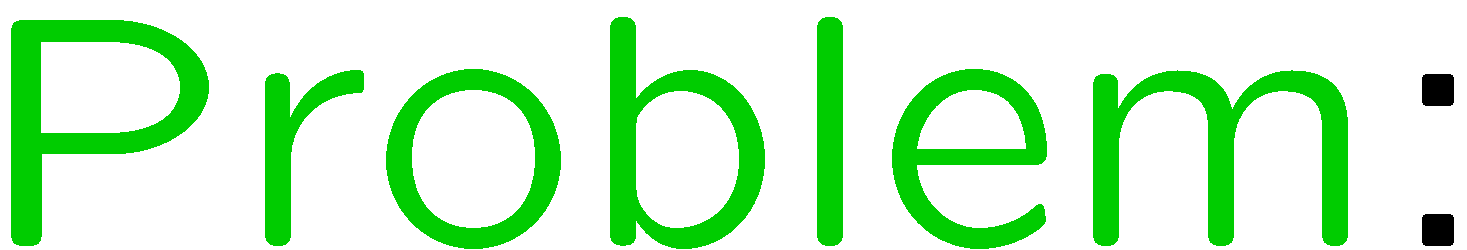 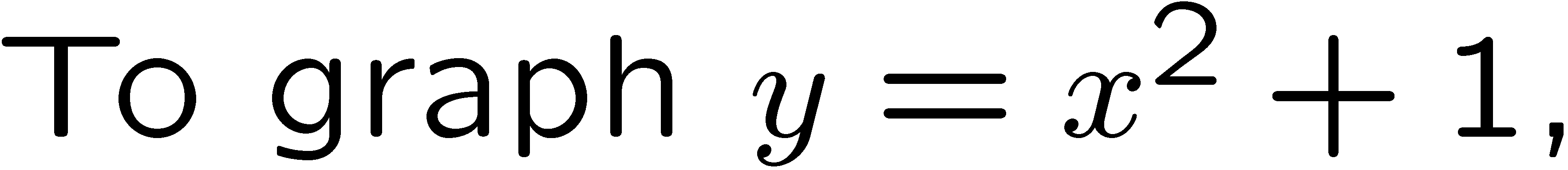 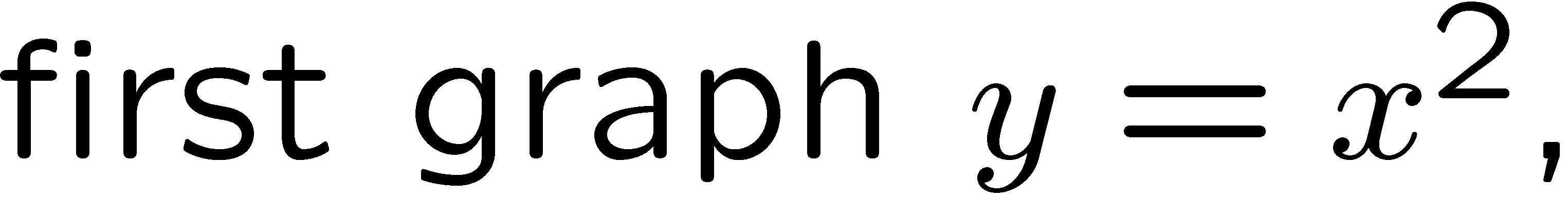 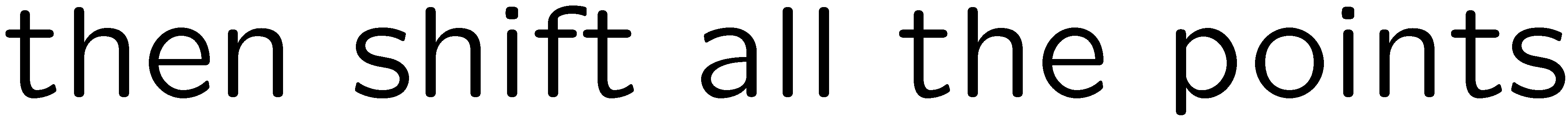 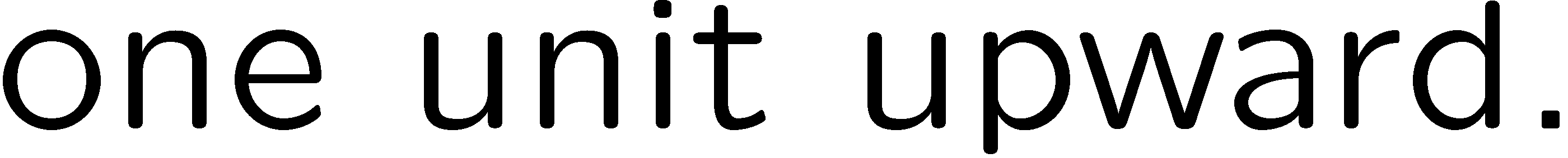 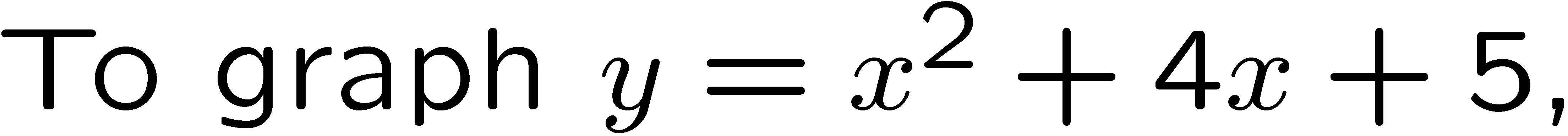 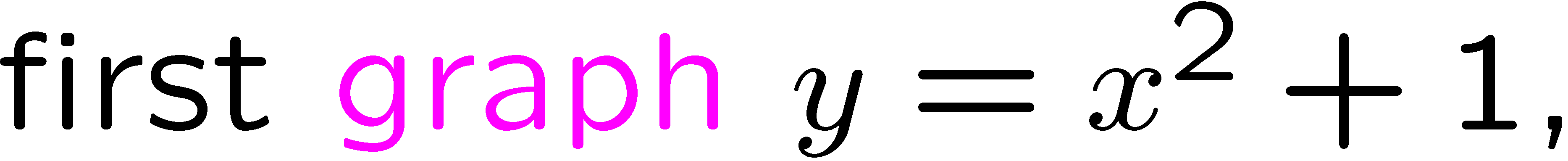 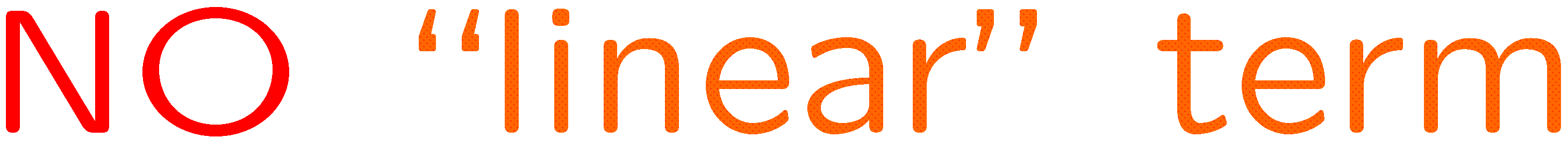 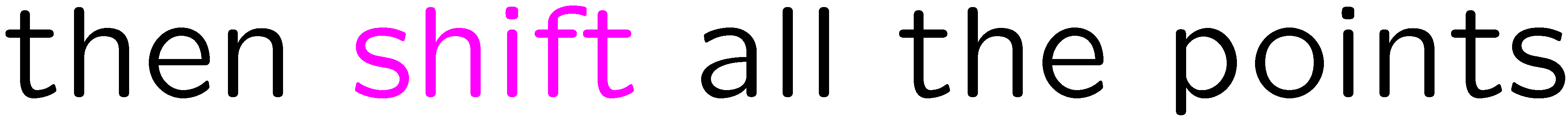 18
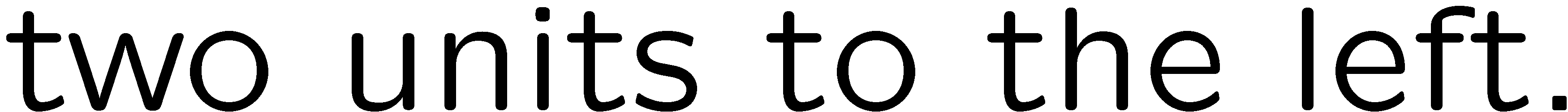 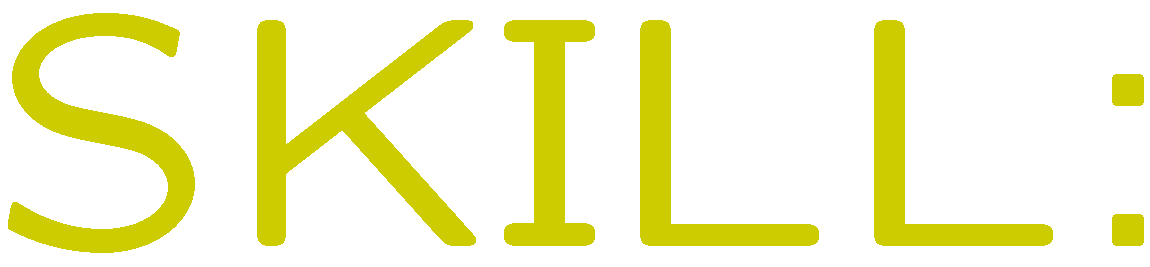 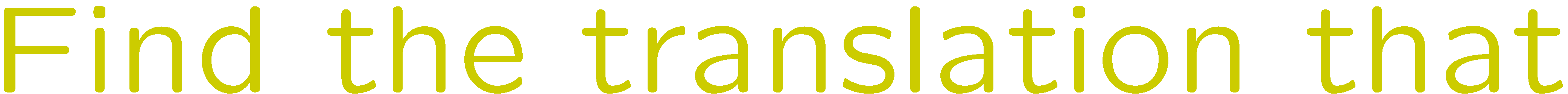 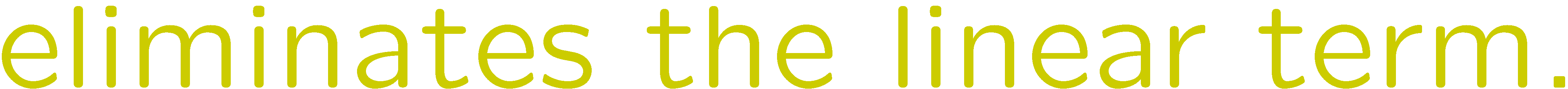 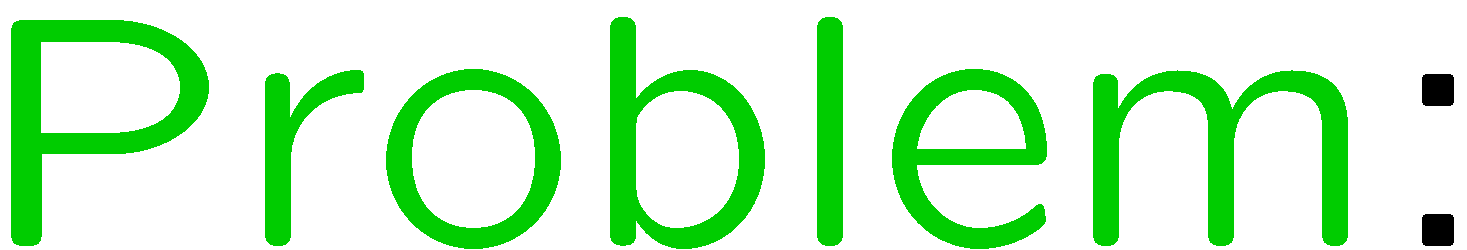 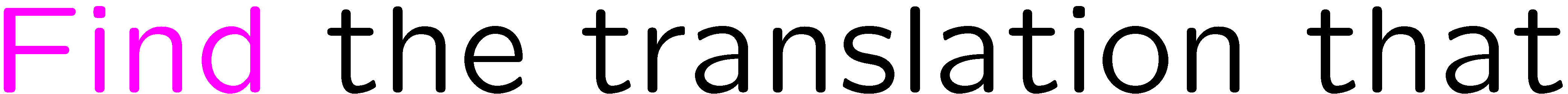 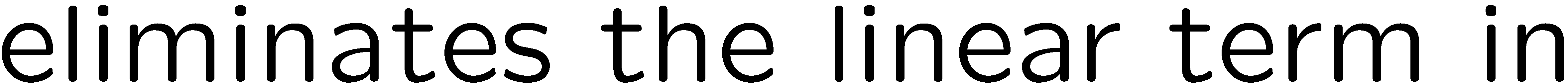 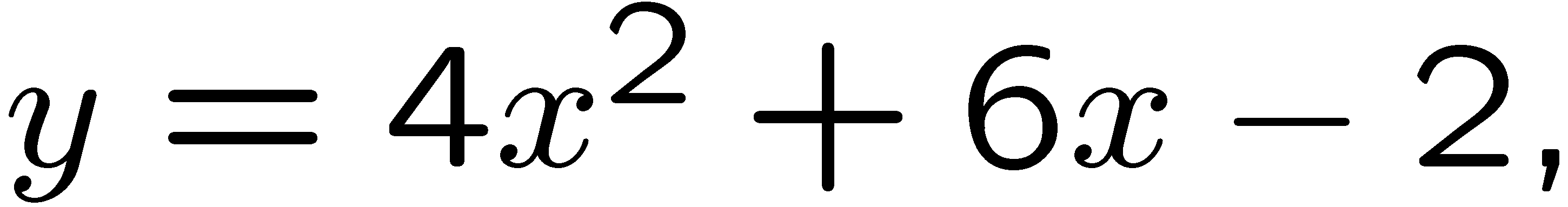 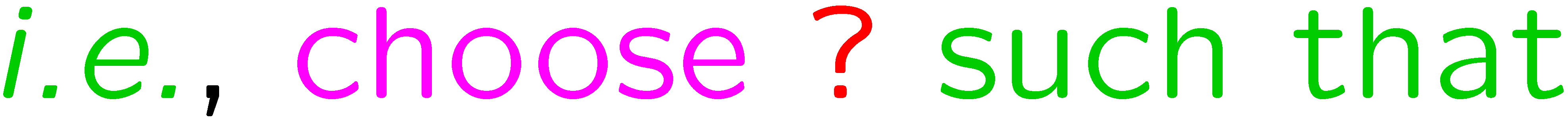 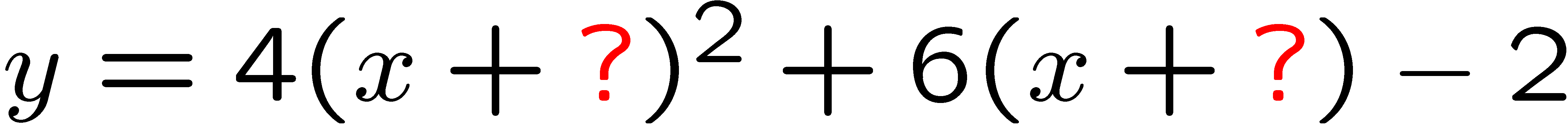 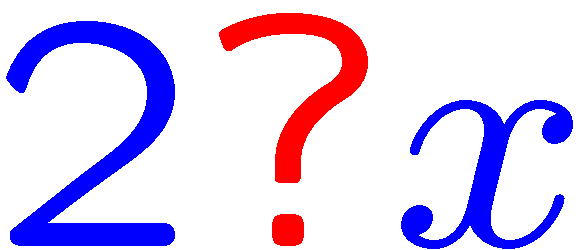 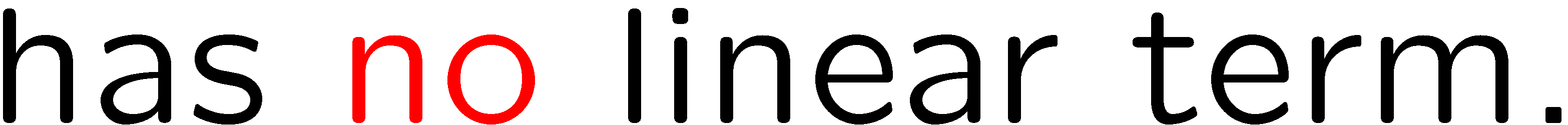 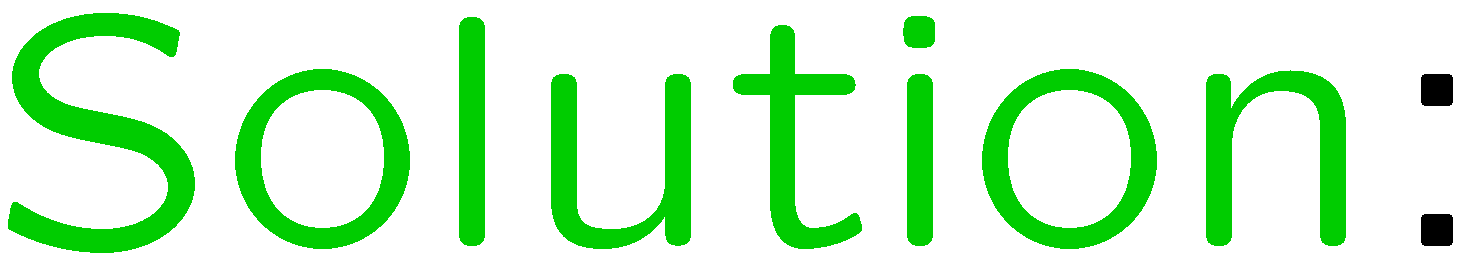 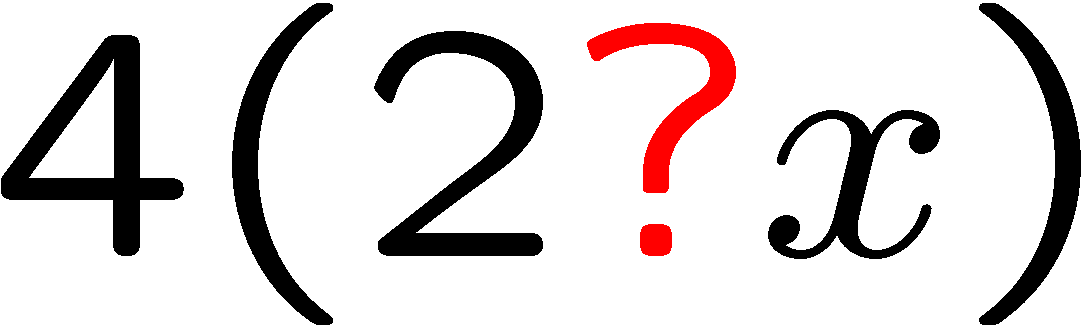 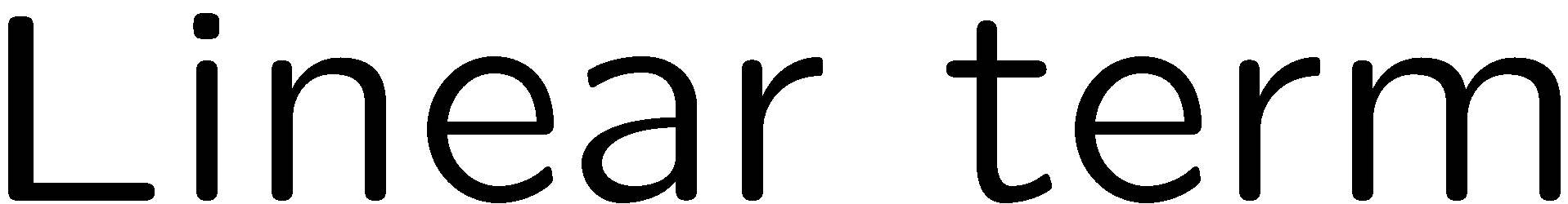 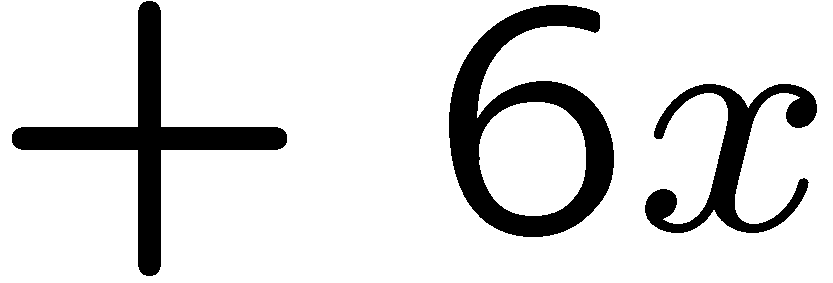 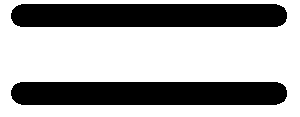 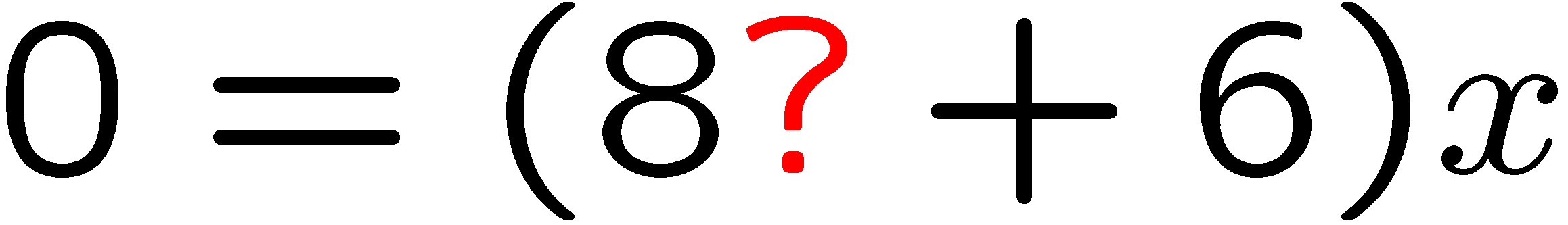 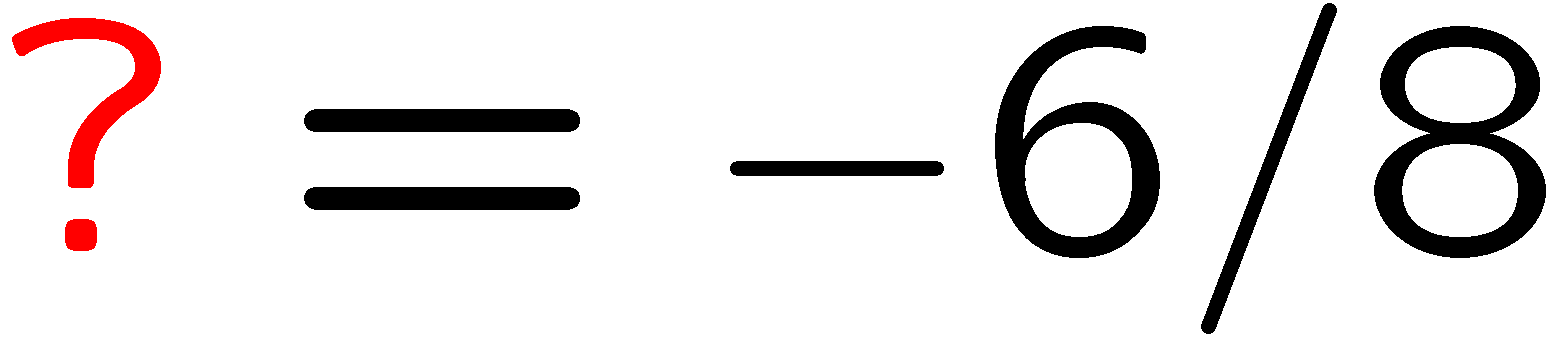 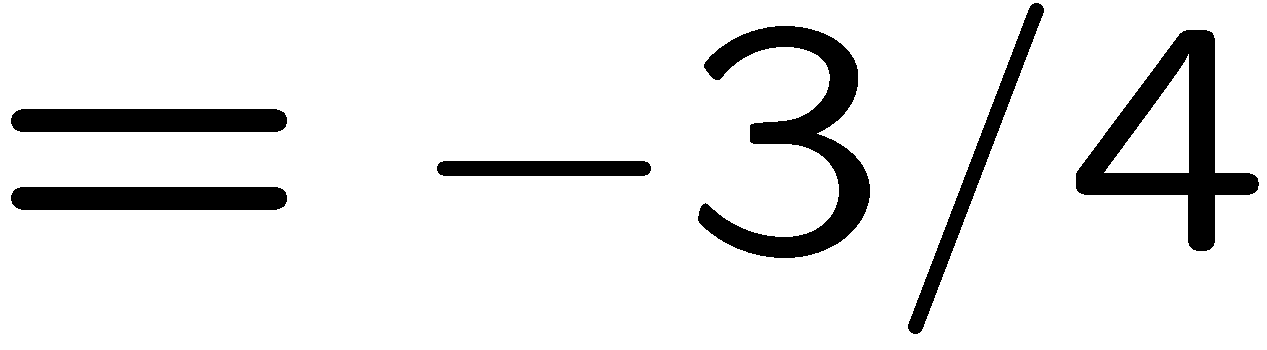 19
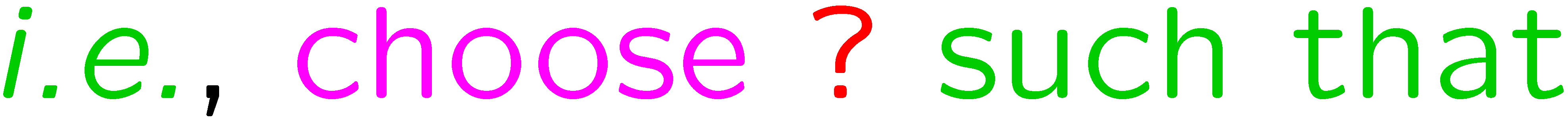 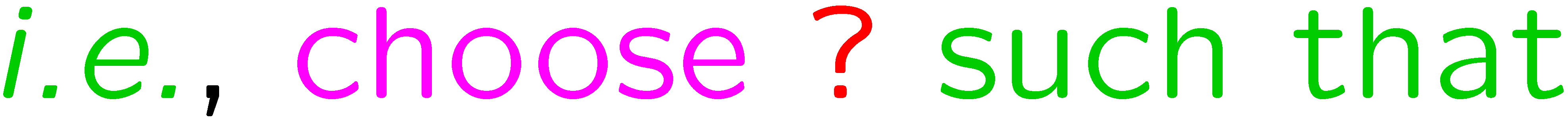 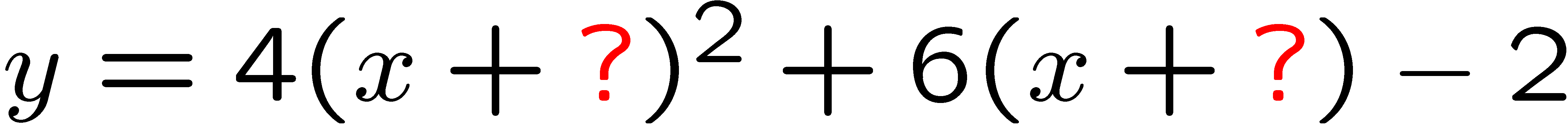 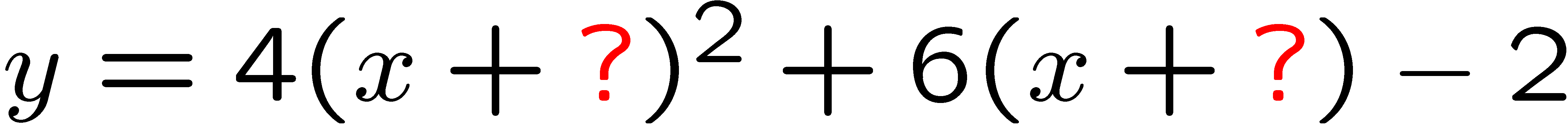 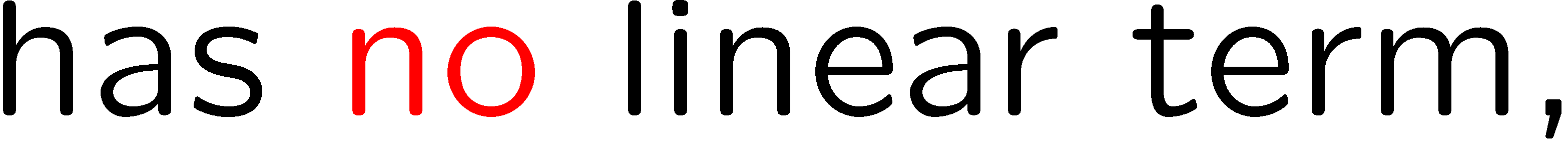 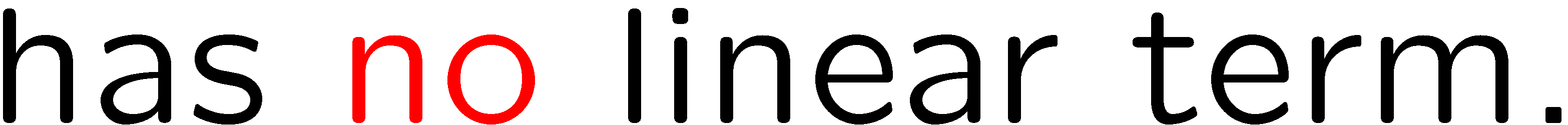 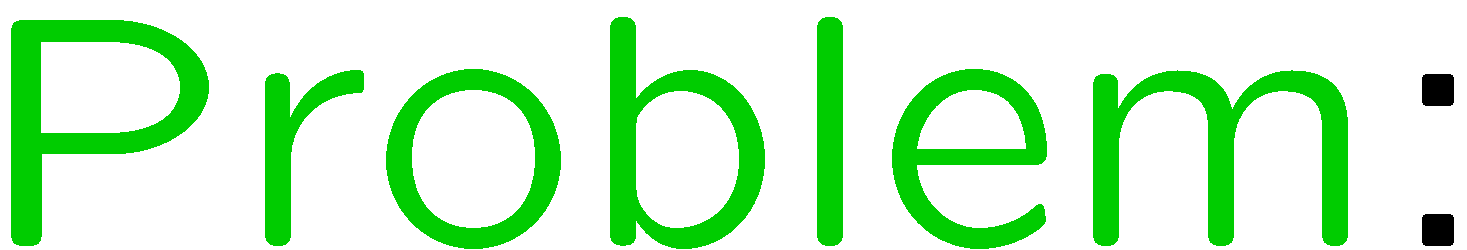 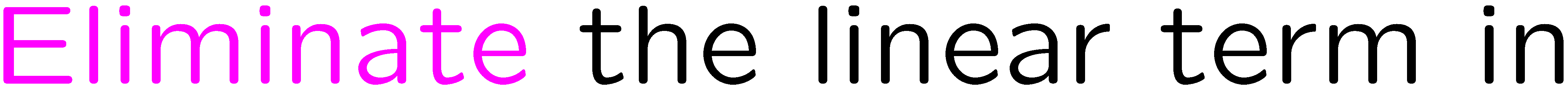 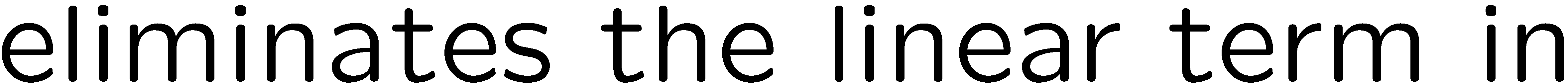 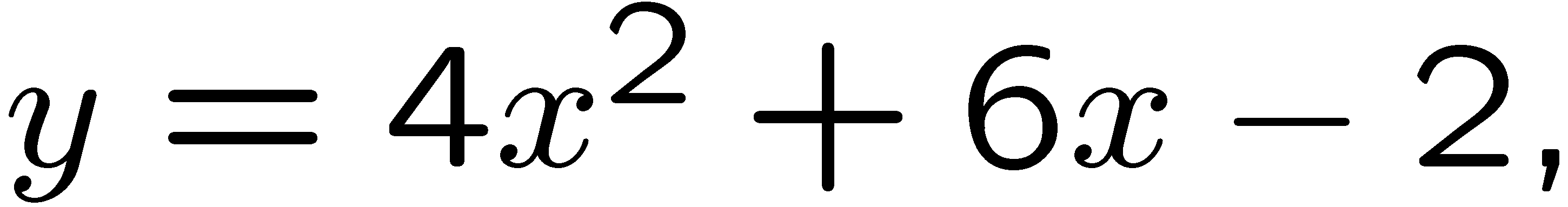 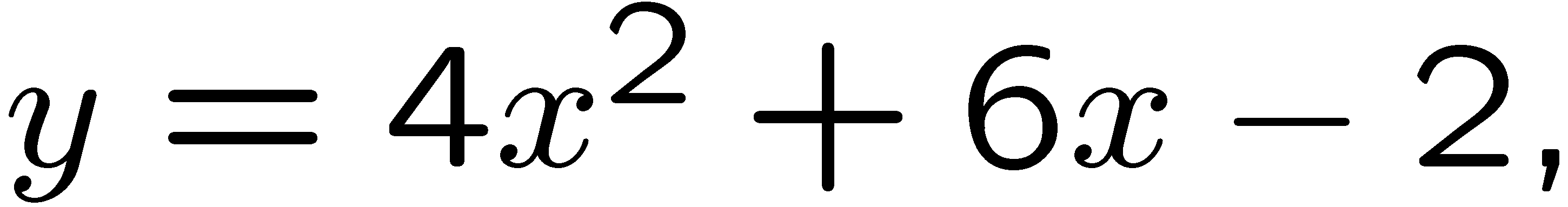 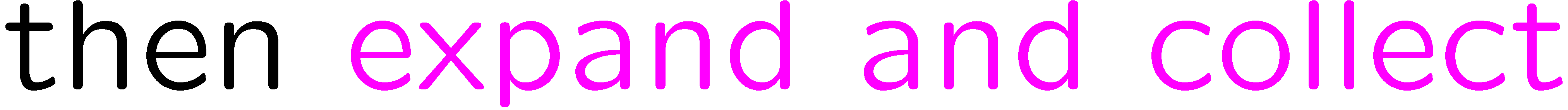 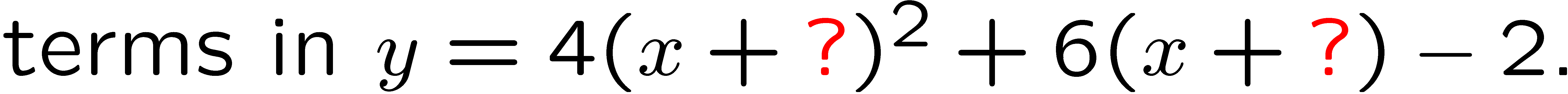 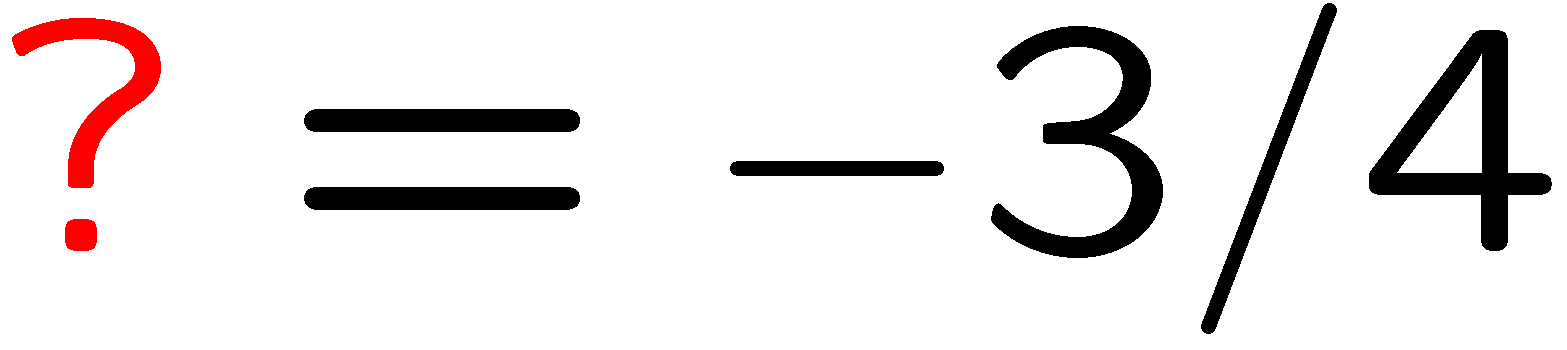 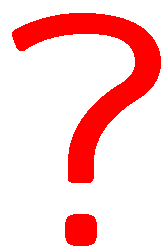 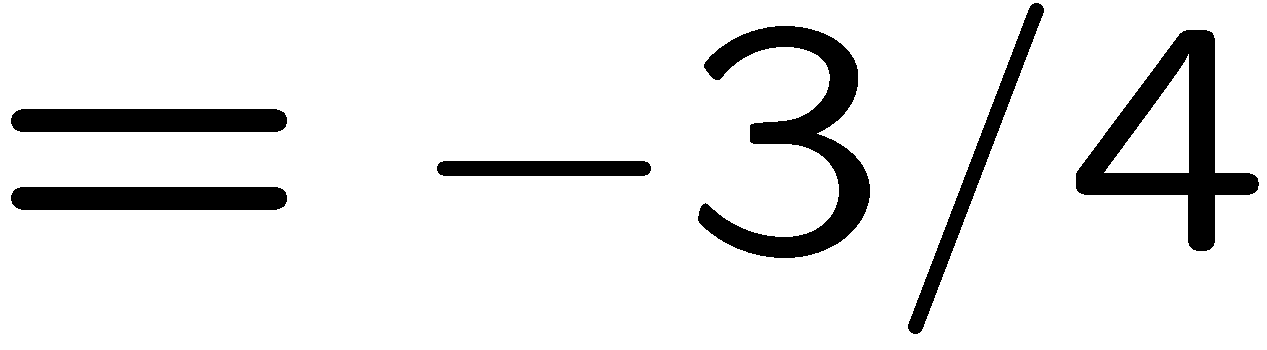 20
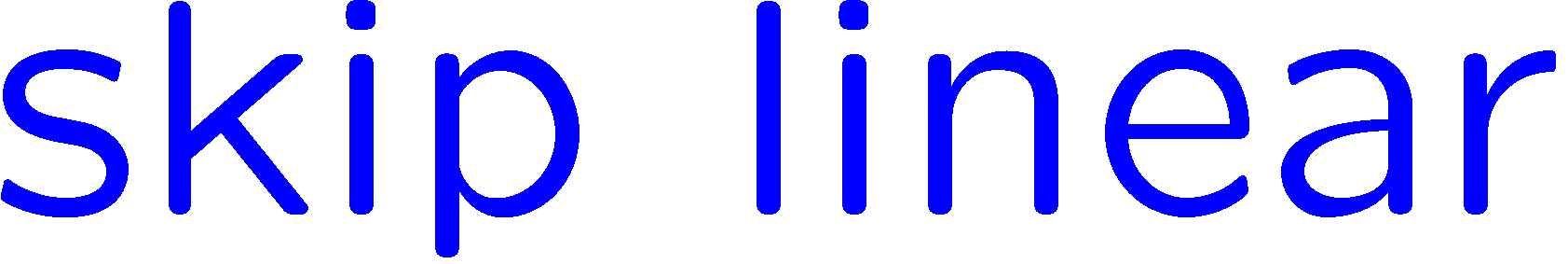 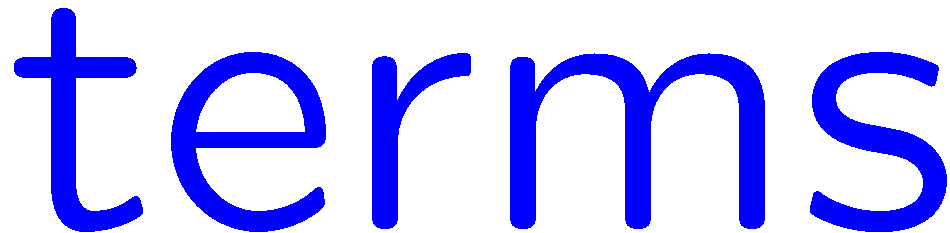 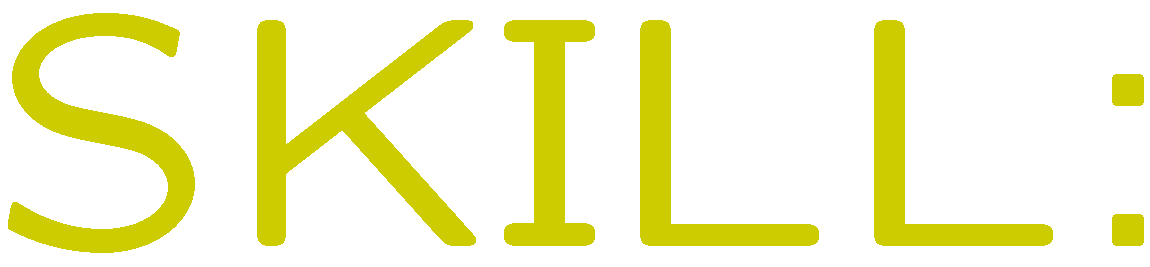 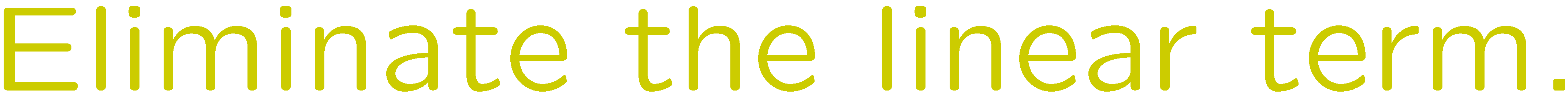 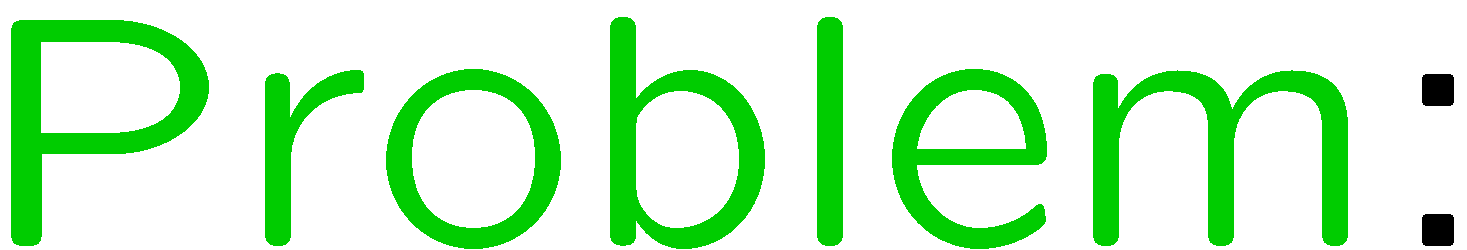 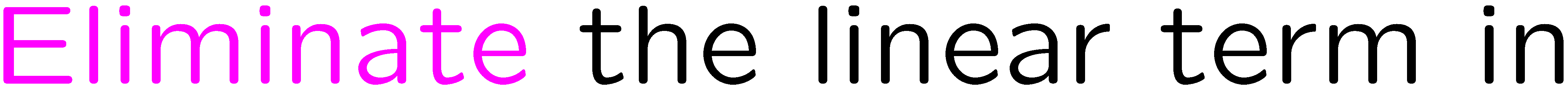 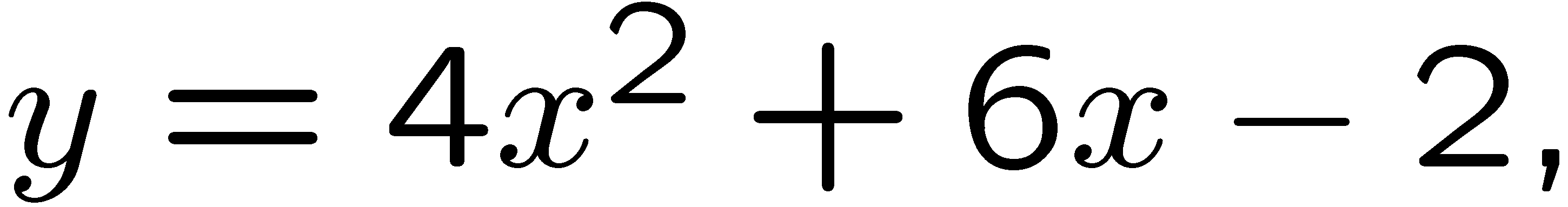 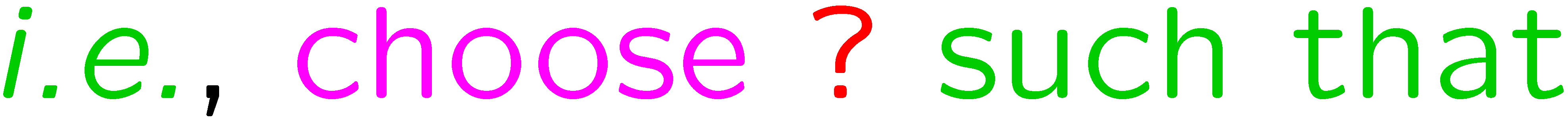 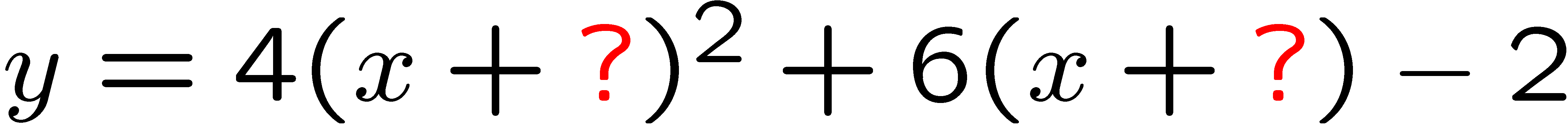 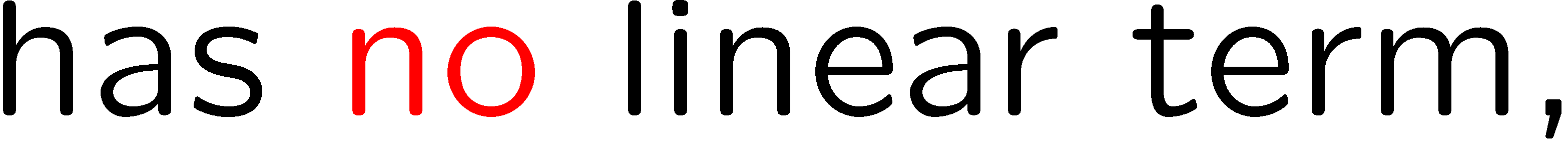 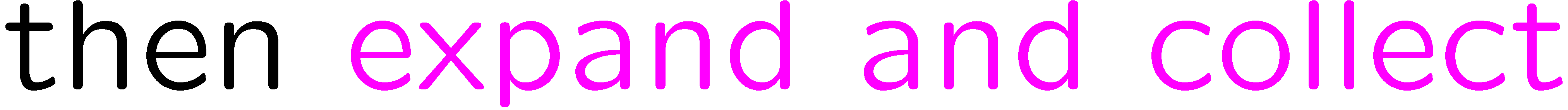 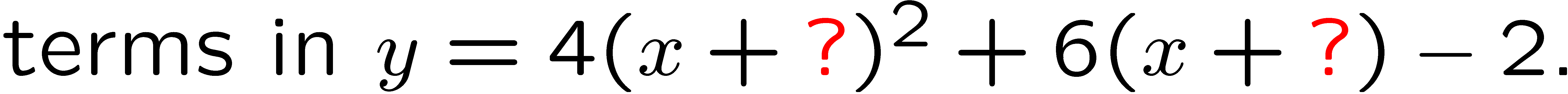 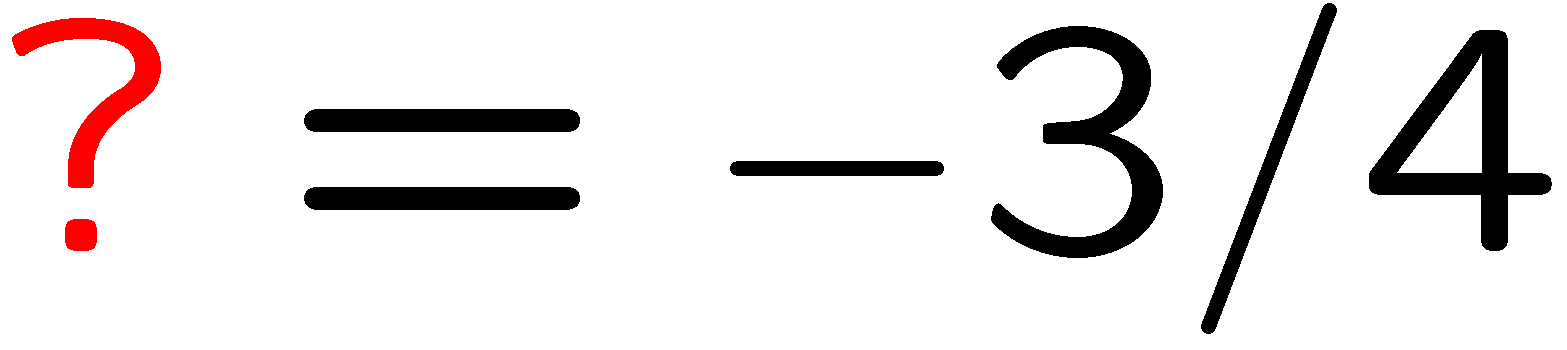 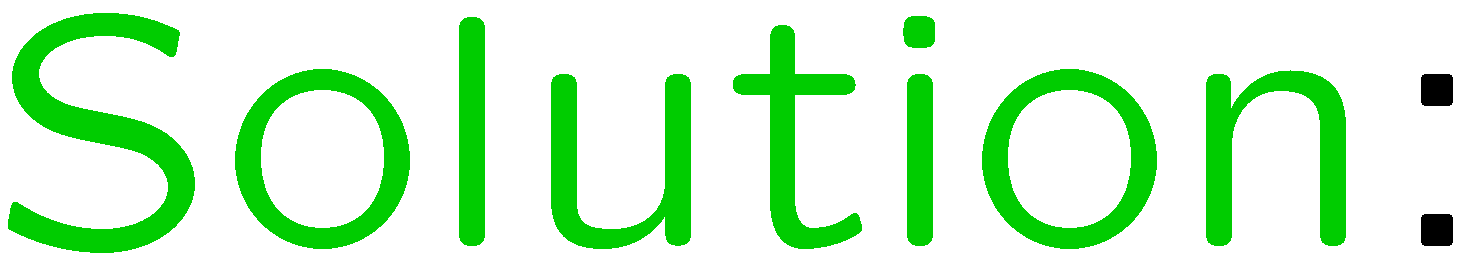 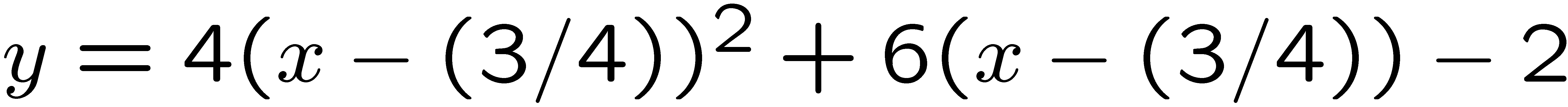 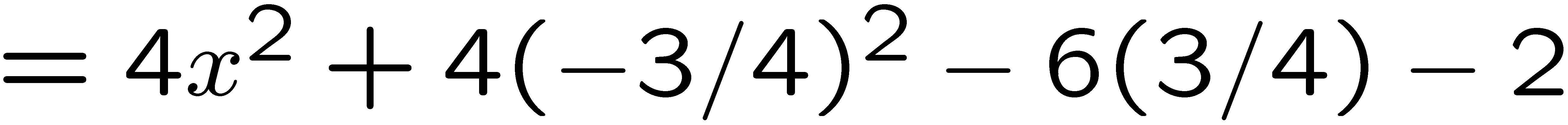 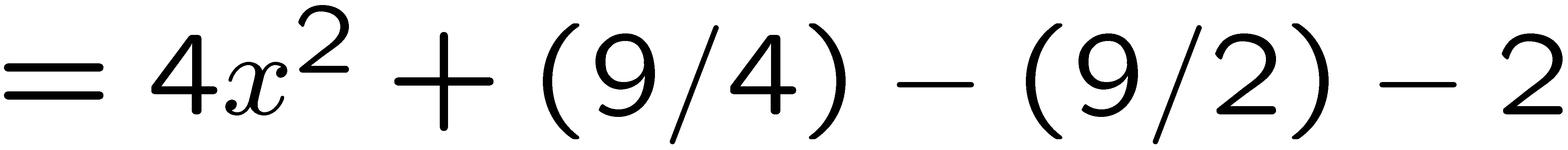 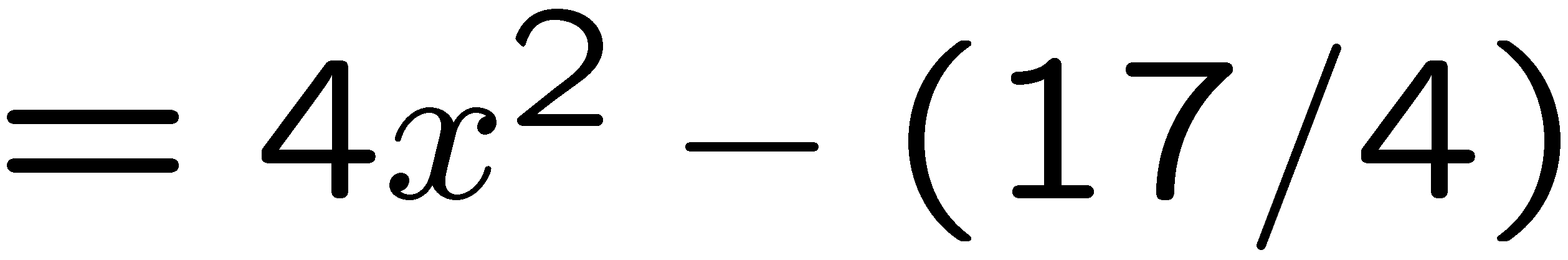 21
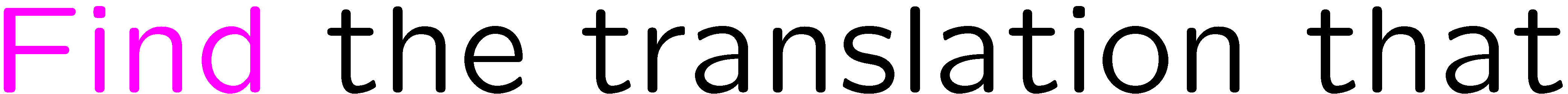 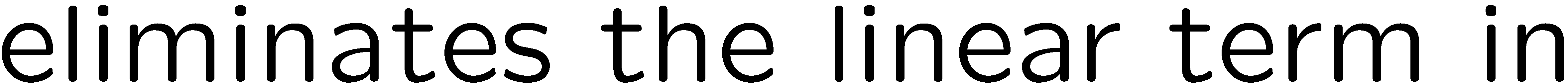 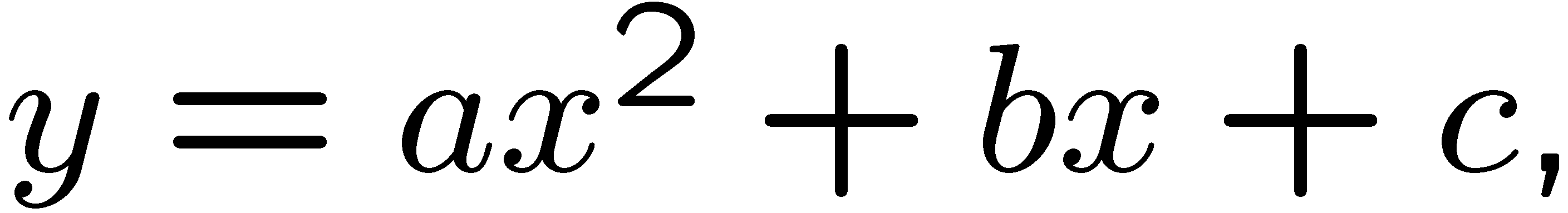 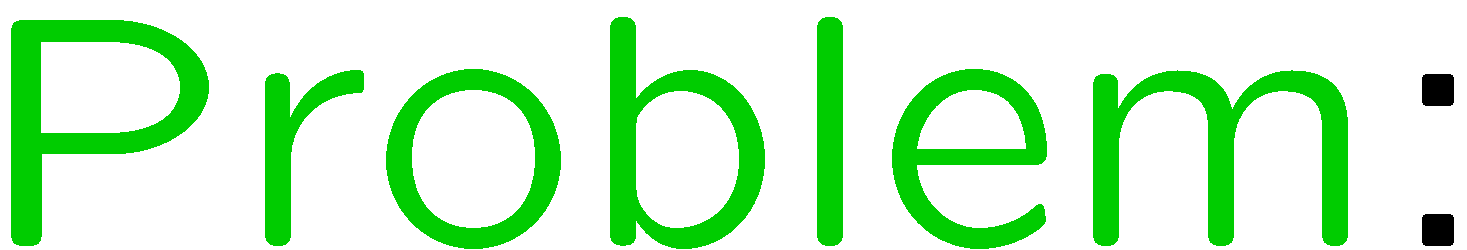 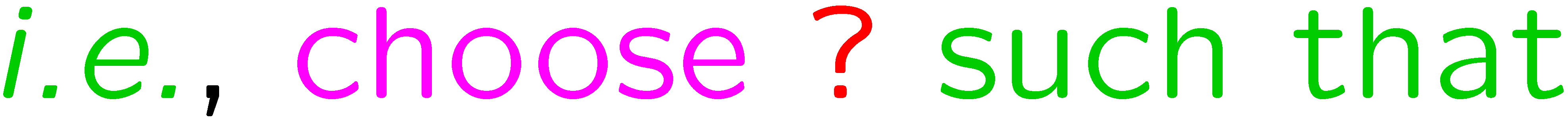 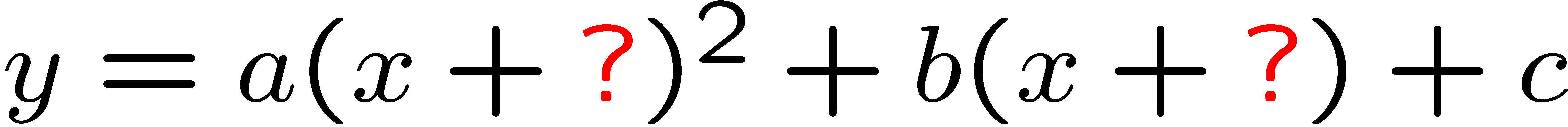 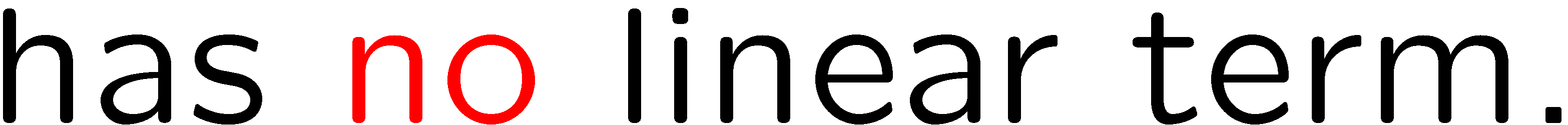 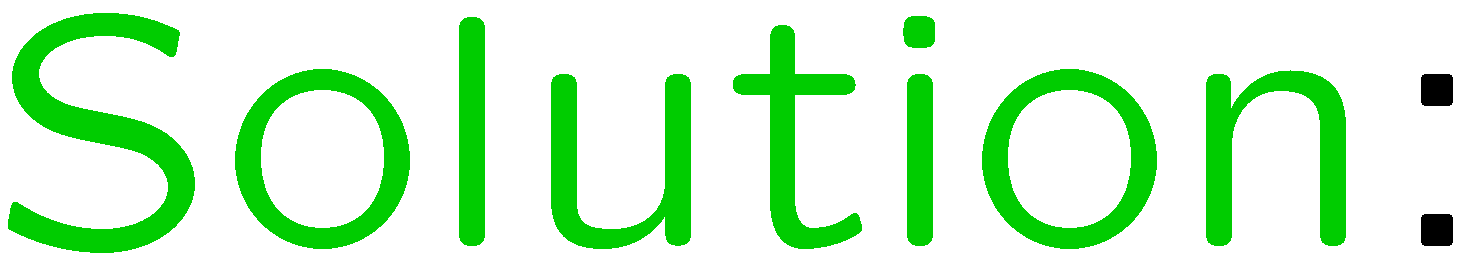 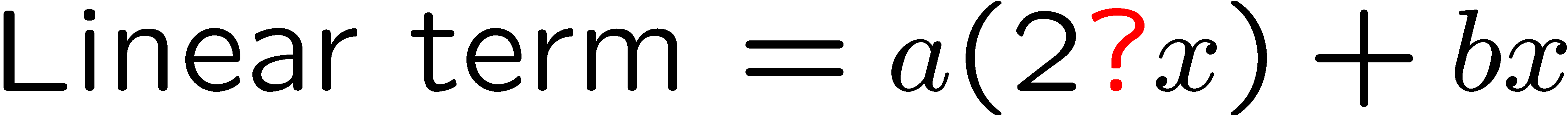 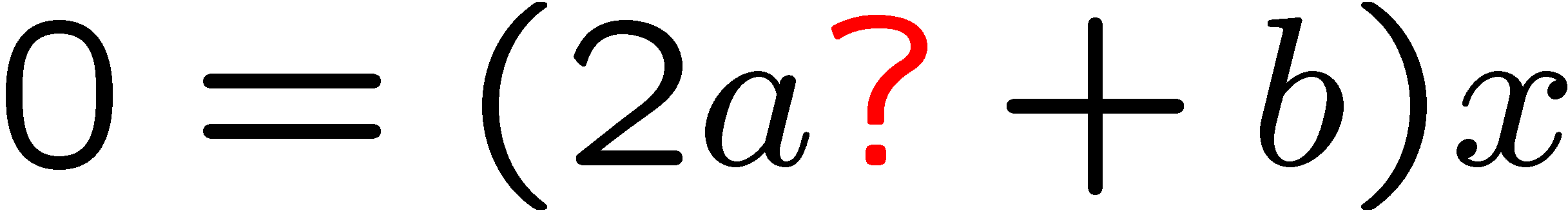 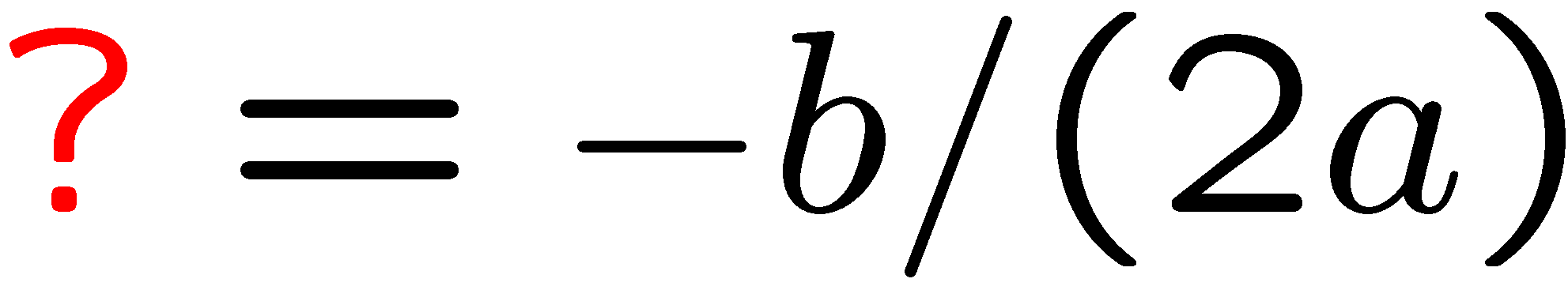 22
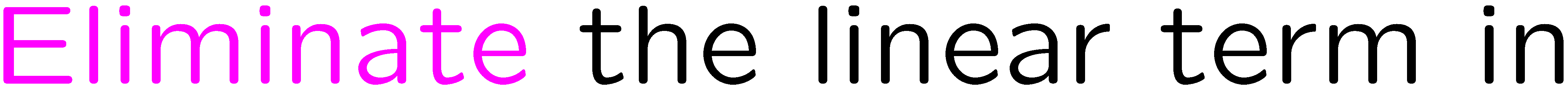 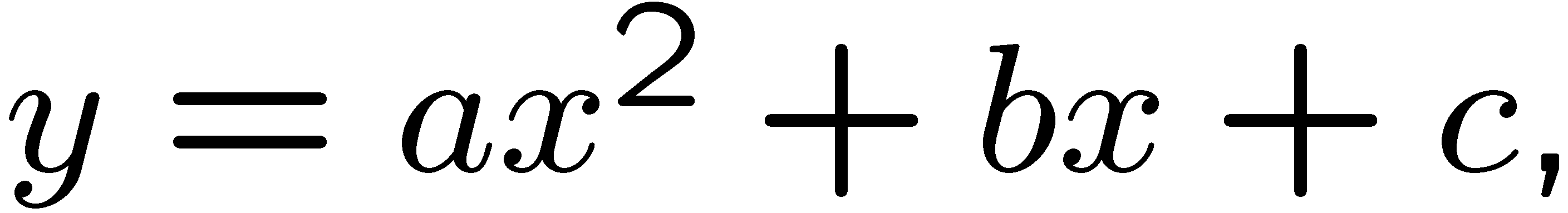 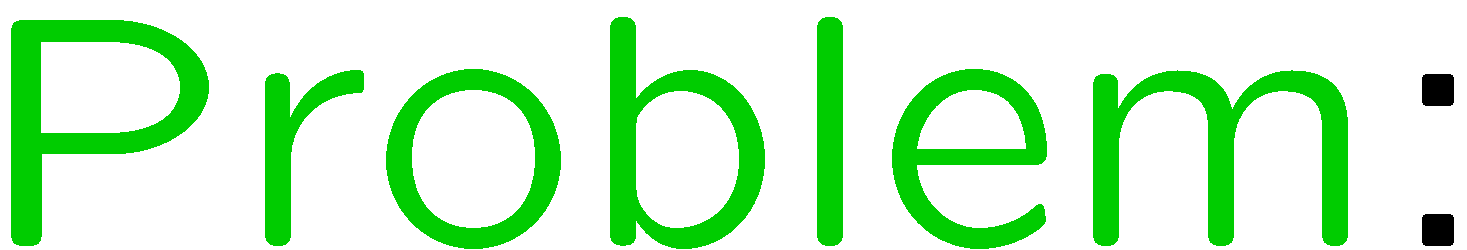 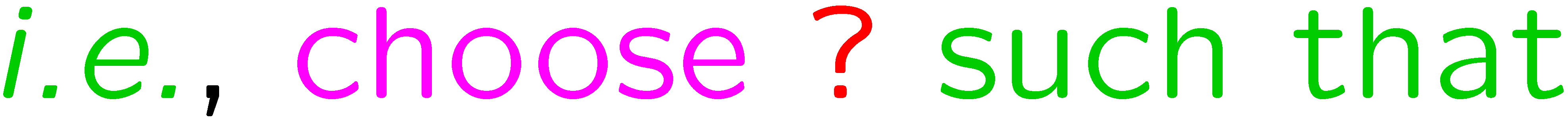 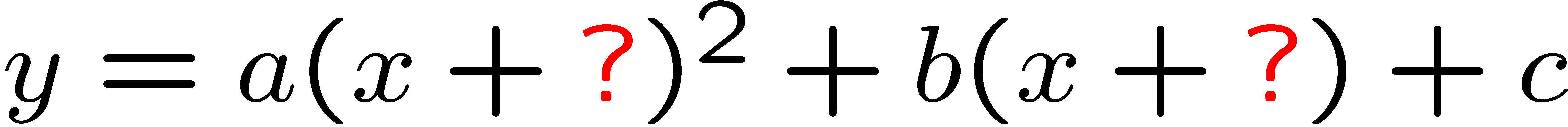 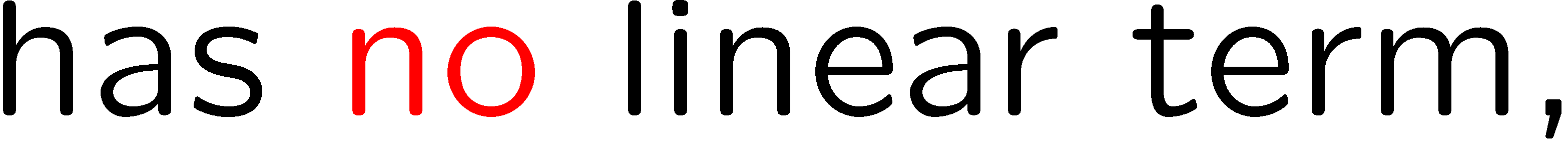 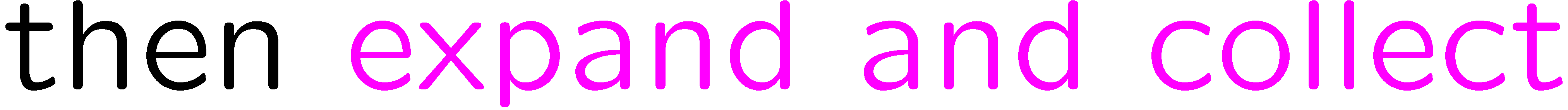 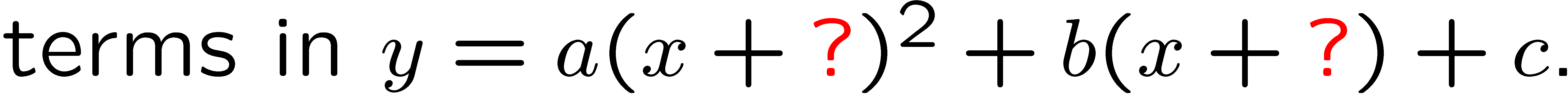 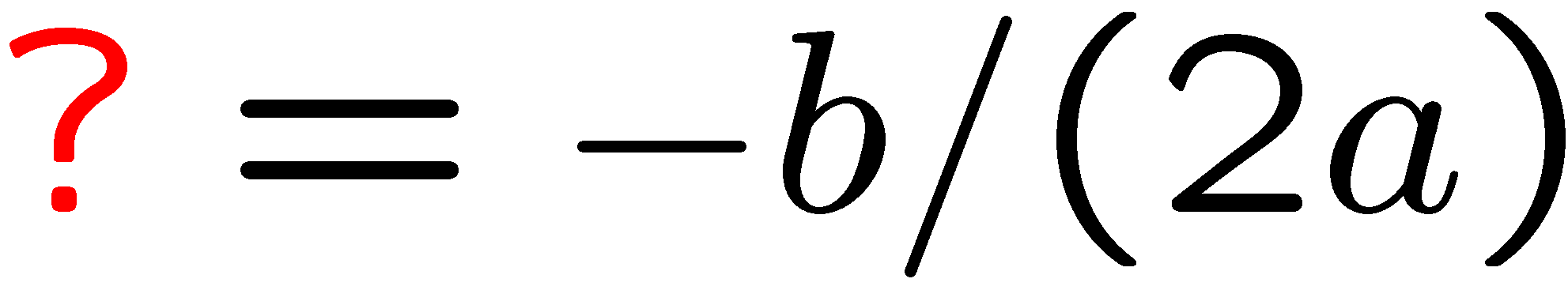 23
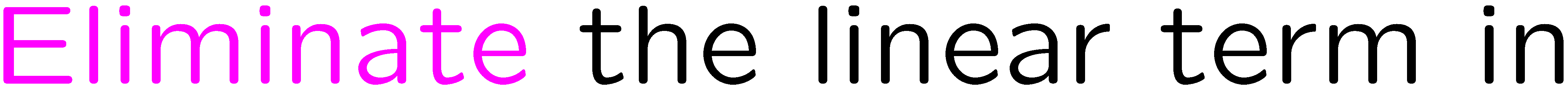 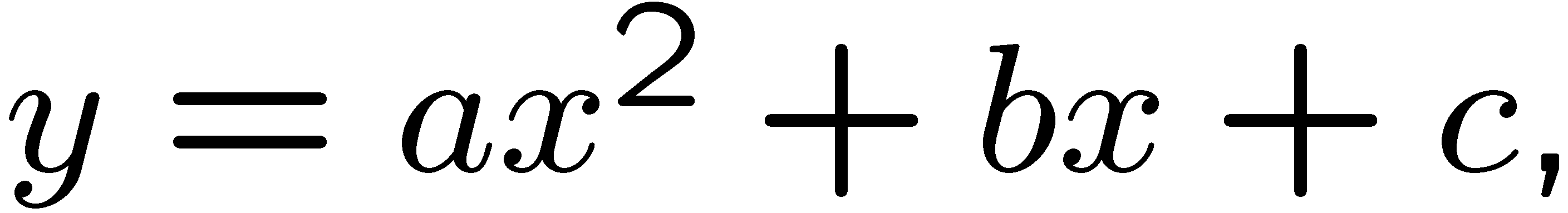 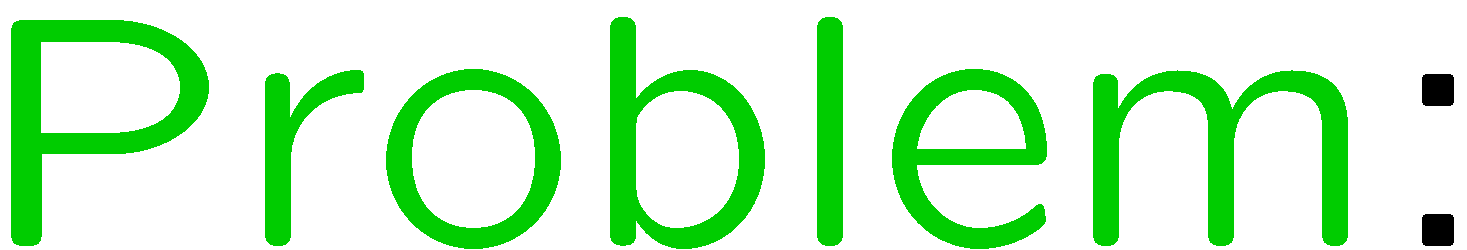 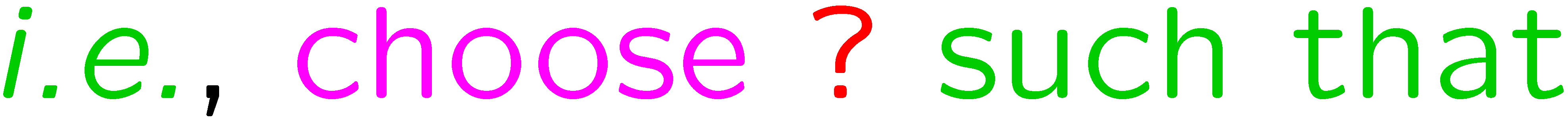 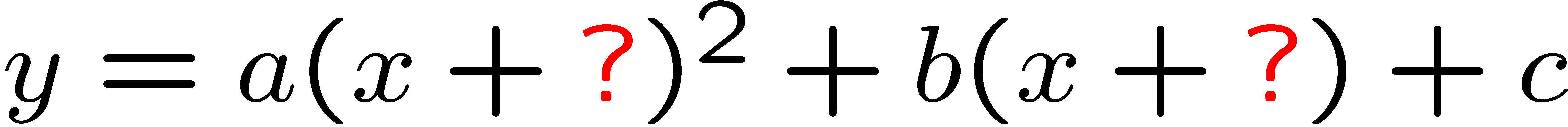 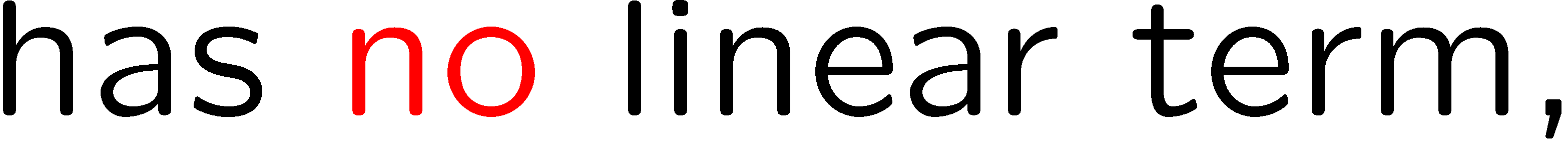 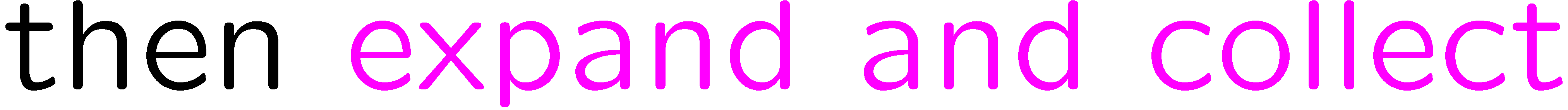 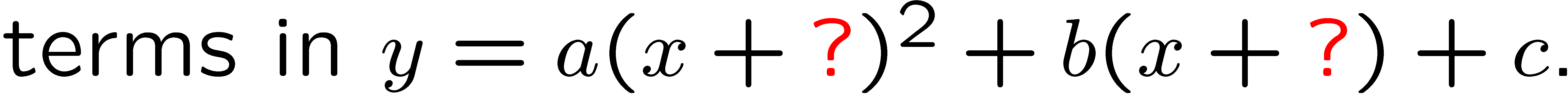 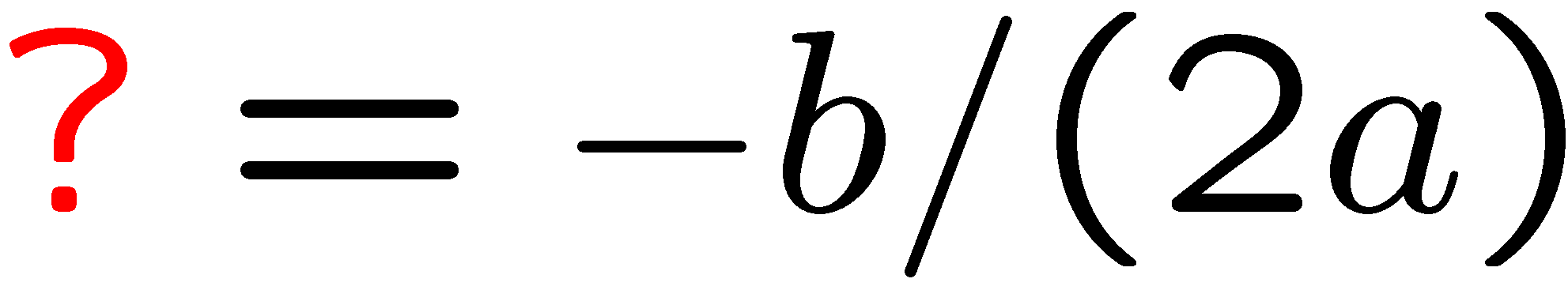 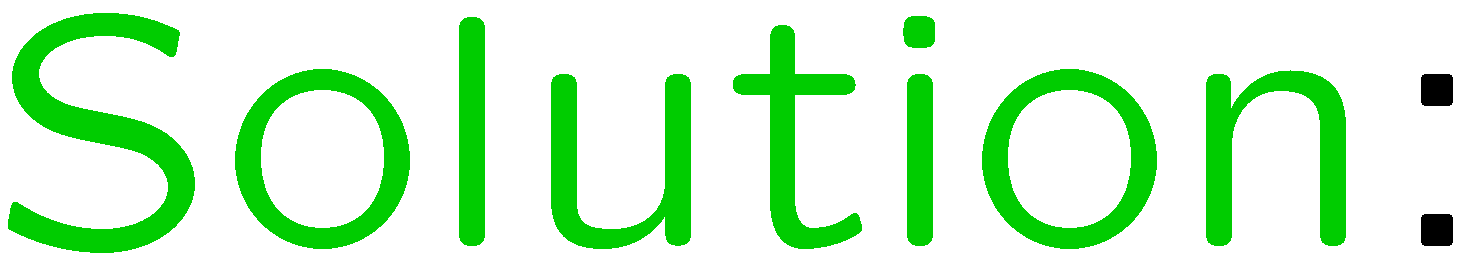 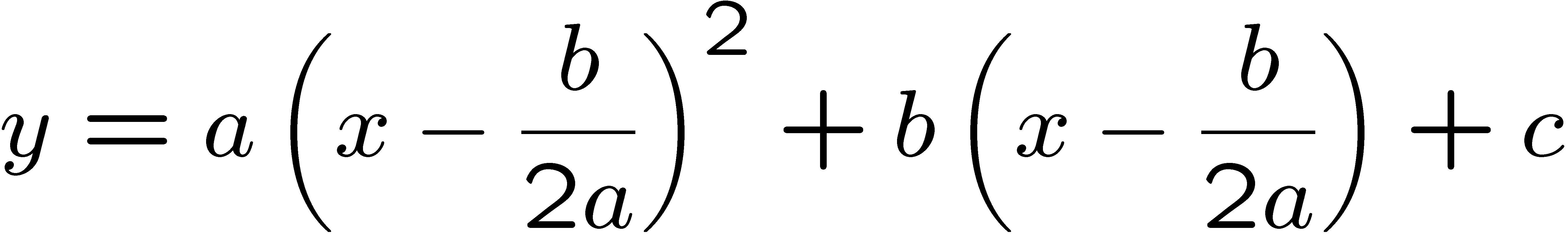 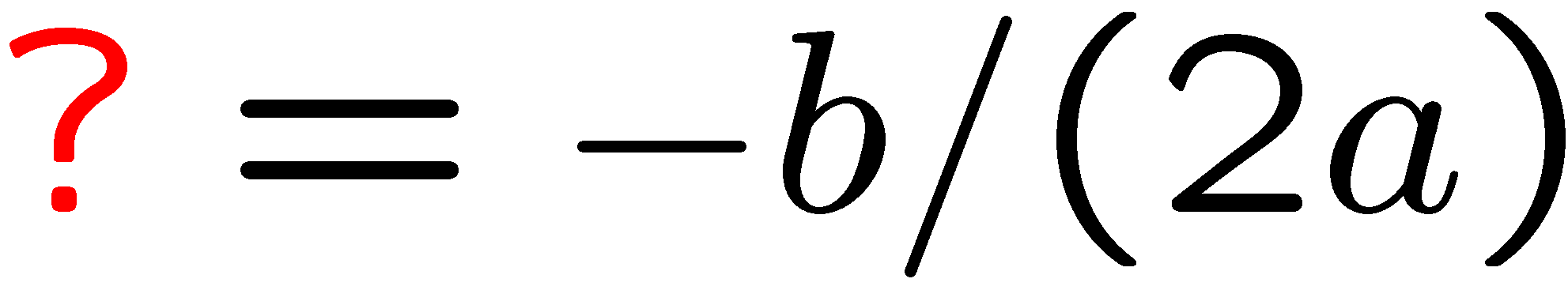 24
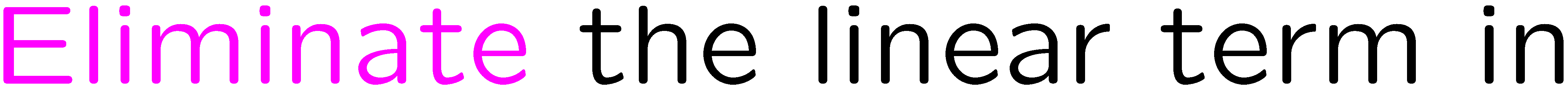 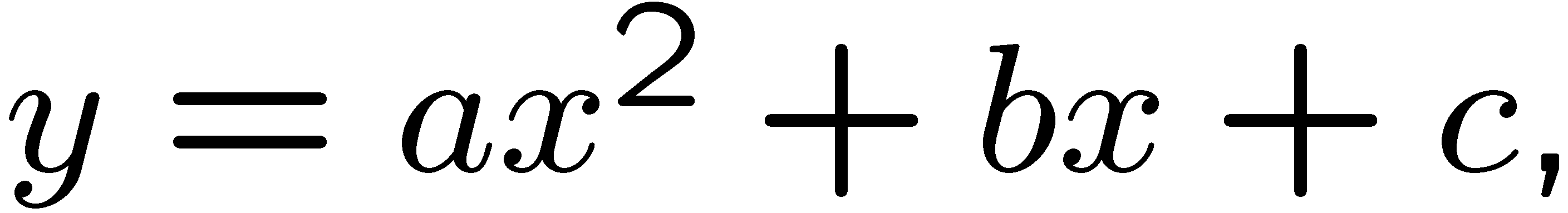 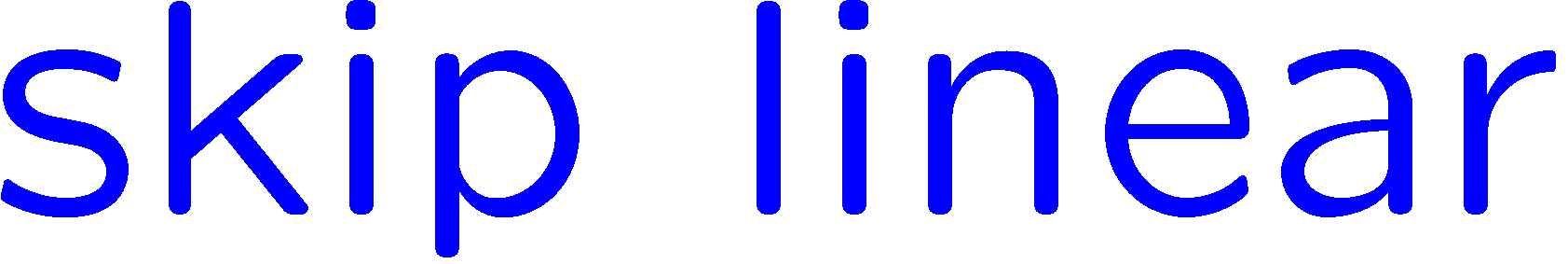 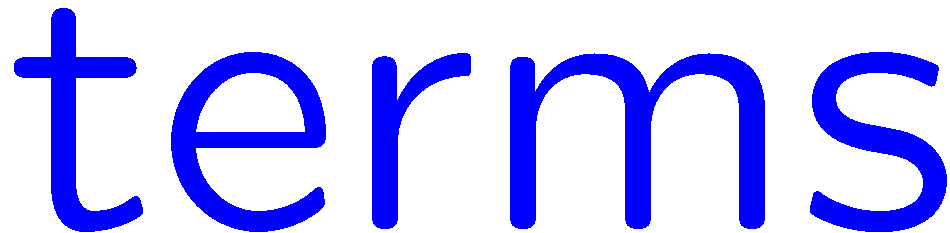 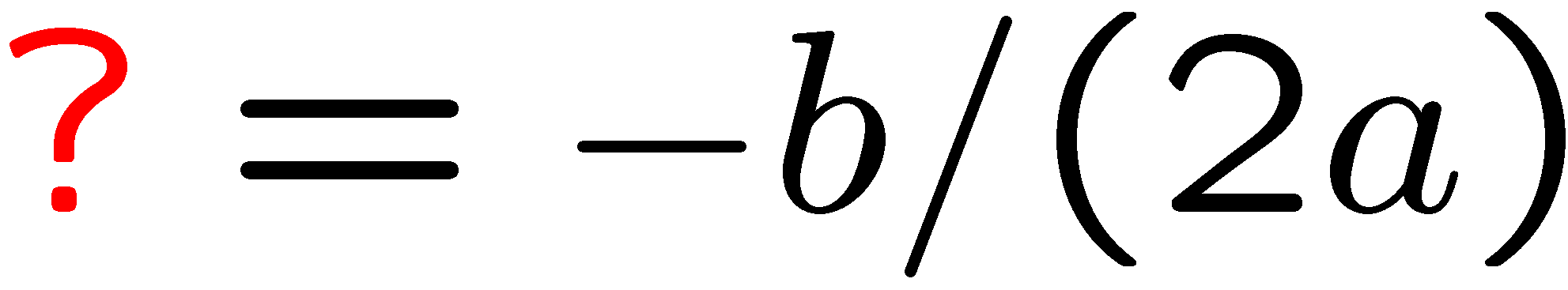 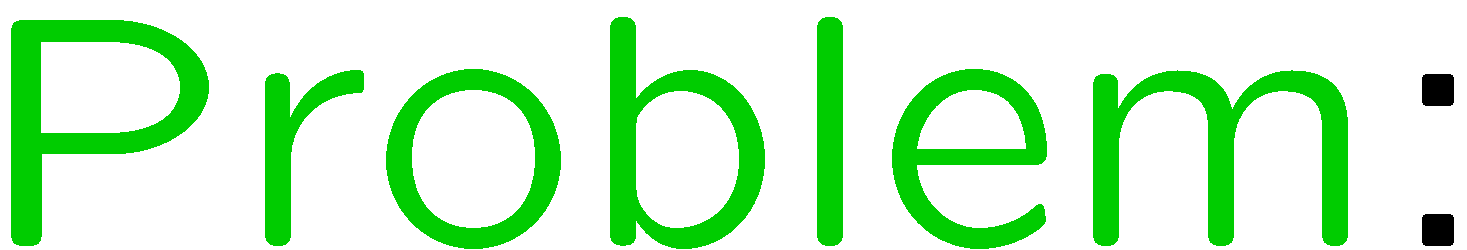 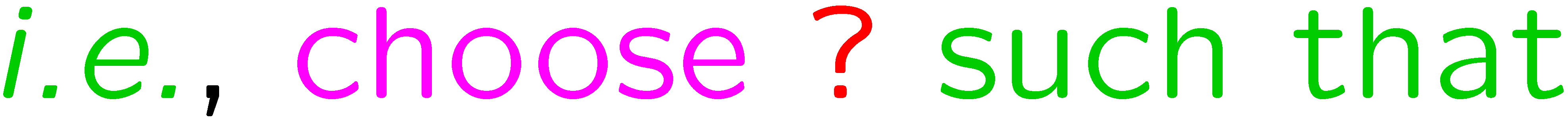 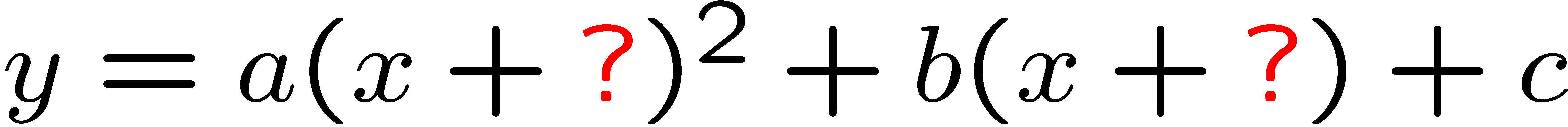 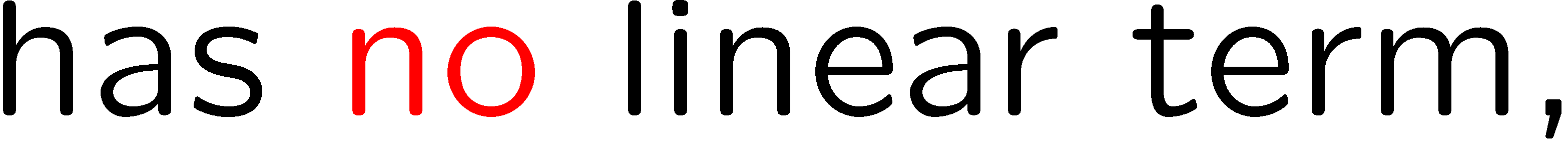 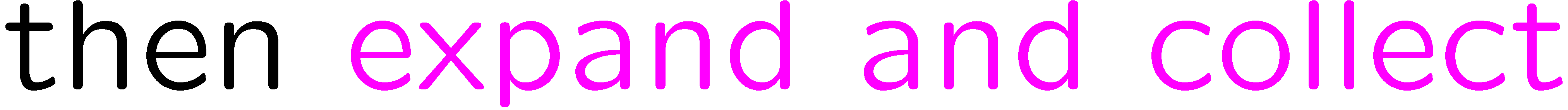 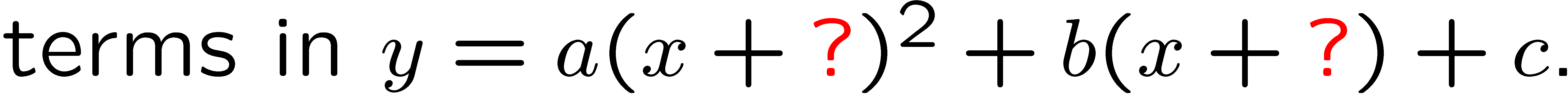 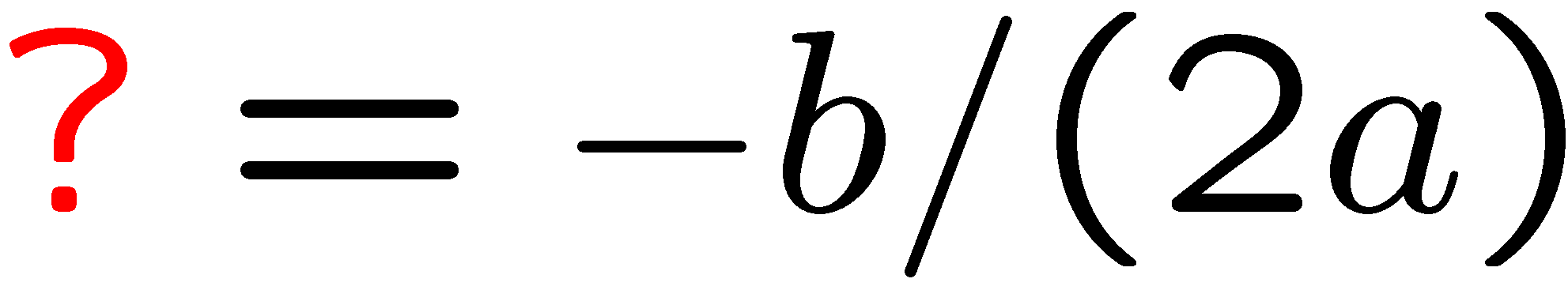 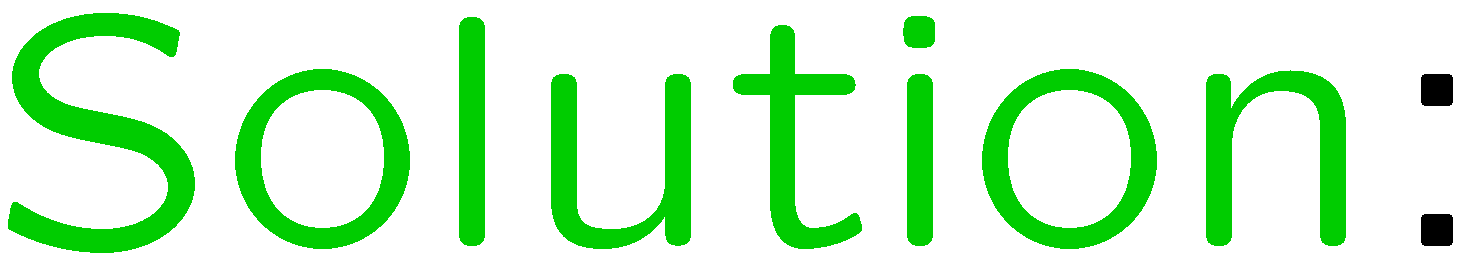 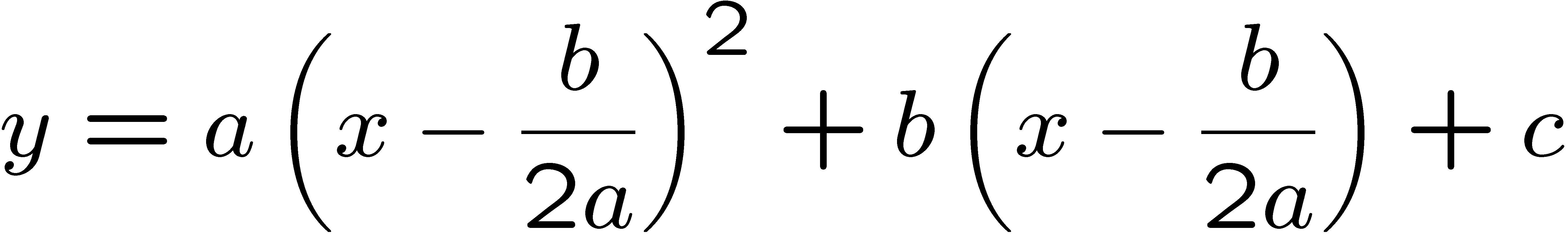 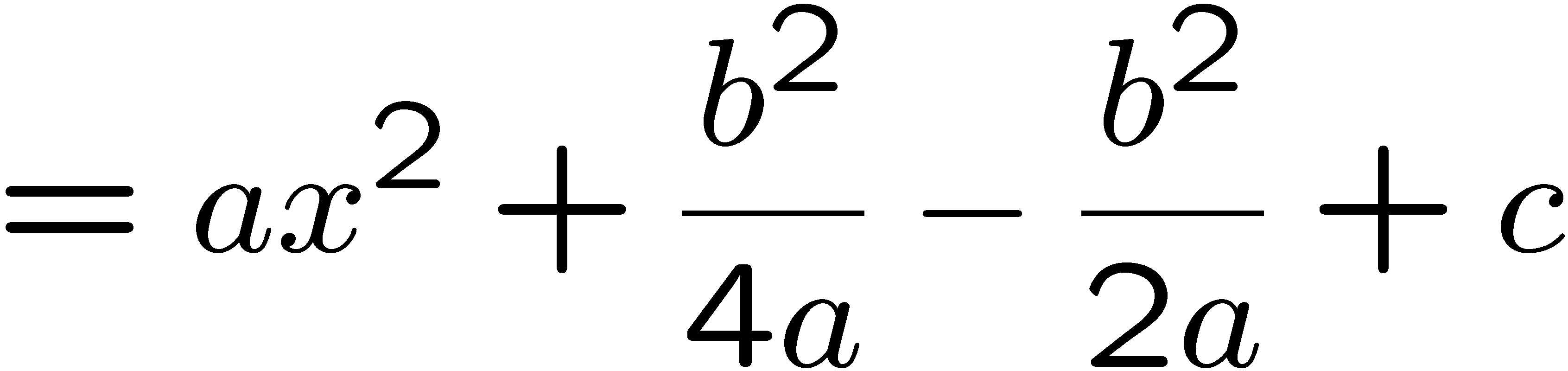 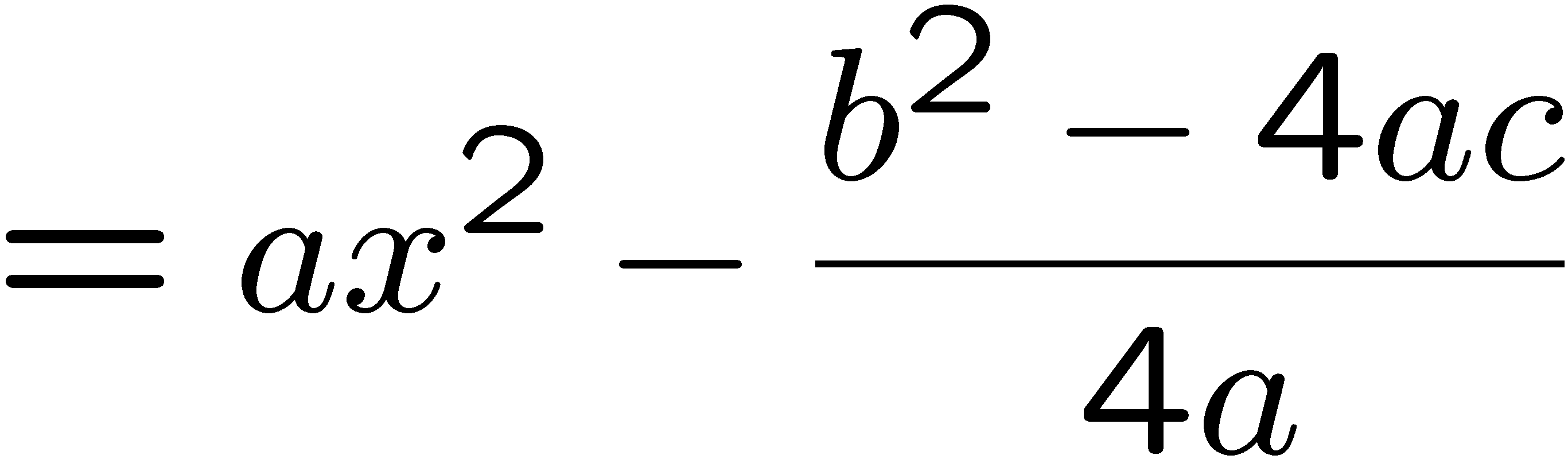 25
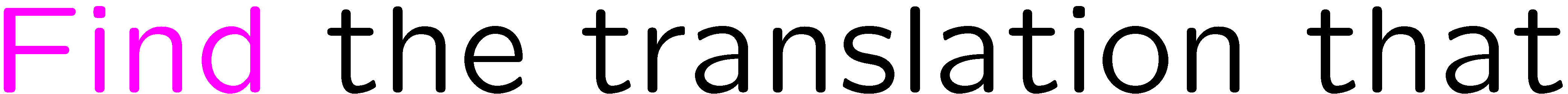 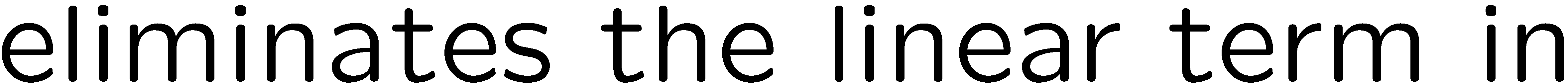 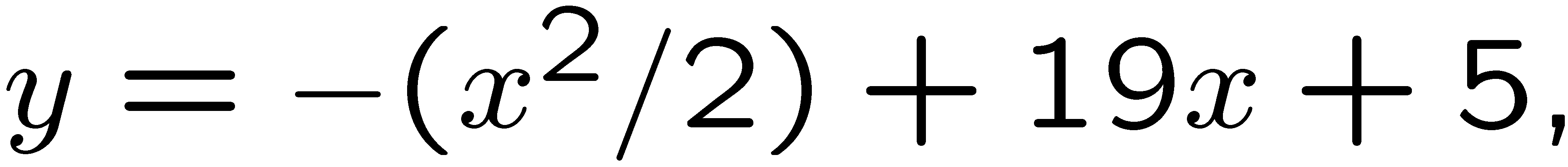 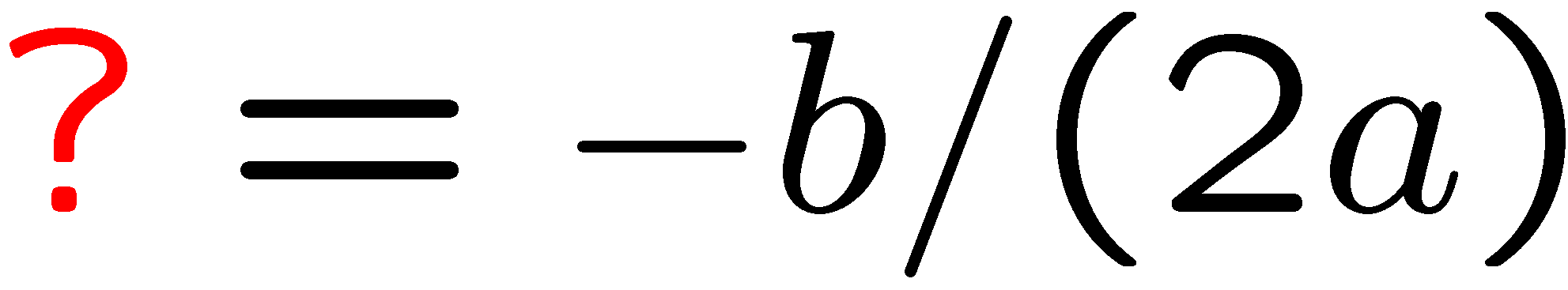 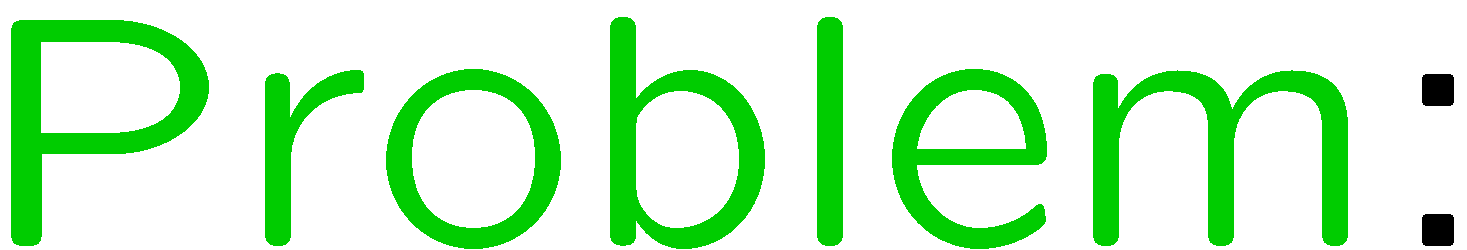 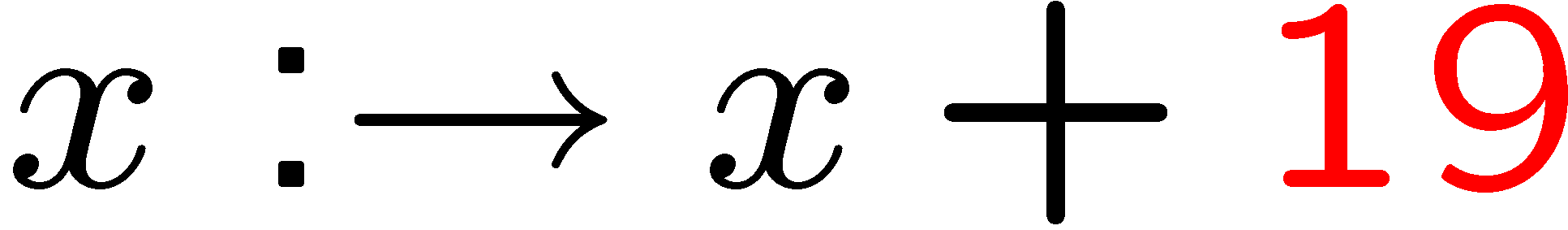 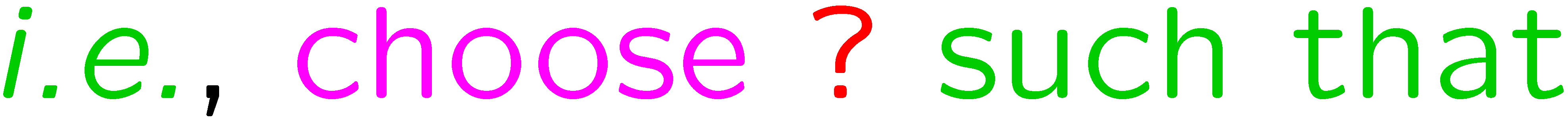 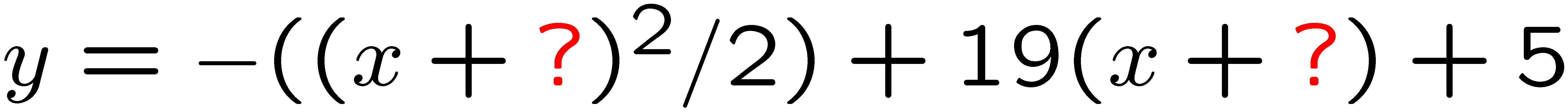 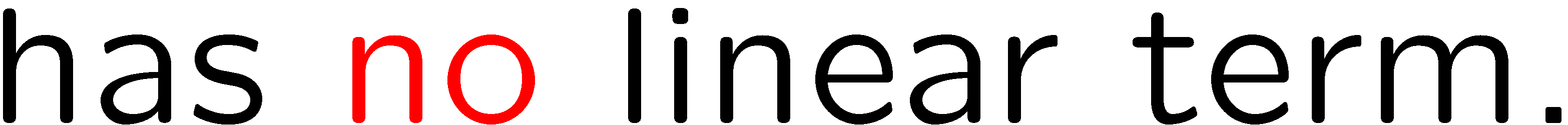 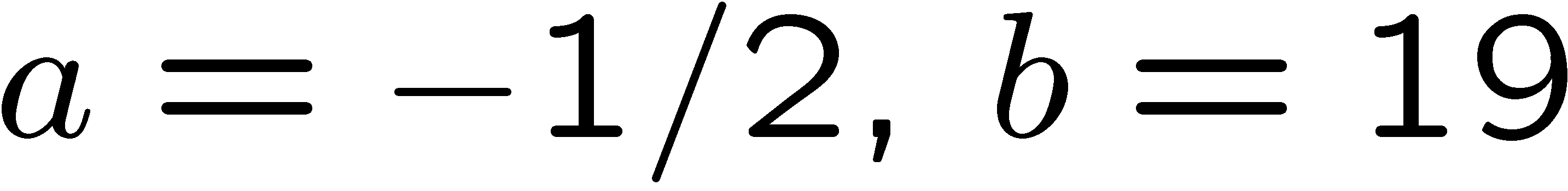 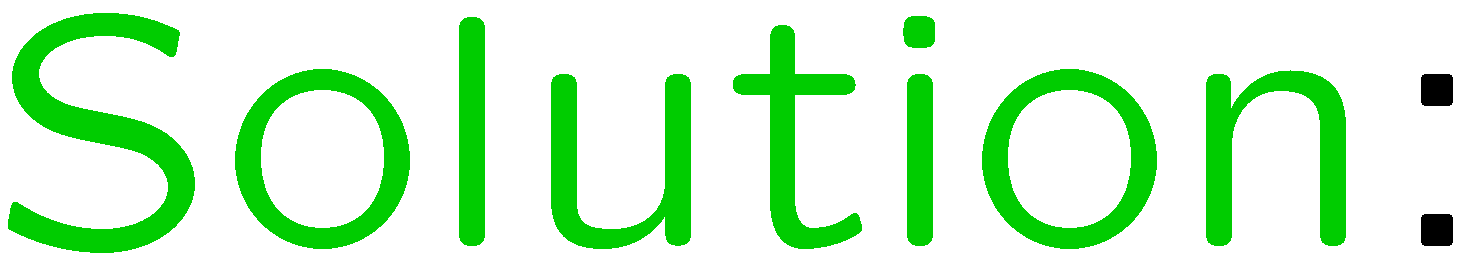 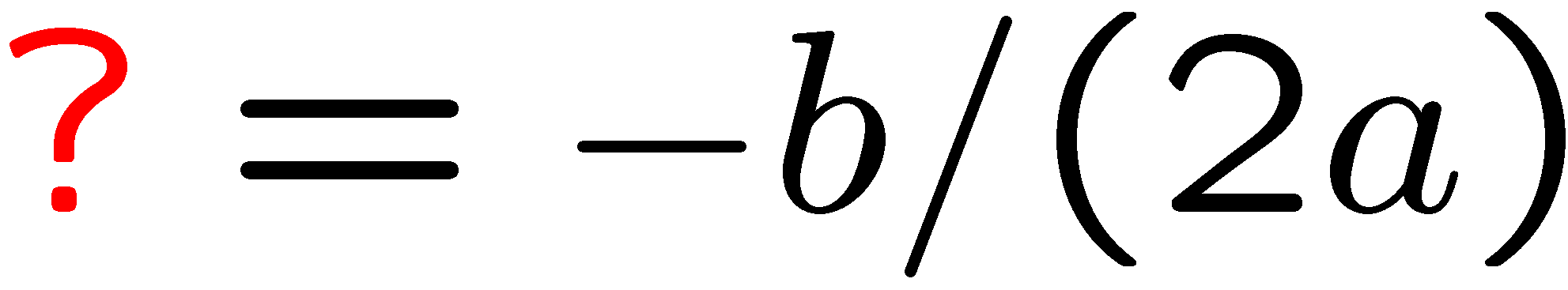 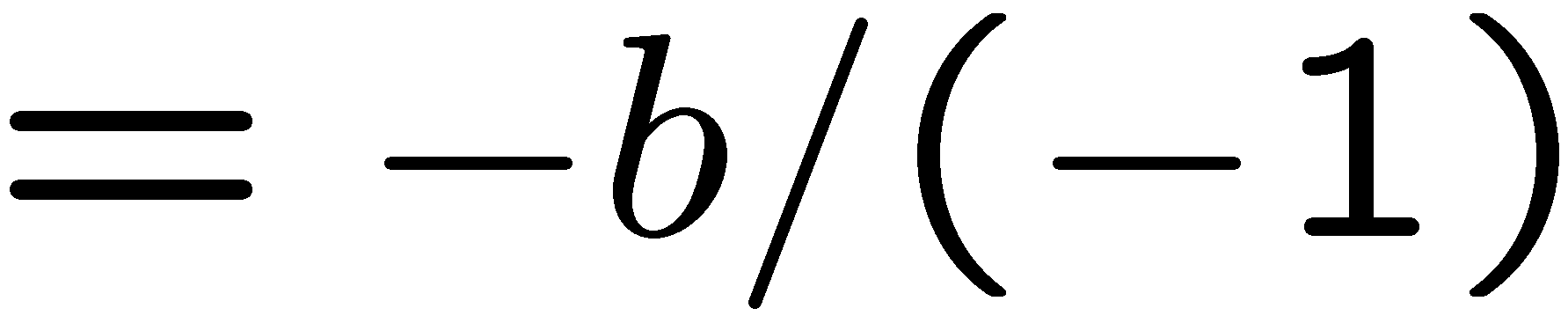 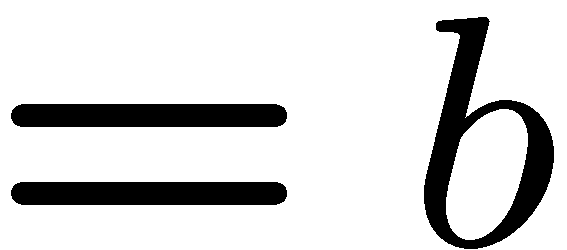 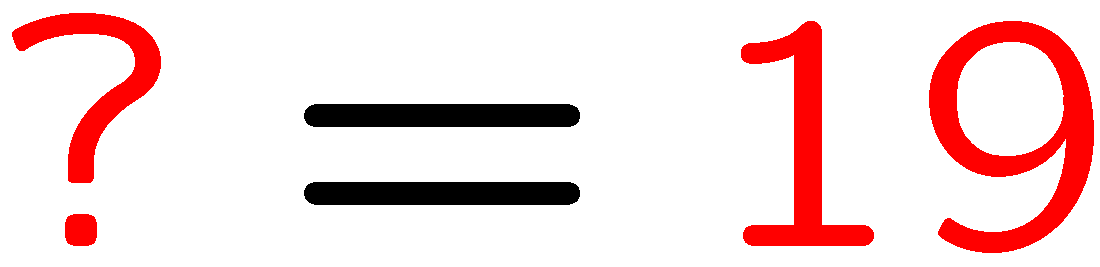 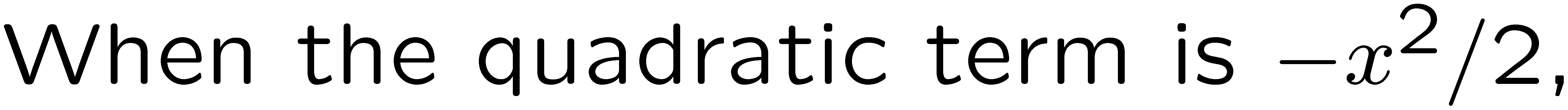 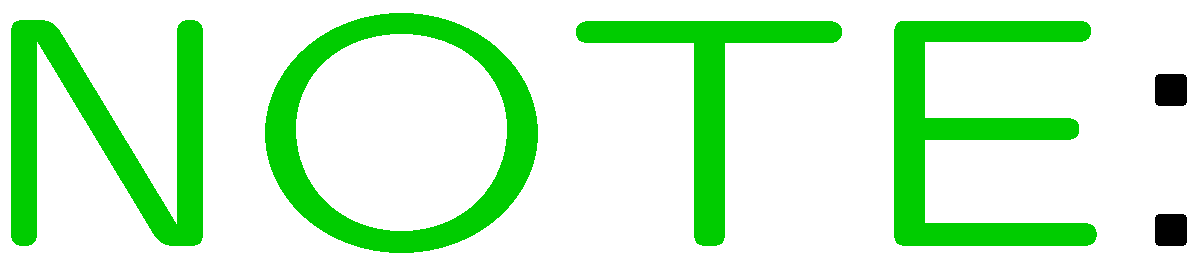 26
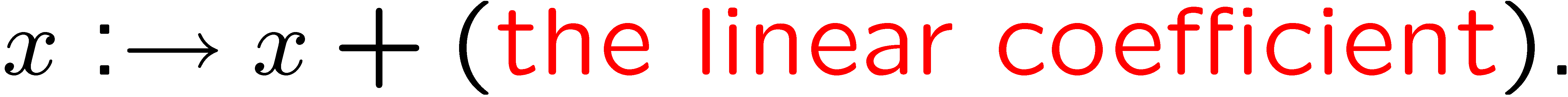 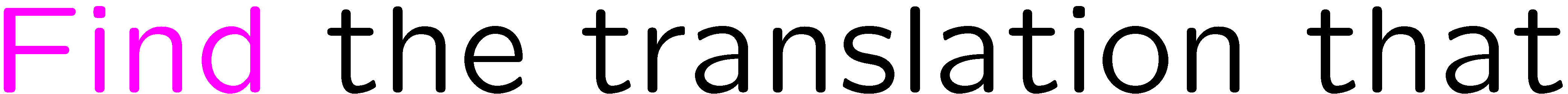 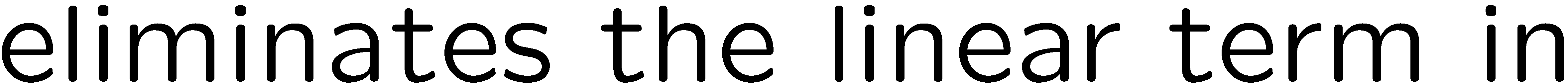 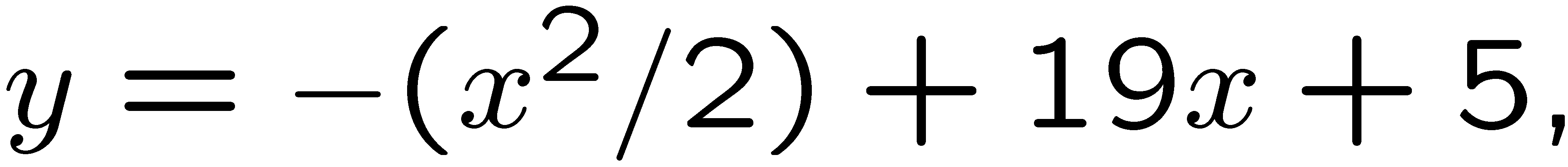 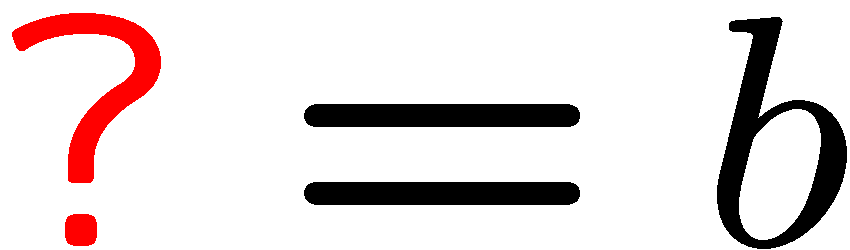 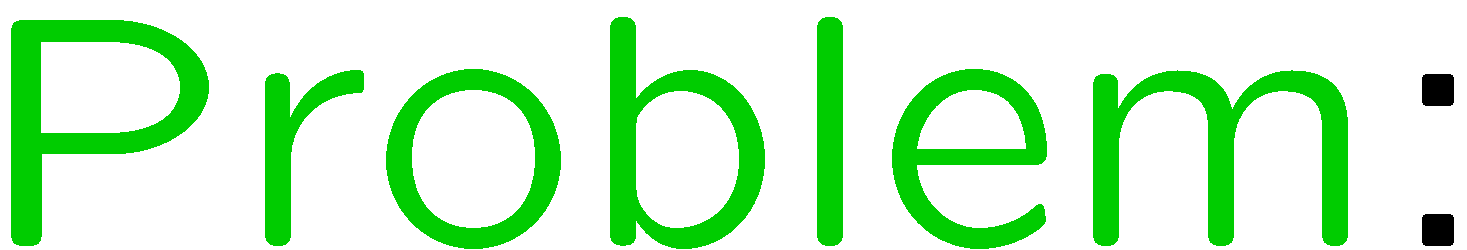 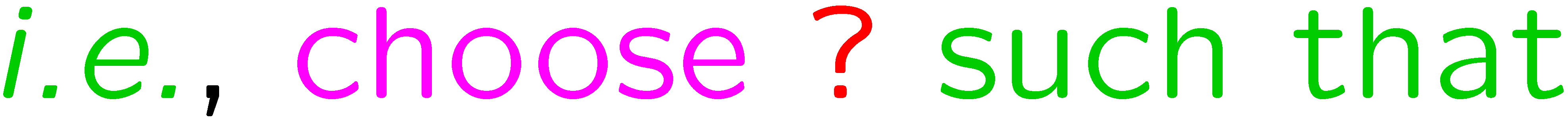 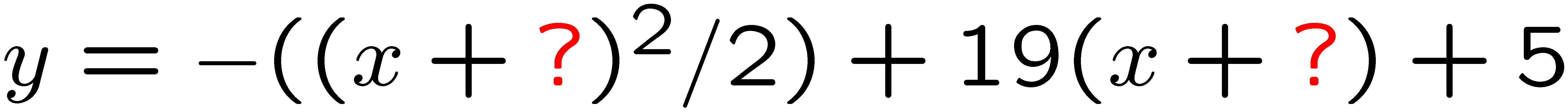 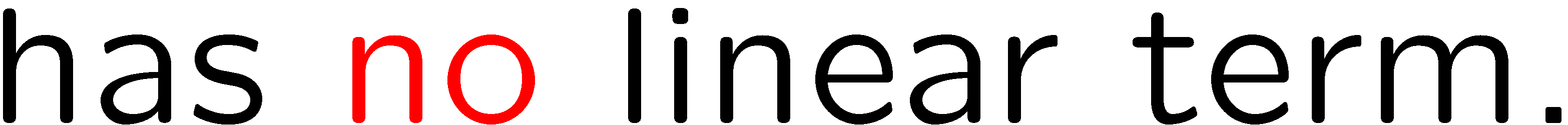 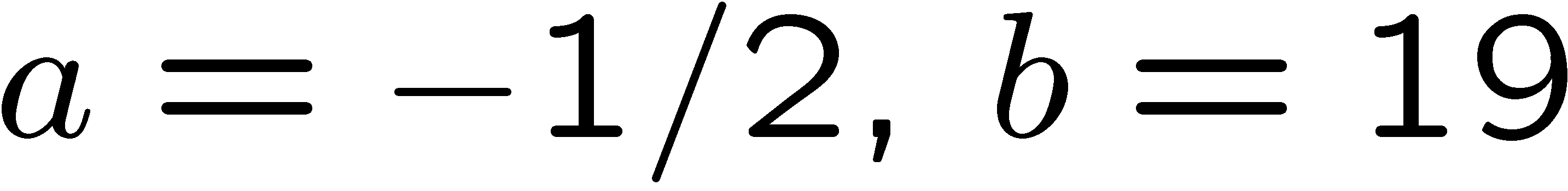 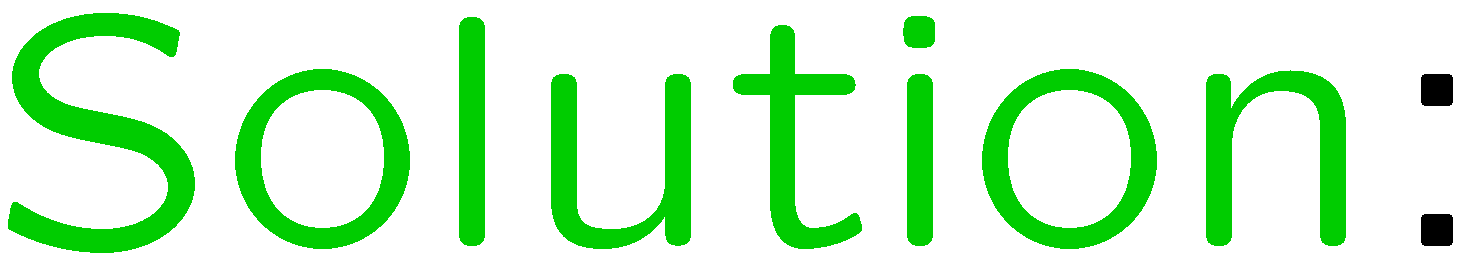 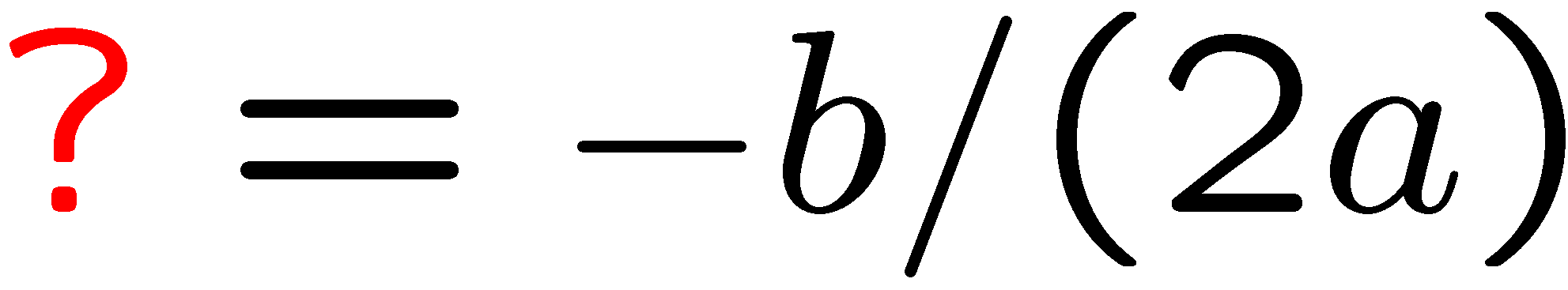 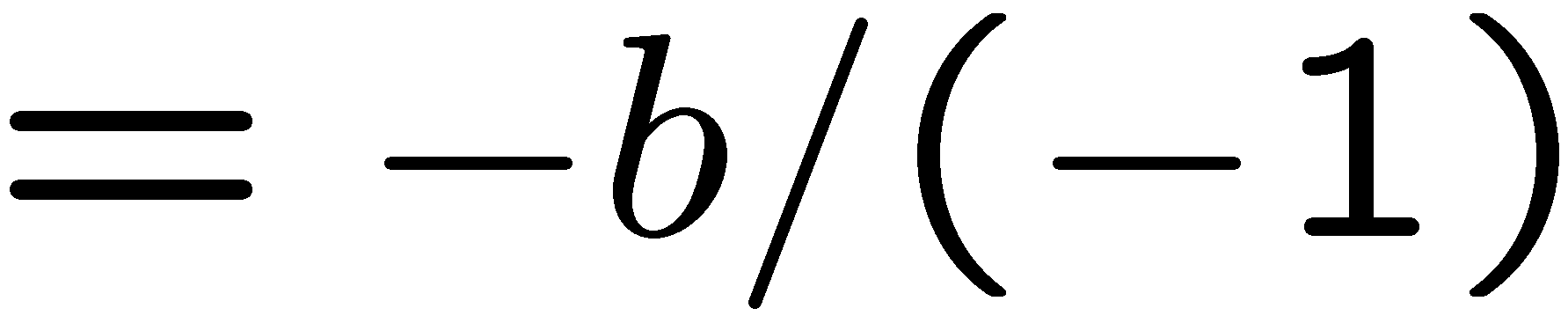 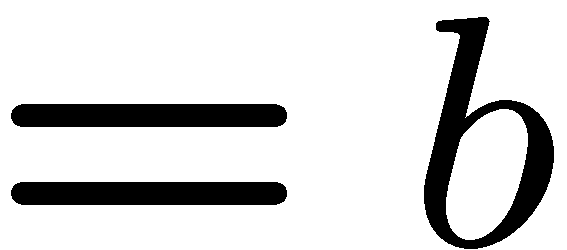 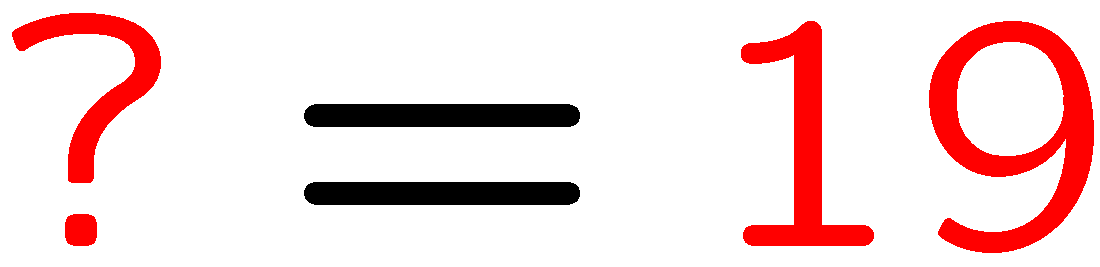 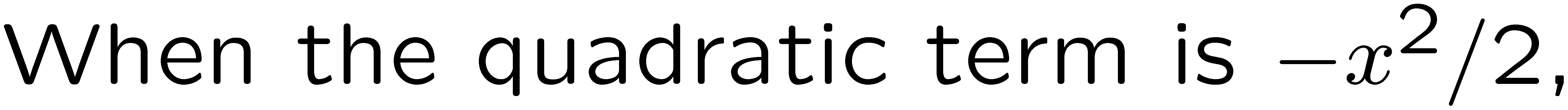 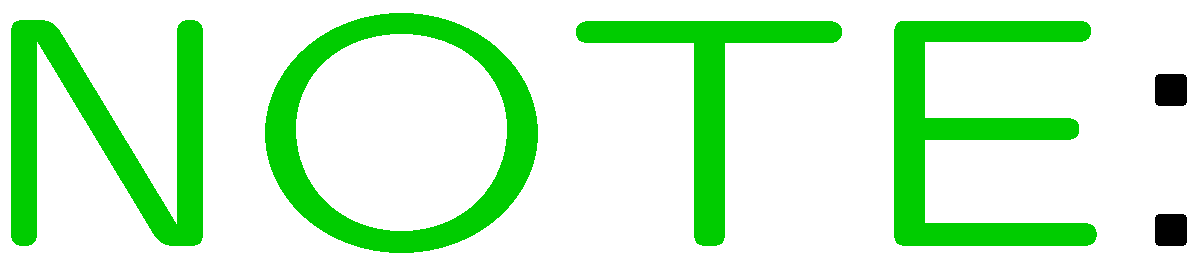 27
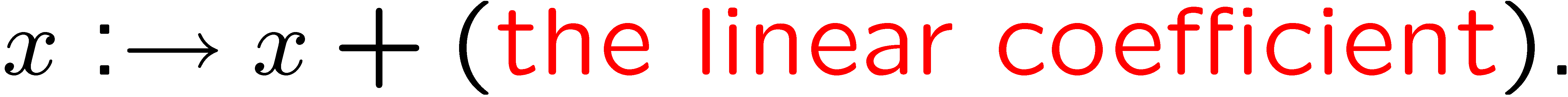 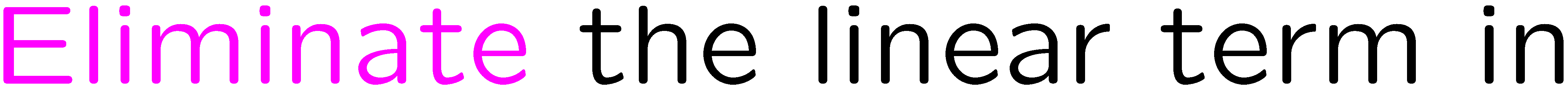 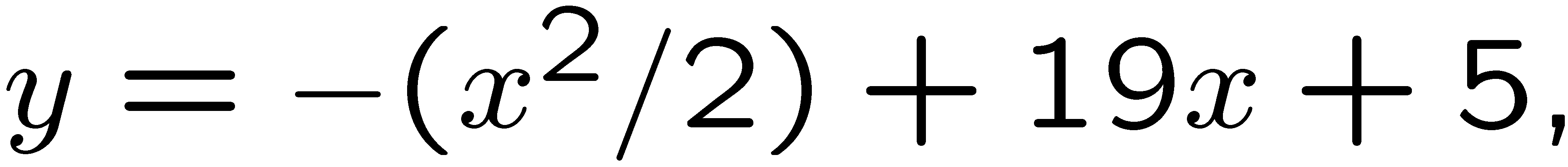 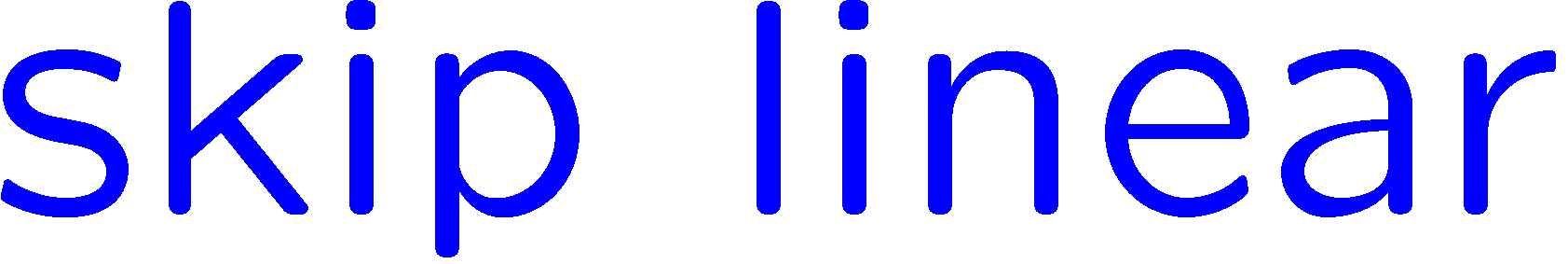 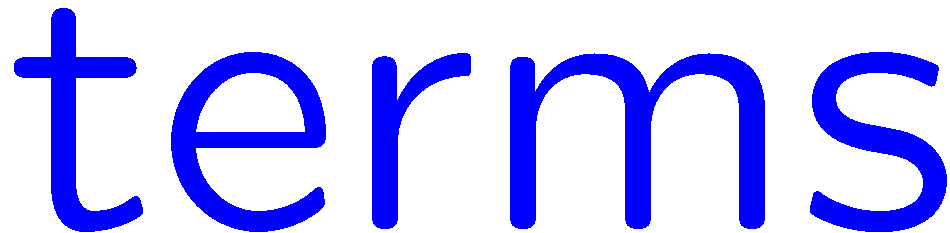 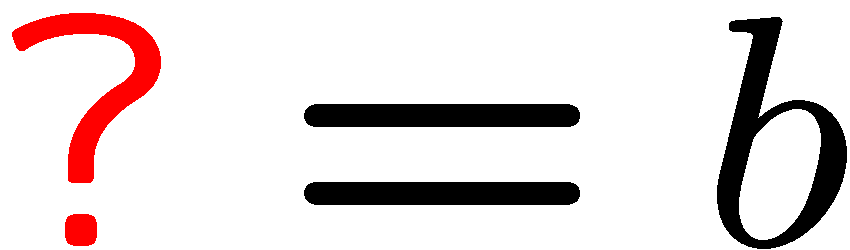 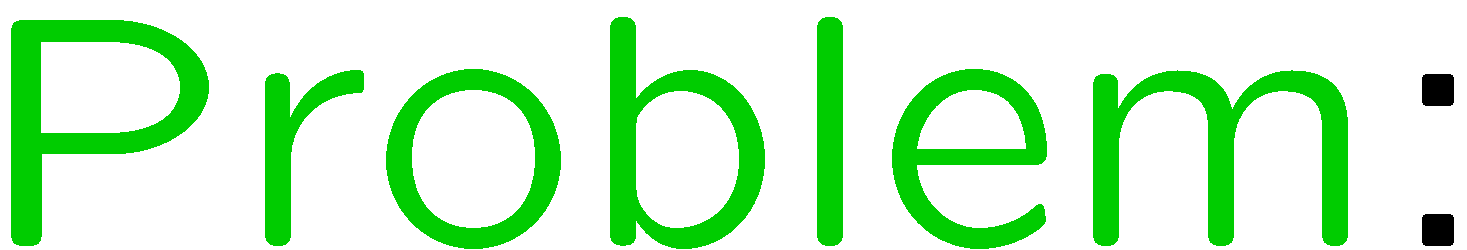 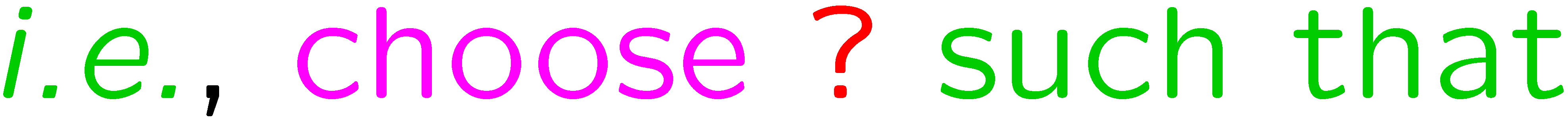 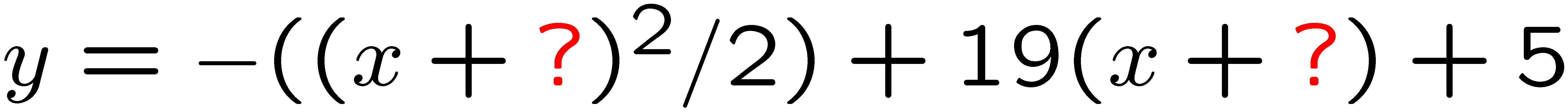 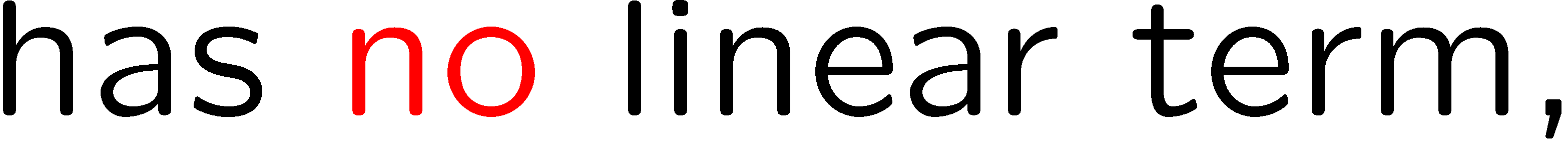 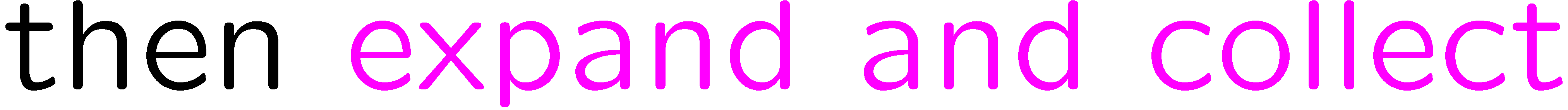 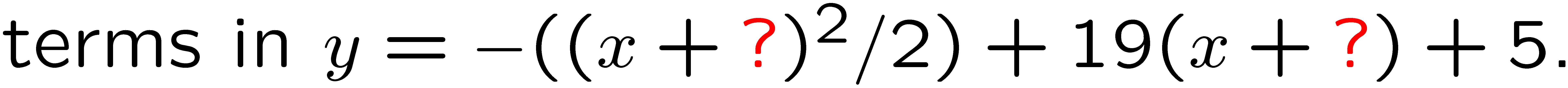 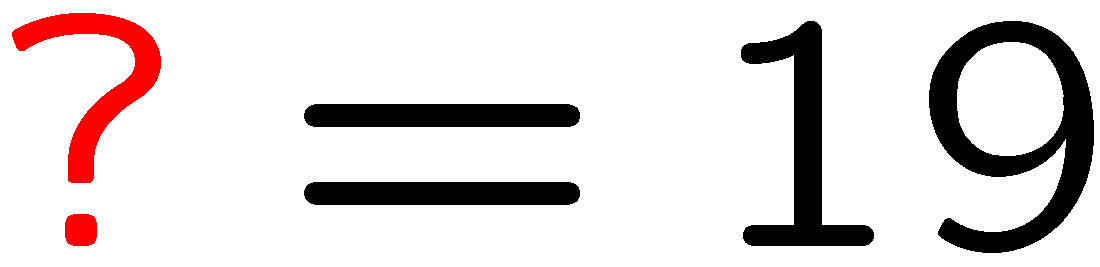 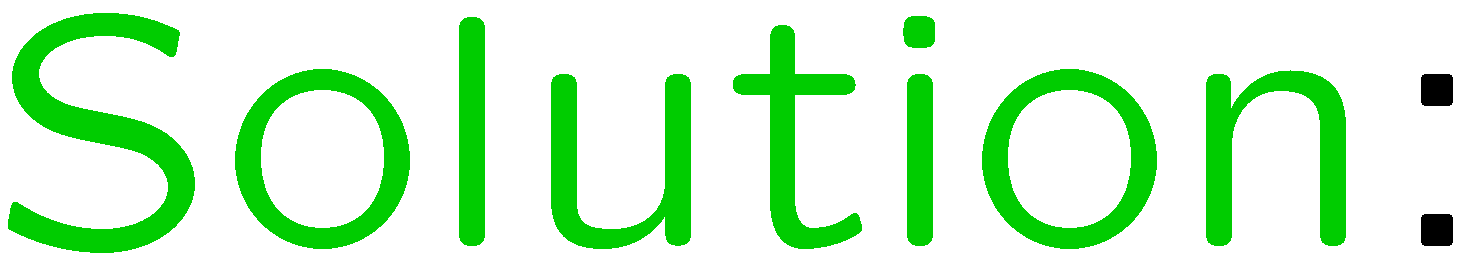 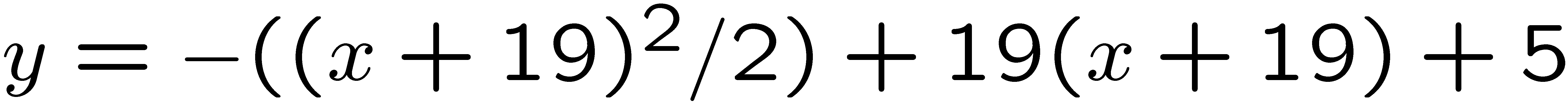 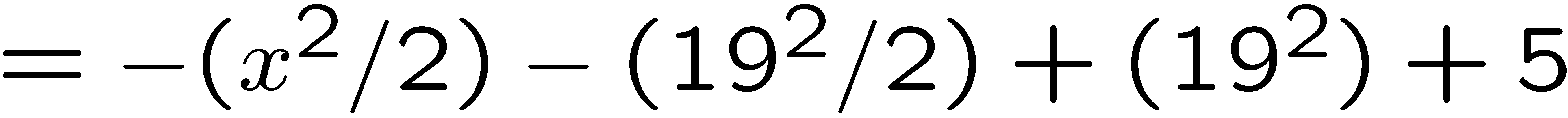 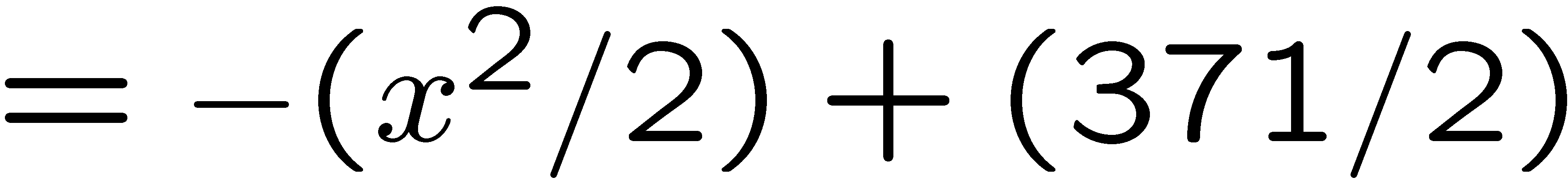 28
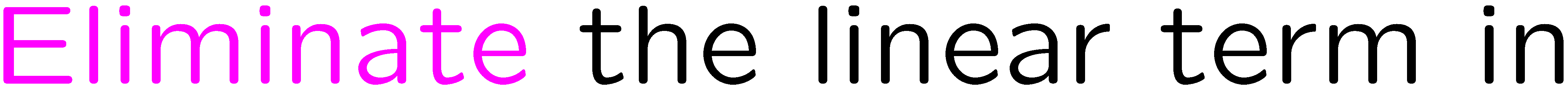 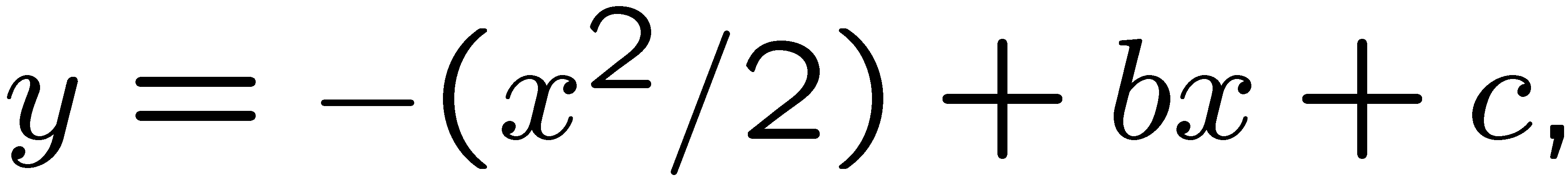 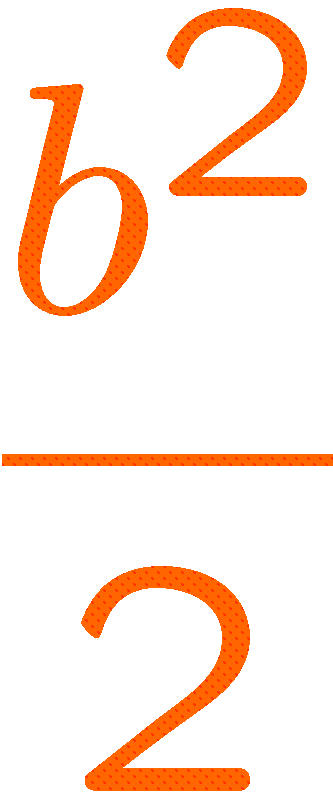 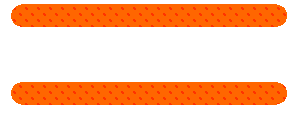 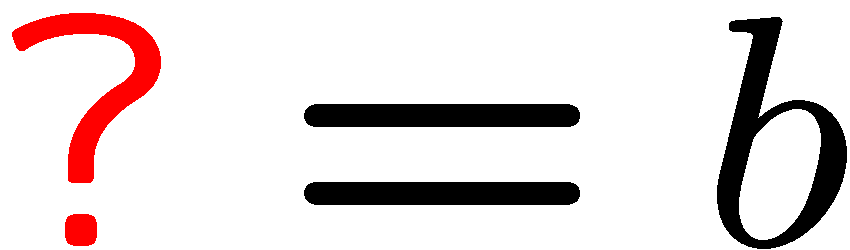 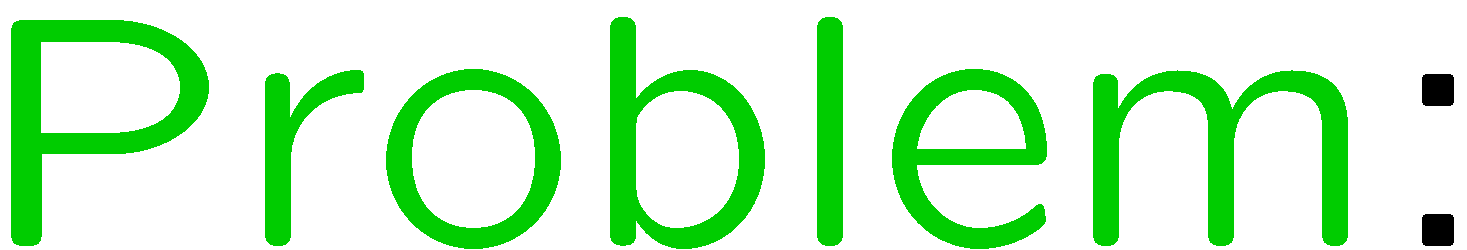 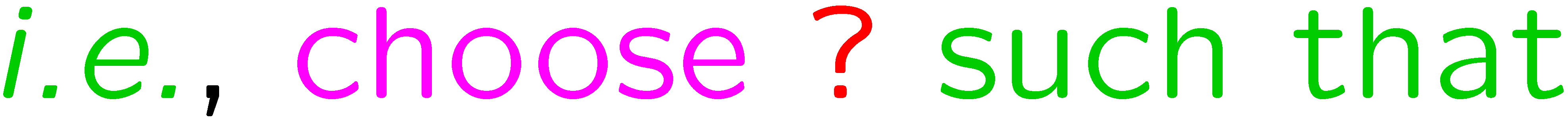 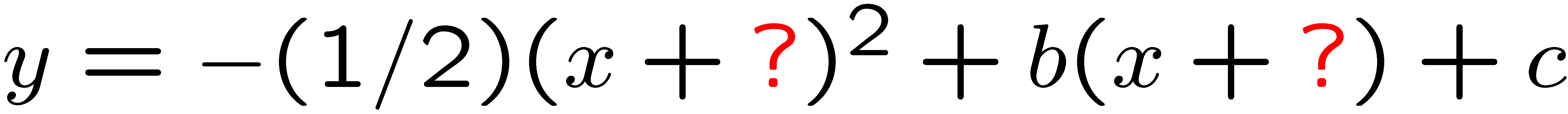 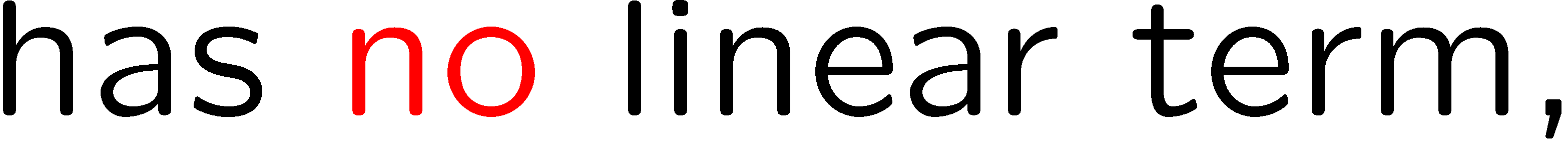 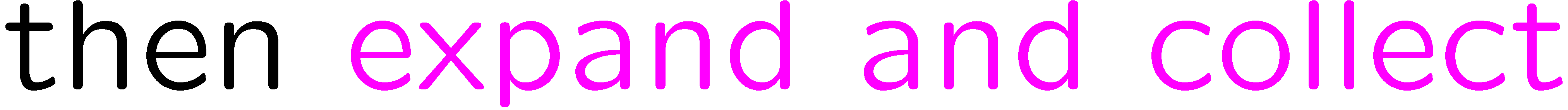 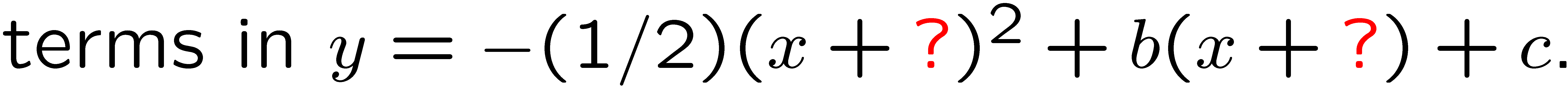 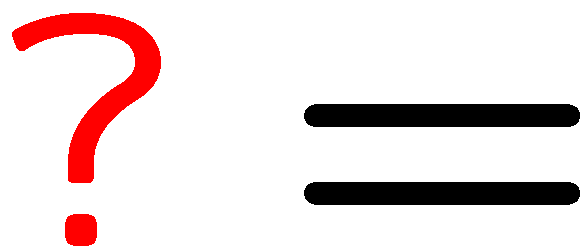 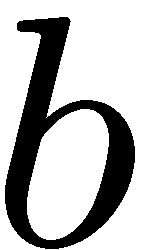 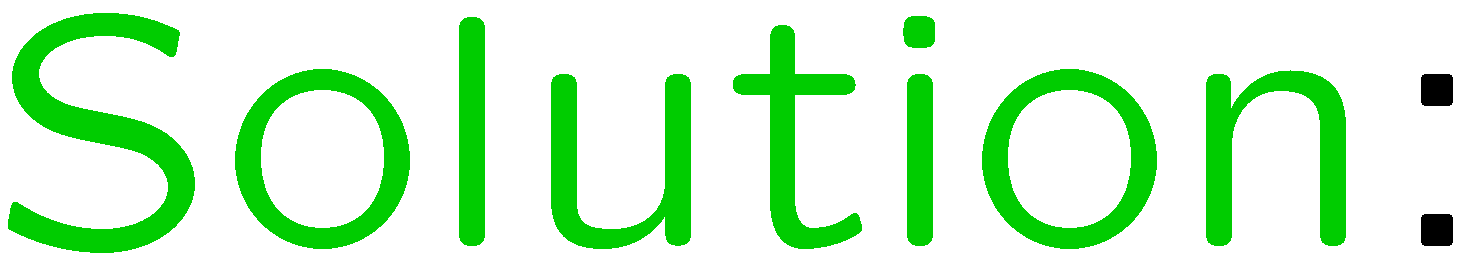 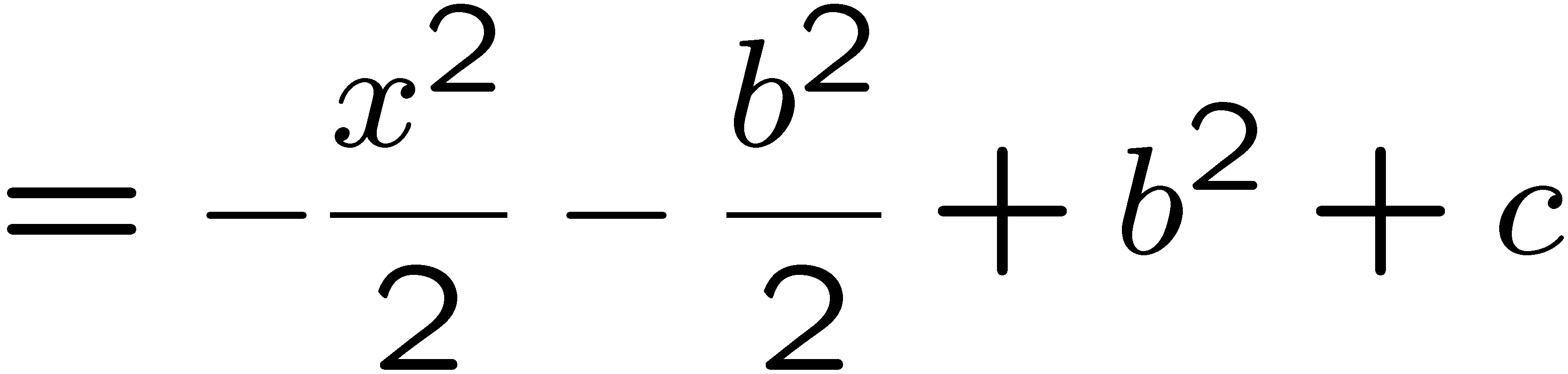 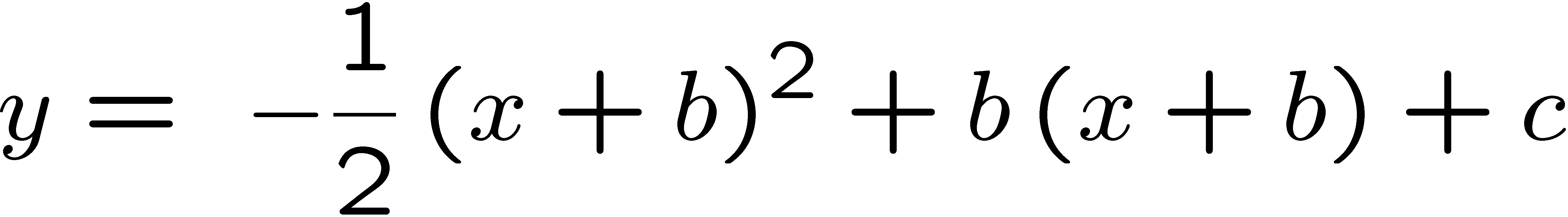 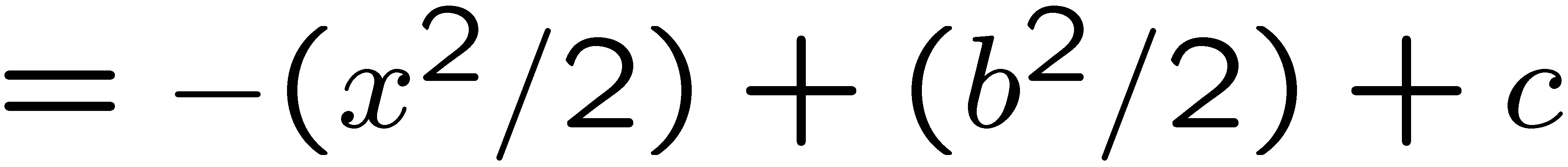 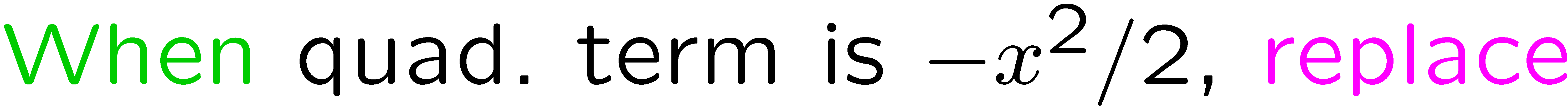 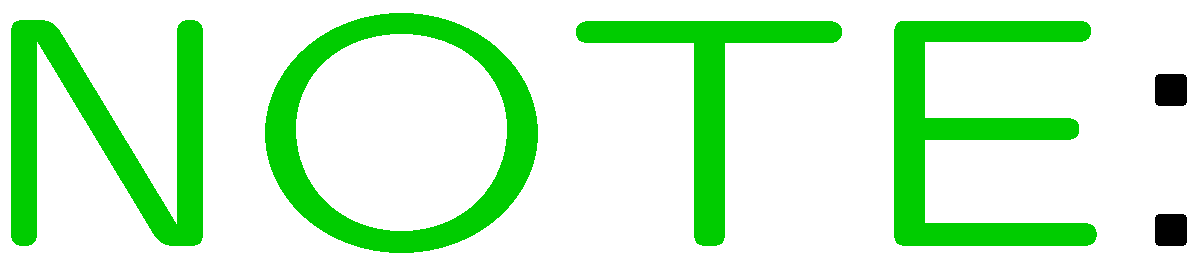 29
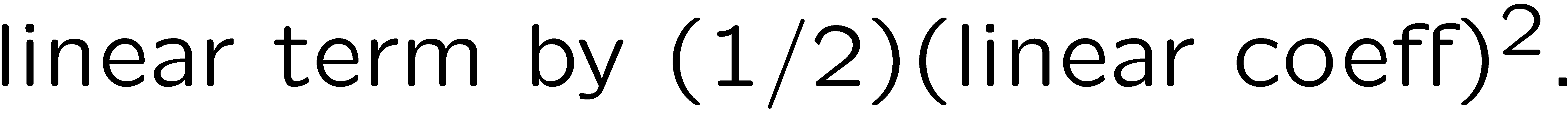 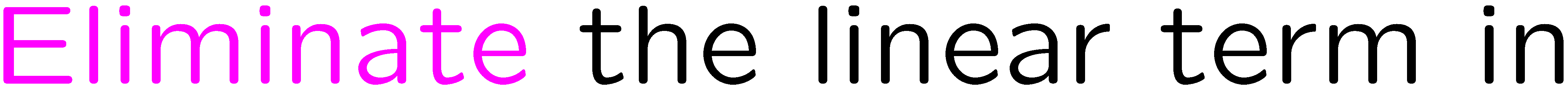 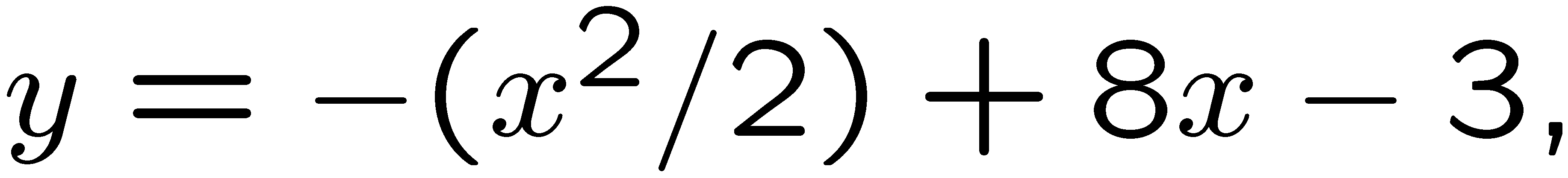 STOP
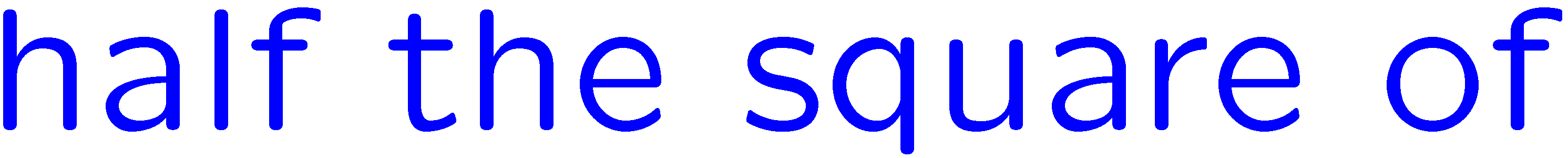 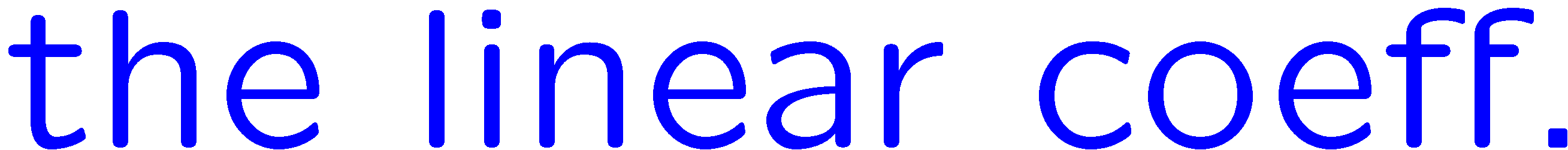 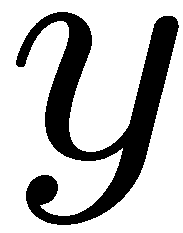 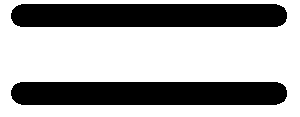 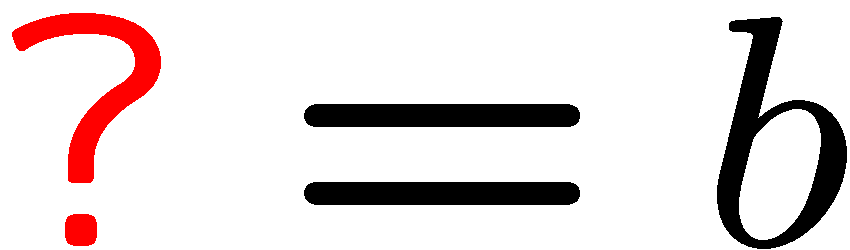 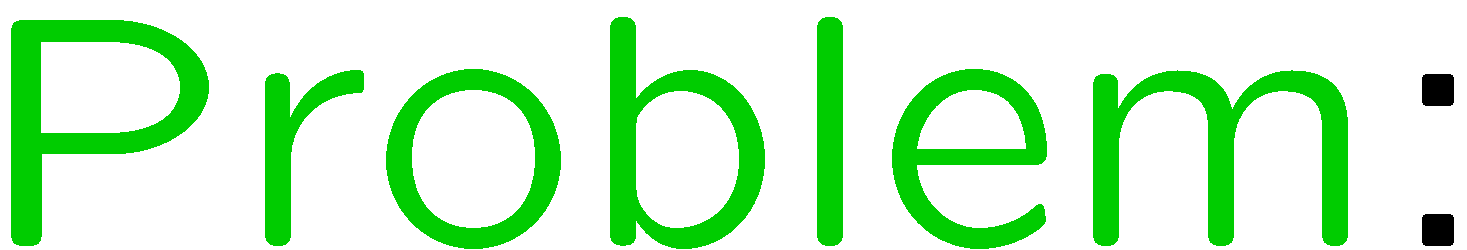 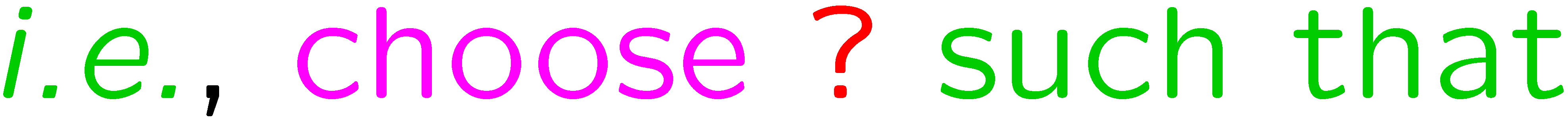 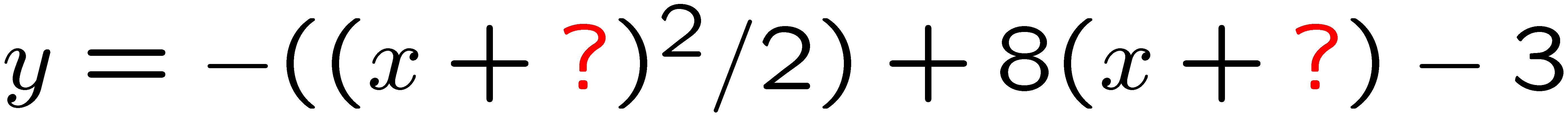 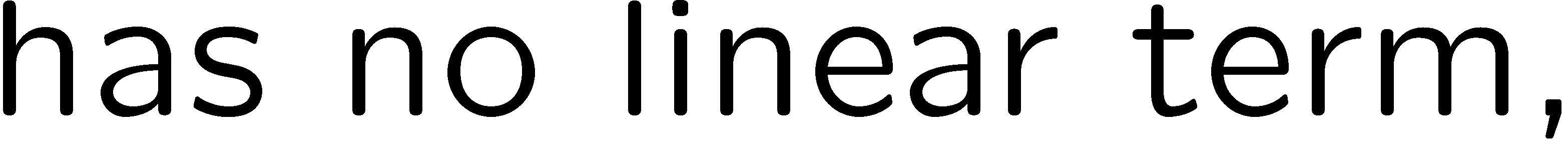 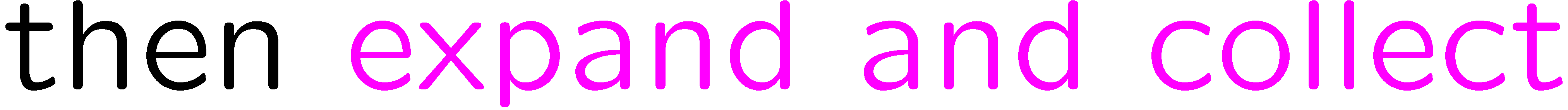 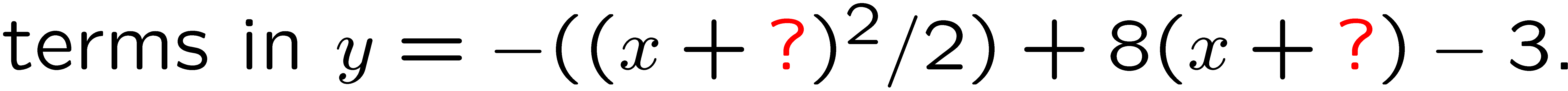 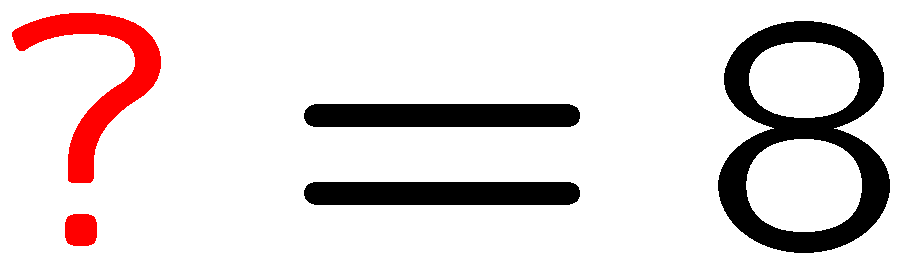 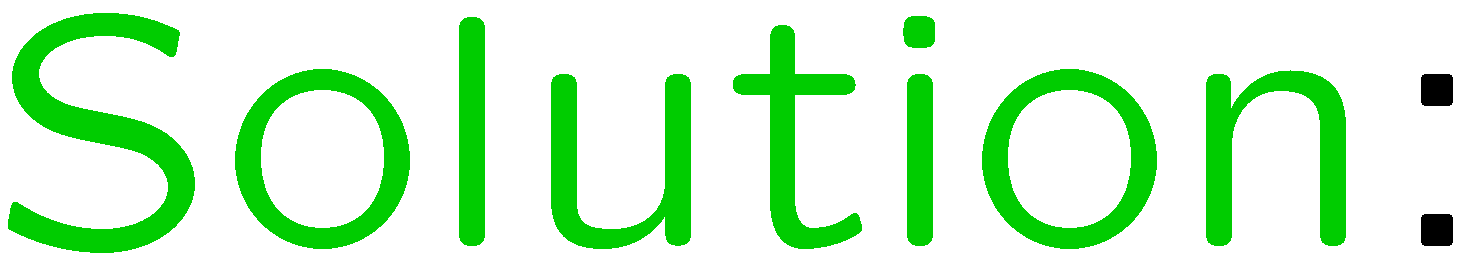 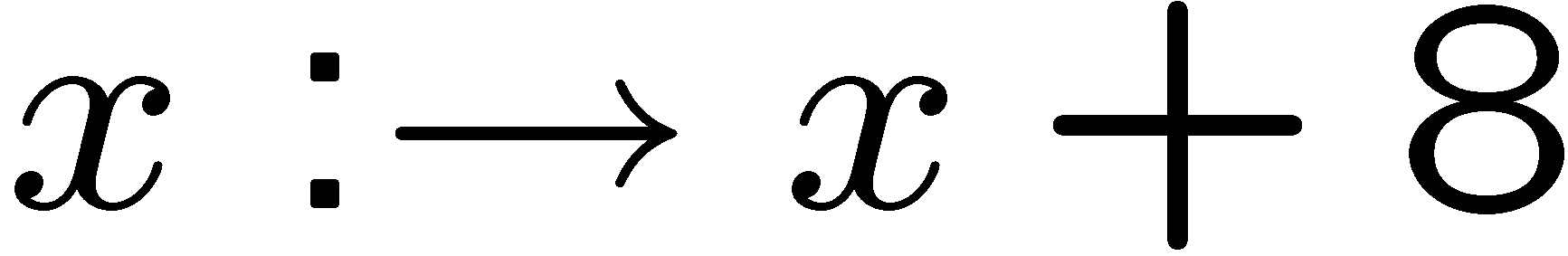 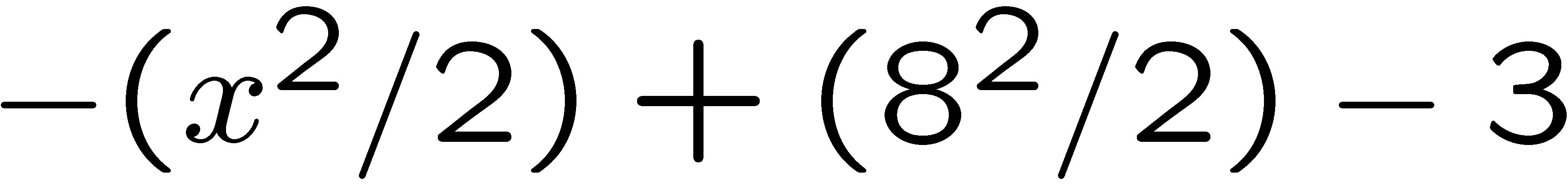 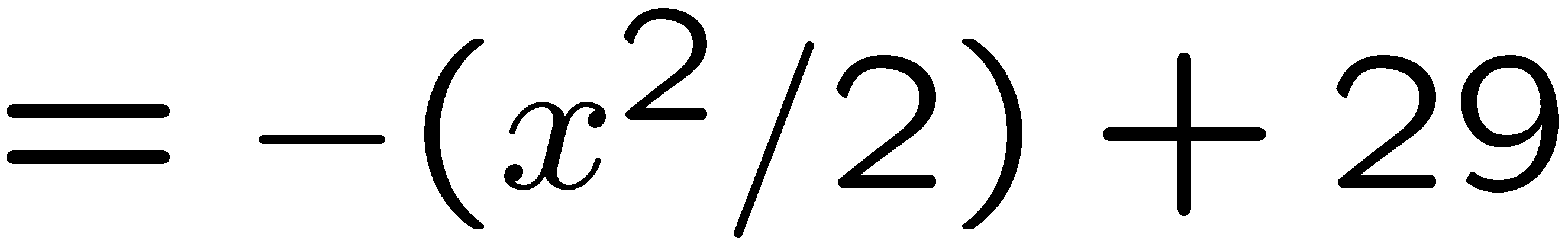 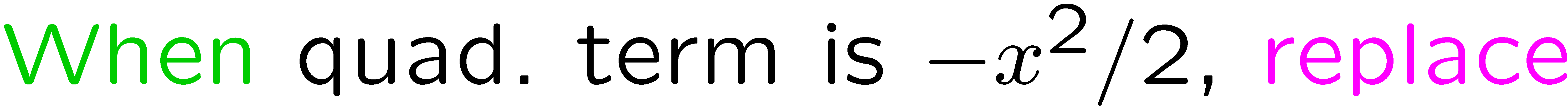 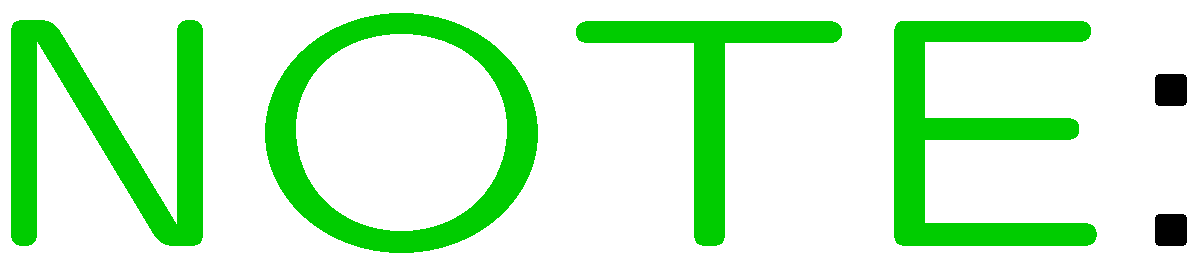 30
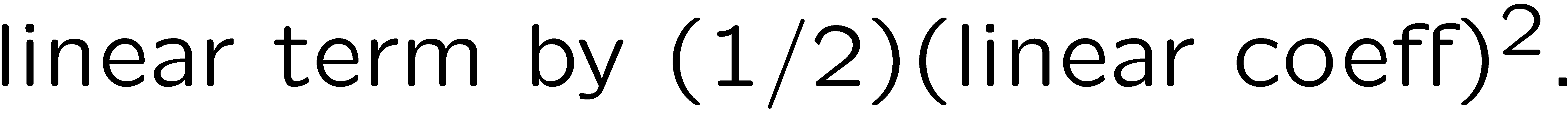